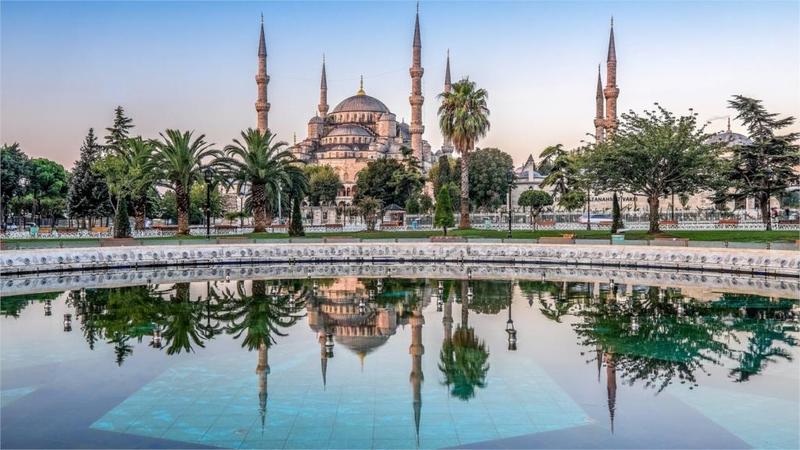 КОМУНАЛЬНИЙ ЗАКЛАД ОСВІТИ “ДОШКІЛЬНИЙ НАВЧАЛЬНИЙ ЗАКЛАД (ЯСЛА-САДОК) №377 КОМБІНОВАНОГО ТИПУ” ДНІПРОВСЬКОЇ  МІСЬКОЇ  РАДИ
ДИТЯЧИЙ  АРХІТЕКТУРНИЙ  ПРОЕКТ 
«СТОЛИЦІ  СВІТУ»
Istanbul
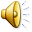 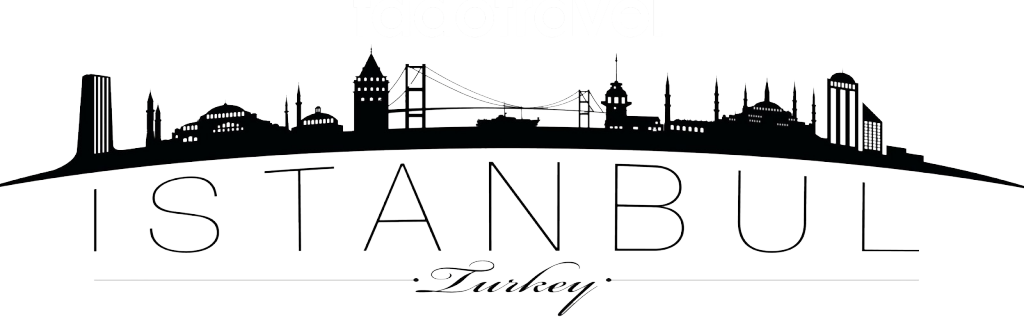 ІСТОРИЧНА СТОЛИЦЯ ТУРЕЧЧИНИ

НАЙБІЛЬШЕ МІСТО ТУРЕЧЧИНИ І ЄВРОПИ
                                                
            П'ЯТЕ МІСТО СВІТУ ЗА НАСЕЛЕННЯМ

ВАЖЛИВИЙ МОРСЬКИЙ ПОРТ  ТА ВЕЛИКИЙ ПРОМИСЛОВИЙ
 ТА КУЛЬТУРНИЙ ЦЕНТР
«Якщо Земля була б єдиною державою, Стамбул був би її столицею…»
Наполеон
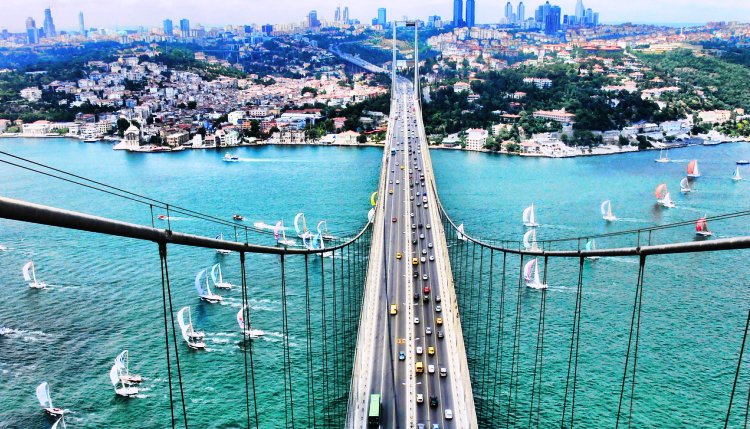 ЯК МИ РОЗПОЧИНАЛИ або  ПОДОРОЖ  ТУРЕЧЧИНОЮ…
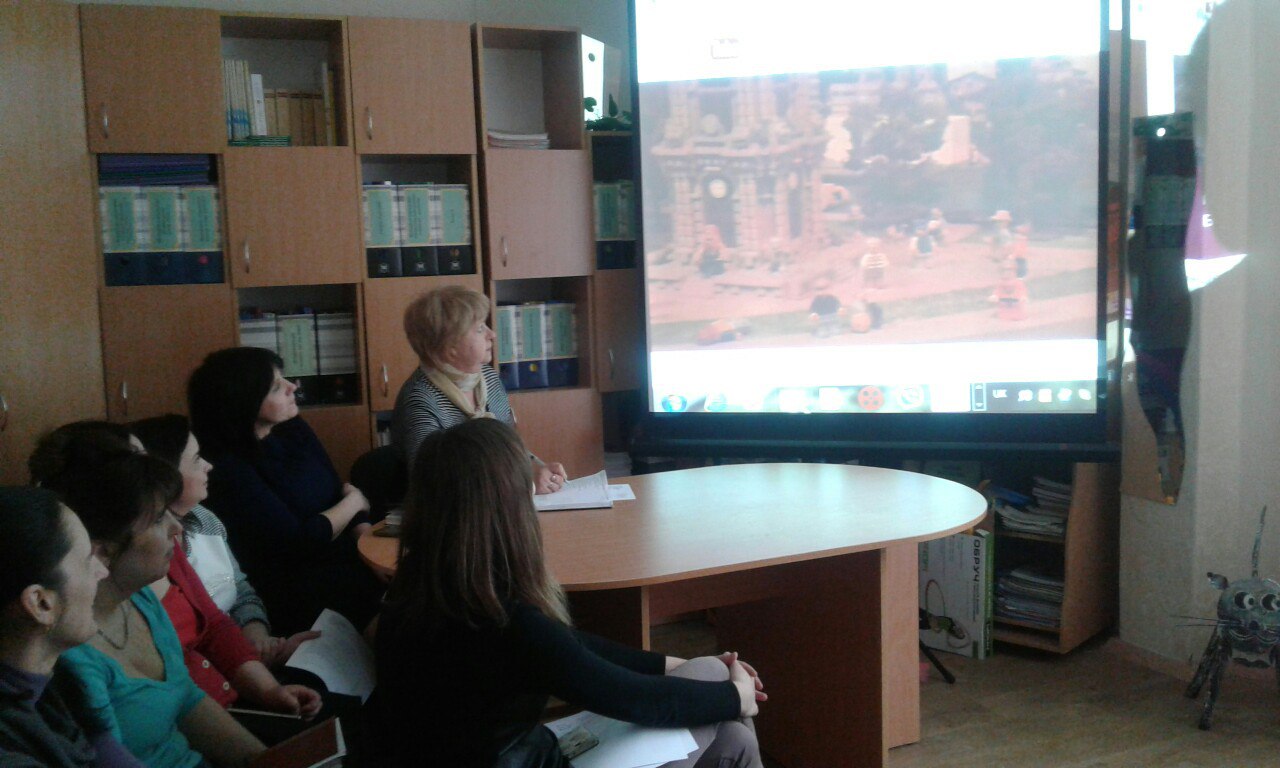 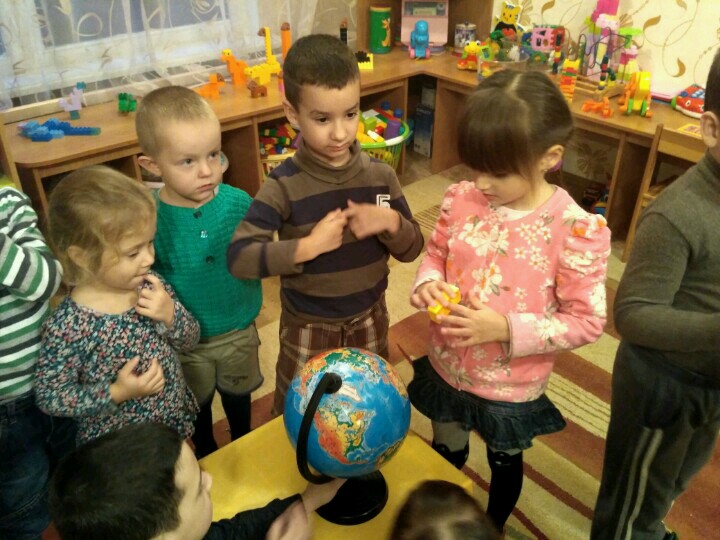 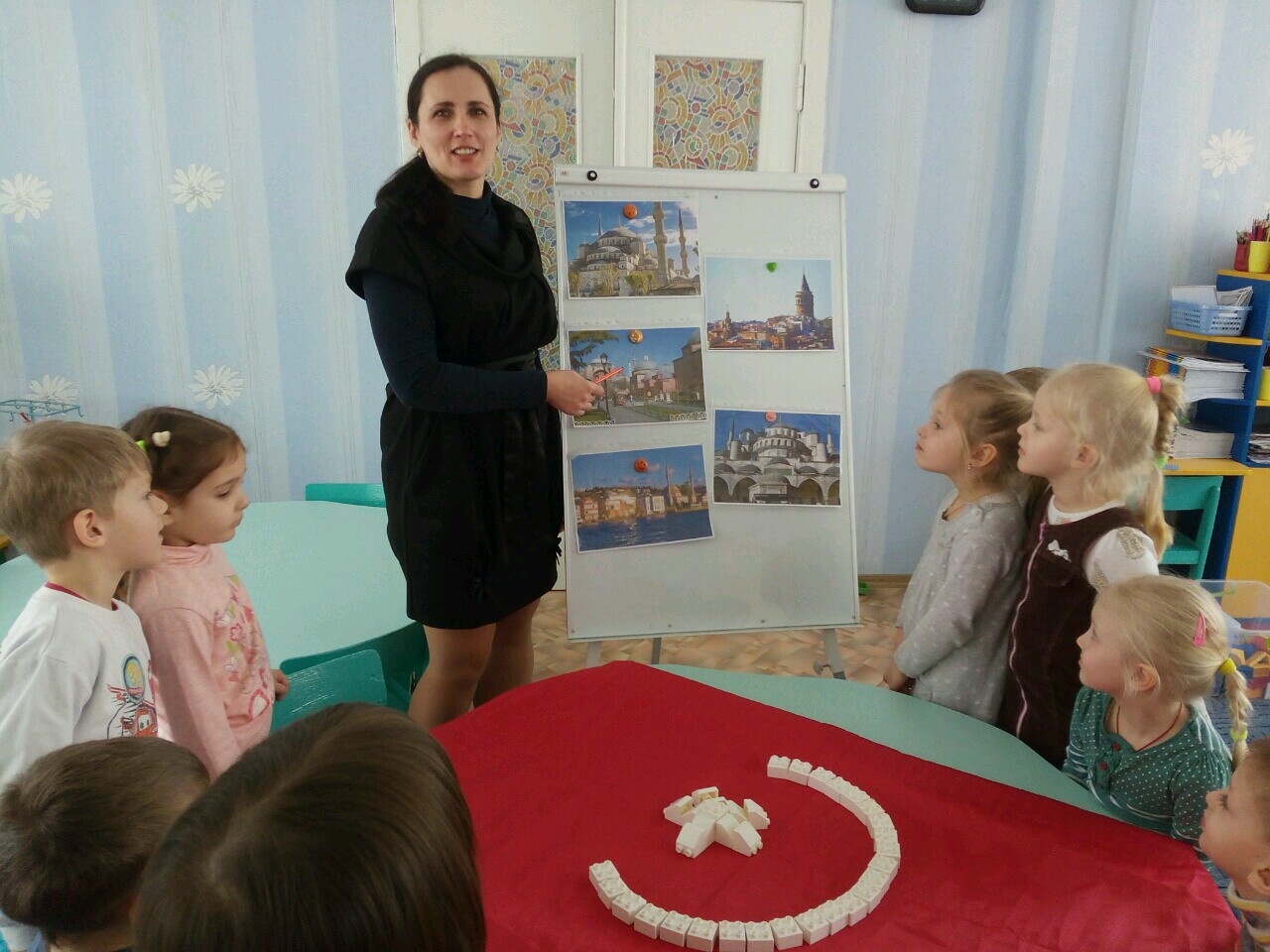 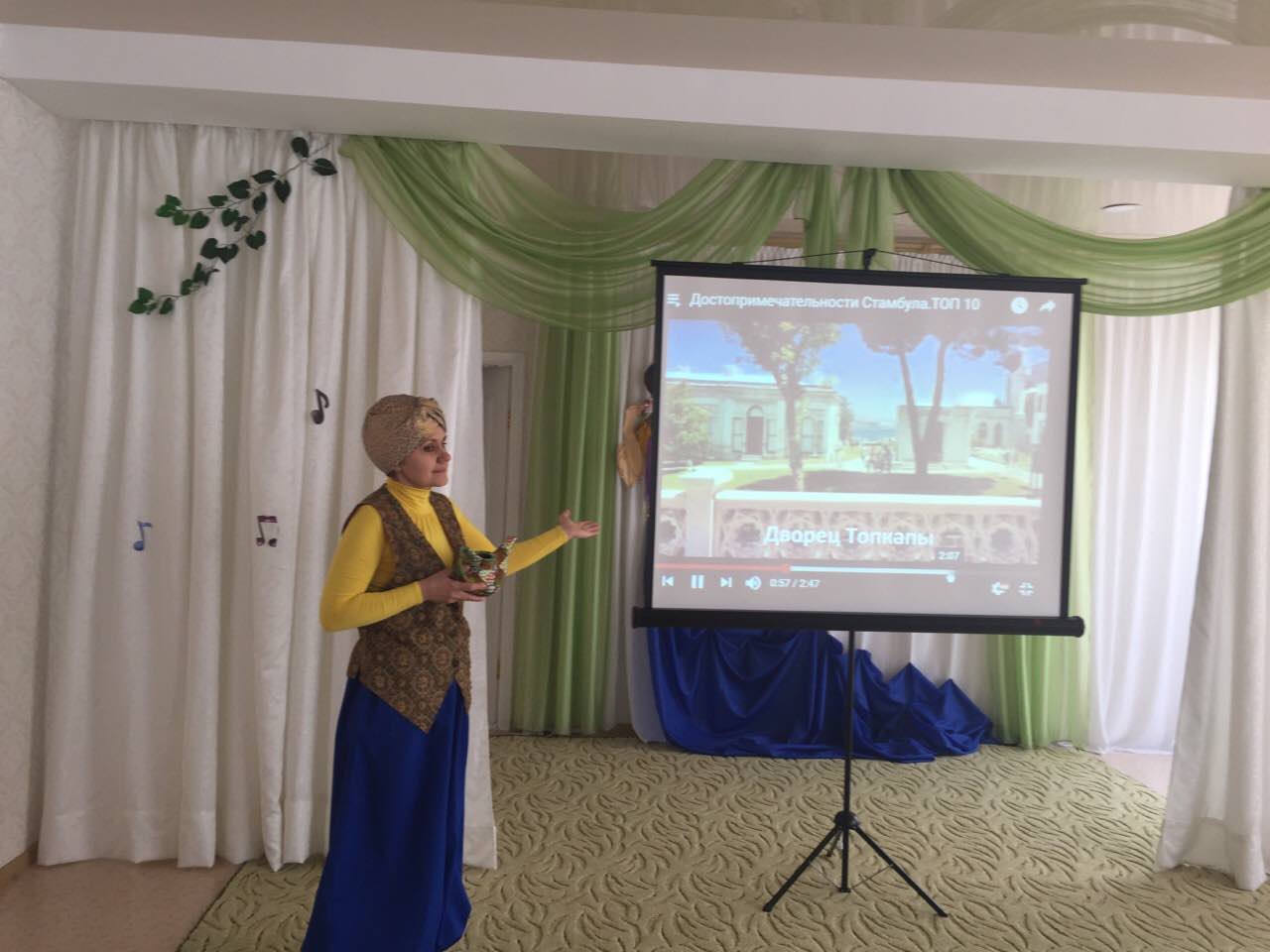 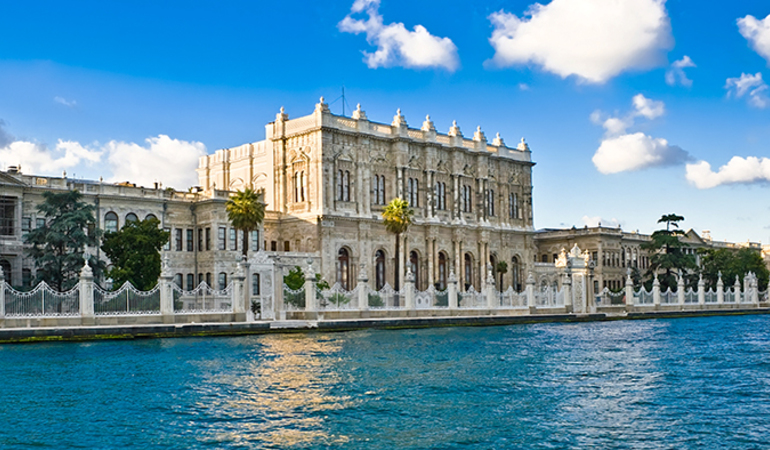 СТАМБУЛ – 
МІСТО КОНТРАСТІВ…
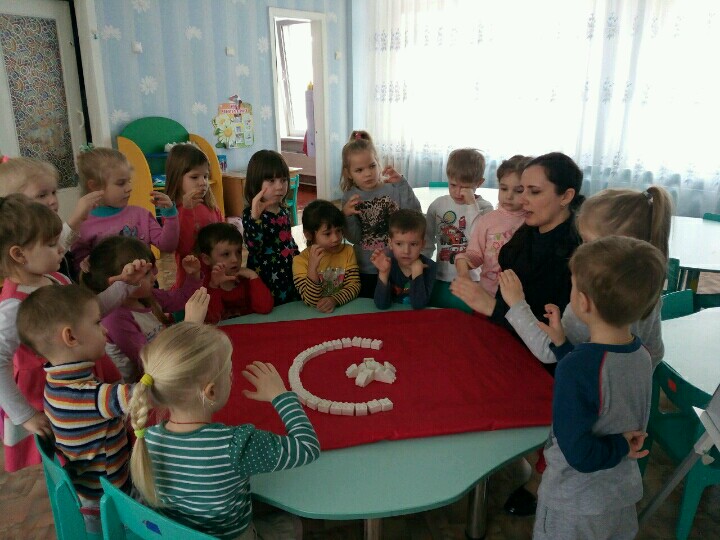 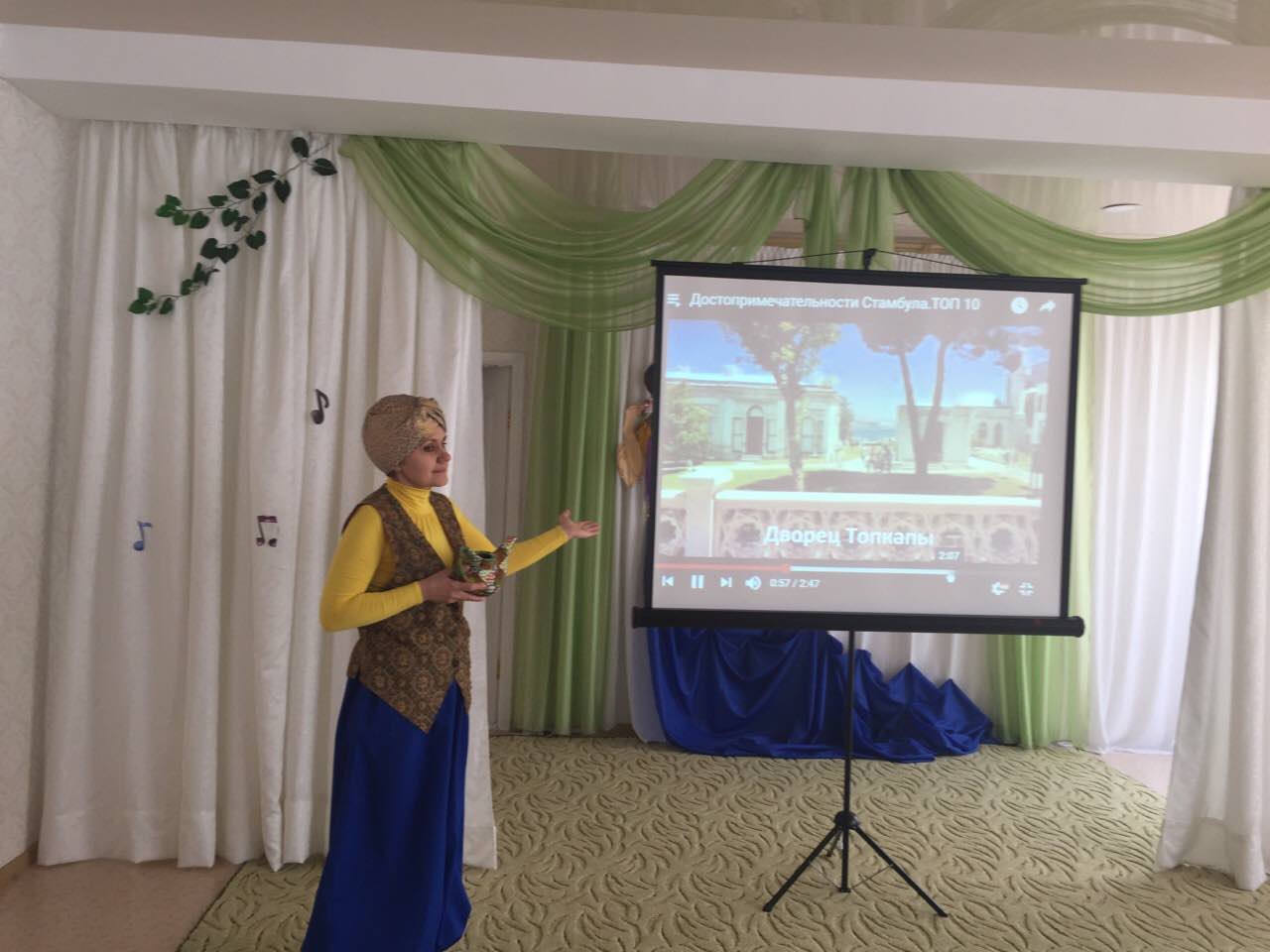 ЗНАЙОМСТВО  З  ПРАПОРОМ…
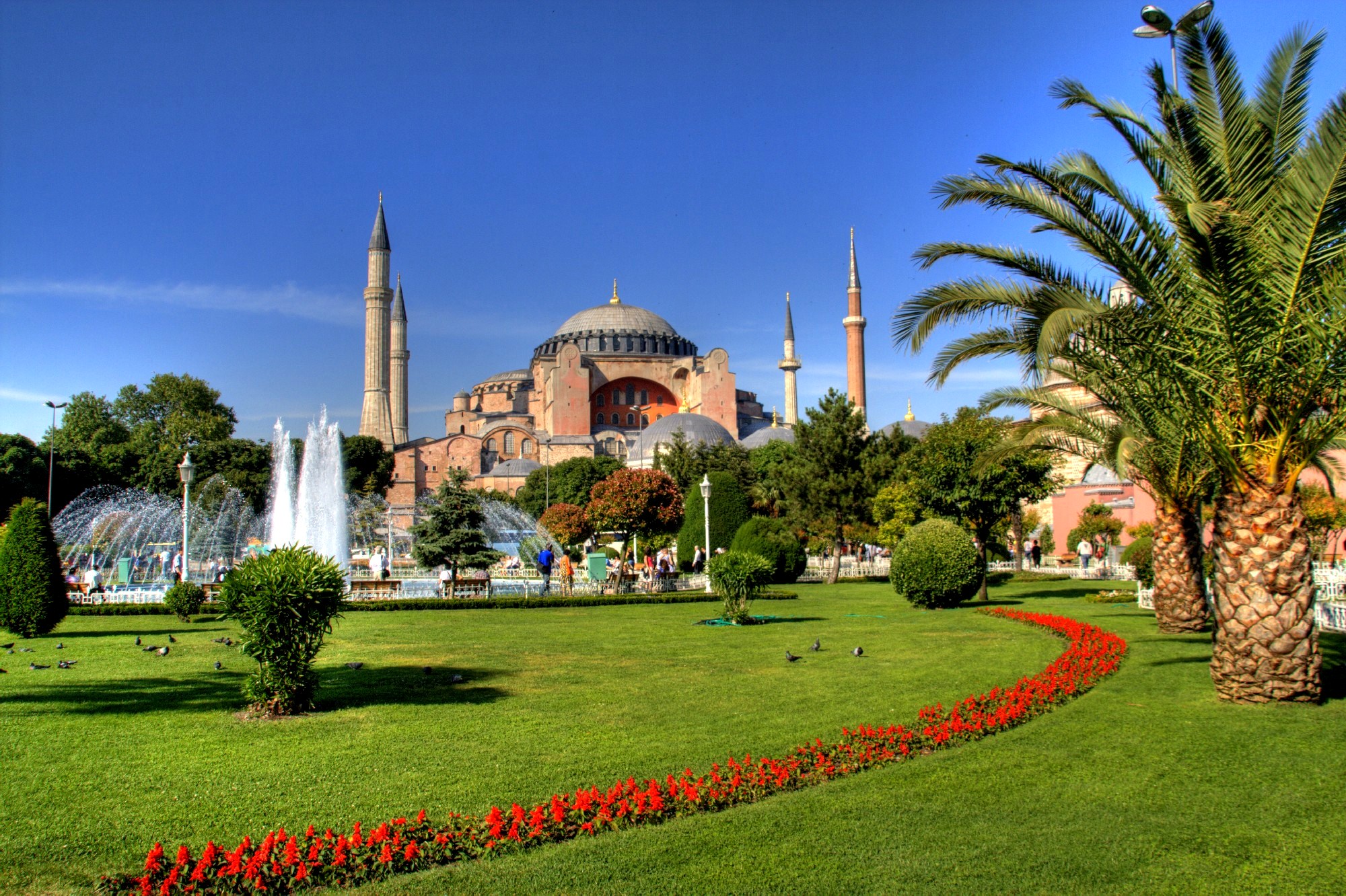 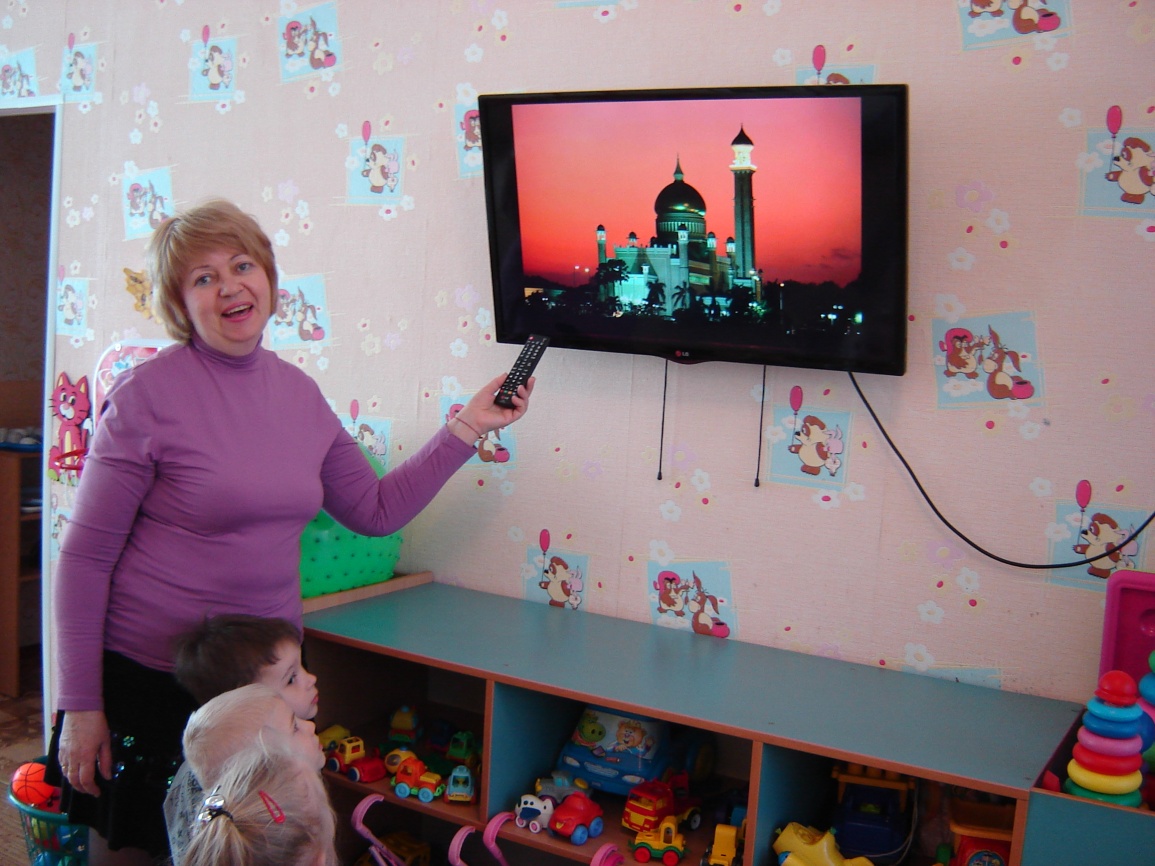 НАЙМЕНШІ  НА  ГОСТИНАХ У  СТАМБУЛІ…
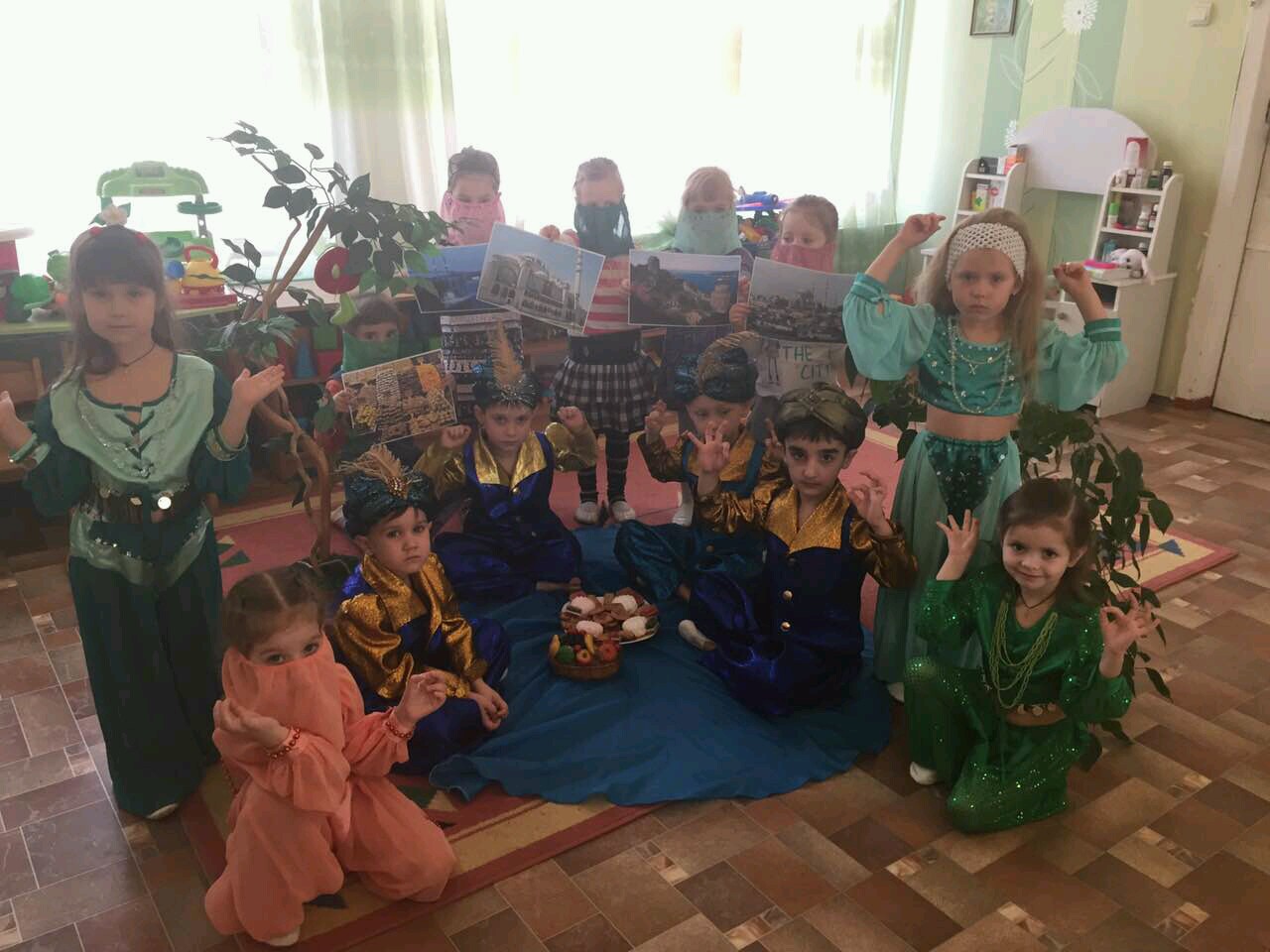 У  ПАЛАЦІ  ВЕЛИКОГО СУЛТАНА
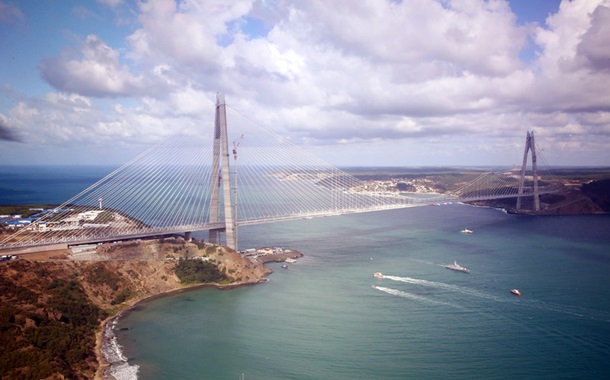 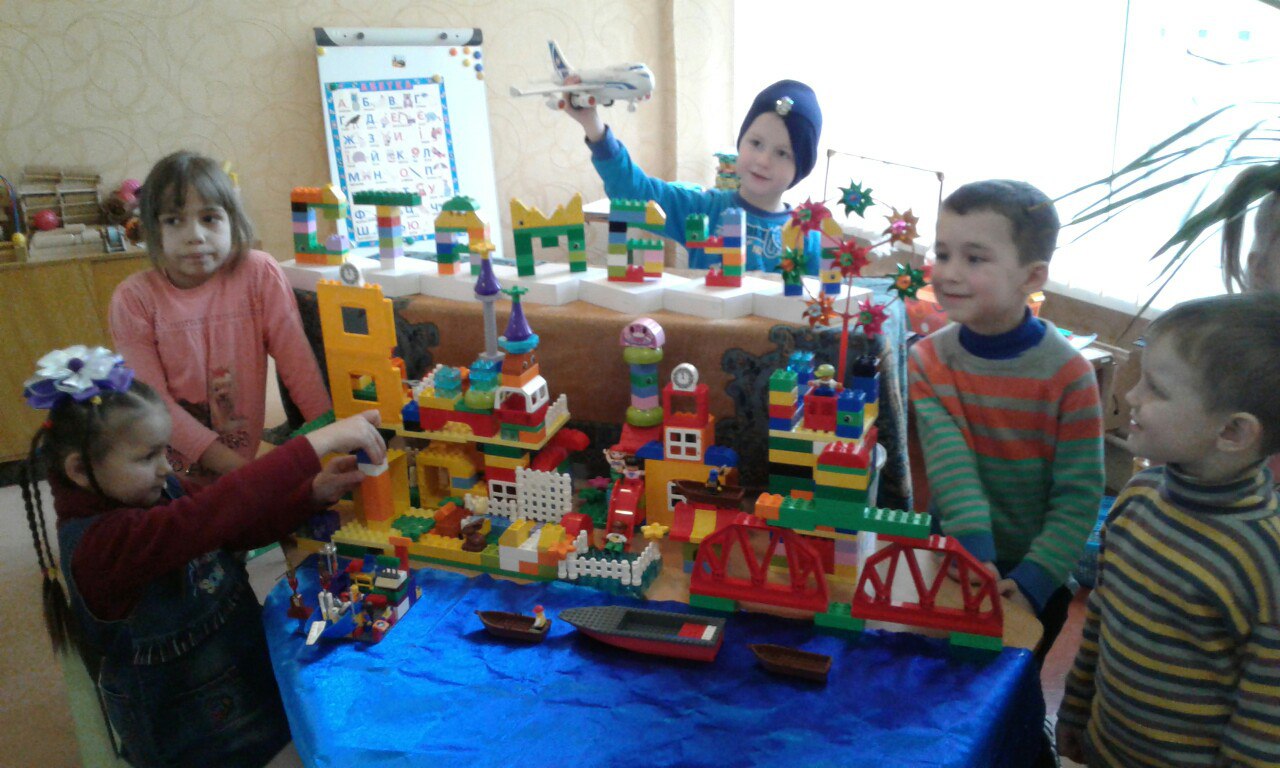 ЗНАЙОМИМОСЯ  З БОСФОРОМ
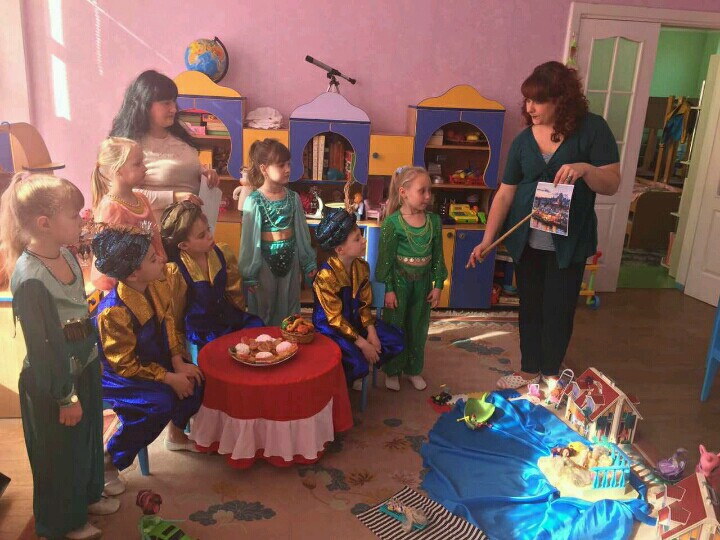 СХІДНІ СОЛОДОЩІ…
ЧИ  Є ЩОСЬ СМАЧНІШЕ?
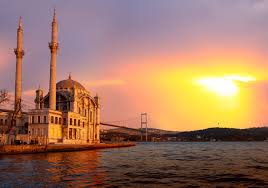 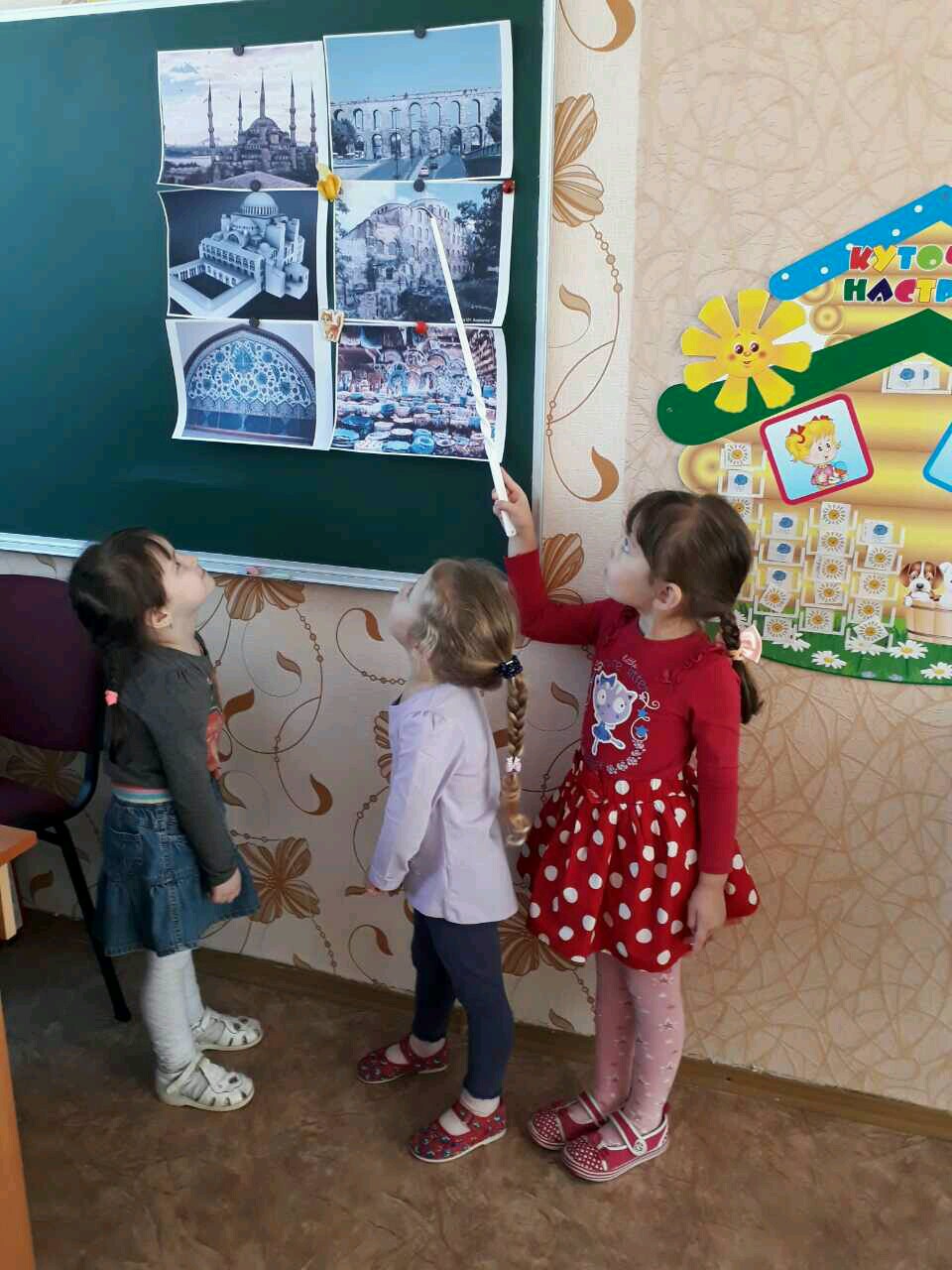 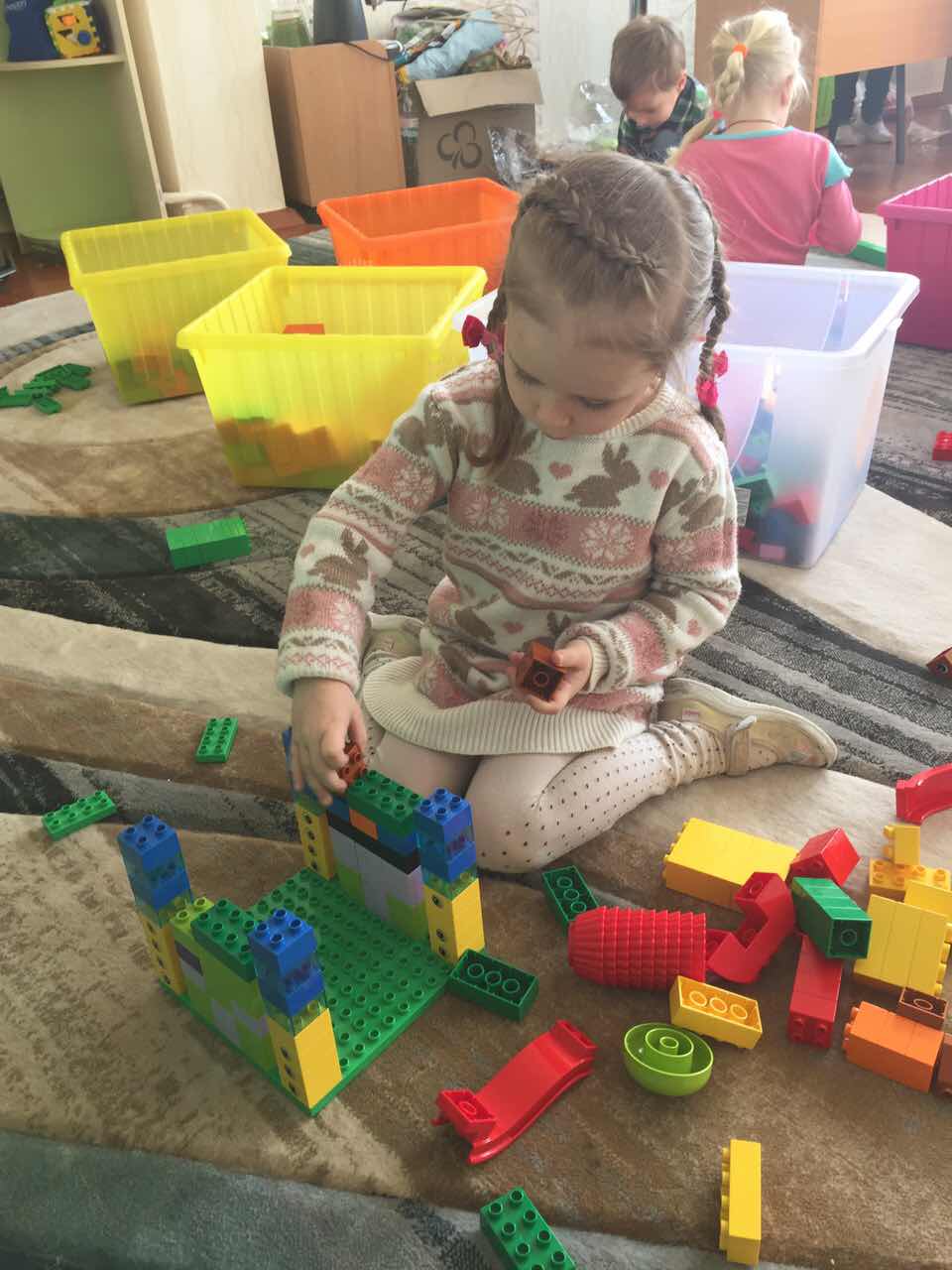 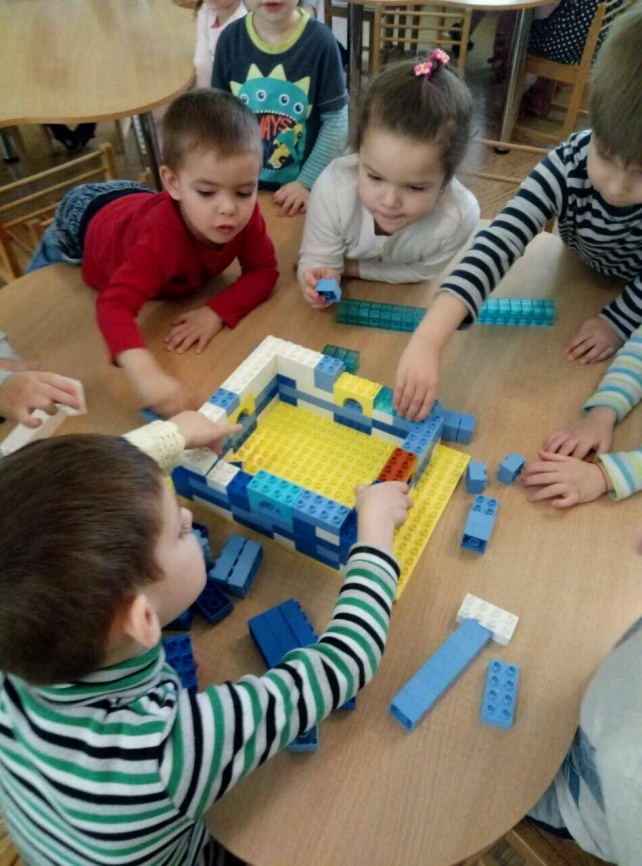 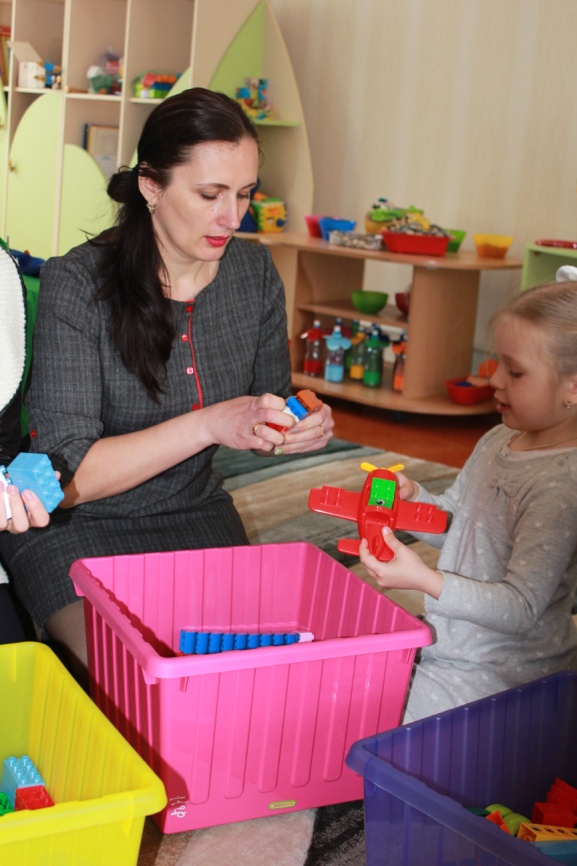 ПЕРШІ  СПРОБИ  МАЛЕНЬКИХ  АРХІТЕКТОРІВ…
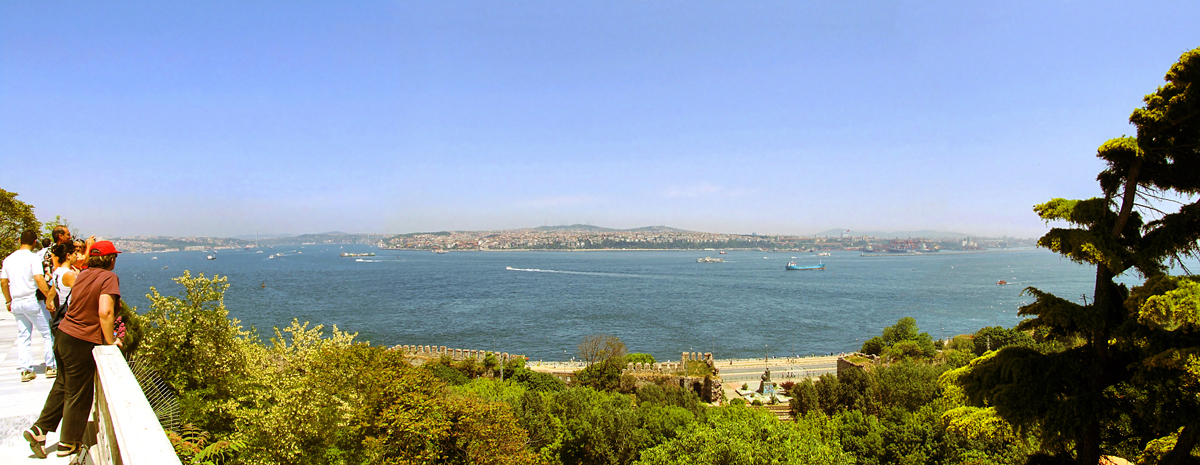 ПЕРШІ  СПРОБИ  МАЛЕНЬКИХ  АРХІТЕКТОРІВ…
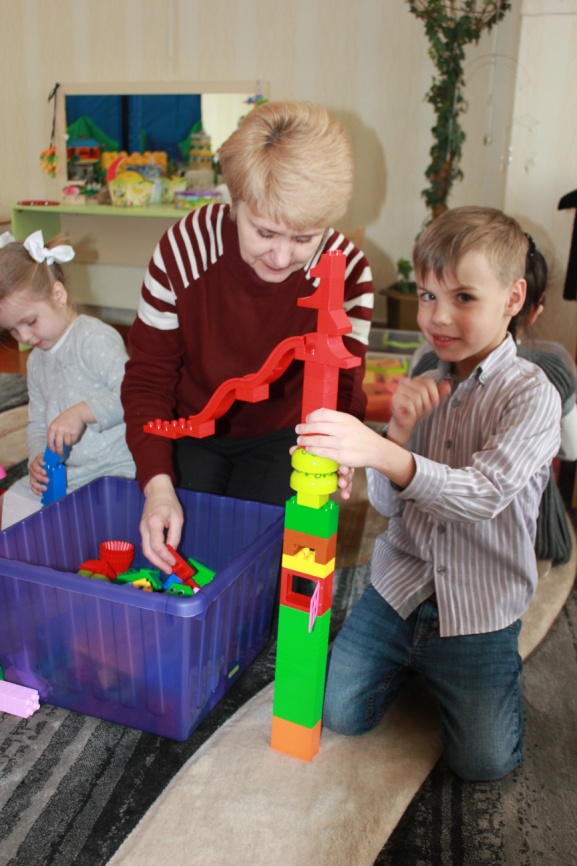 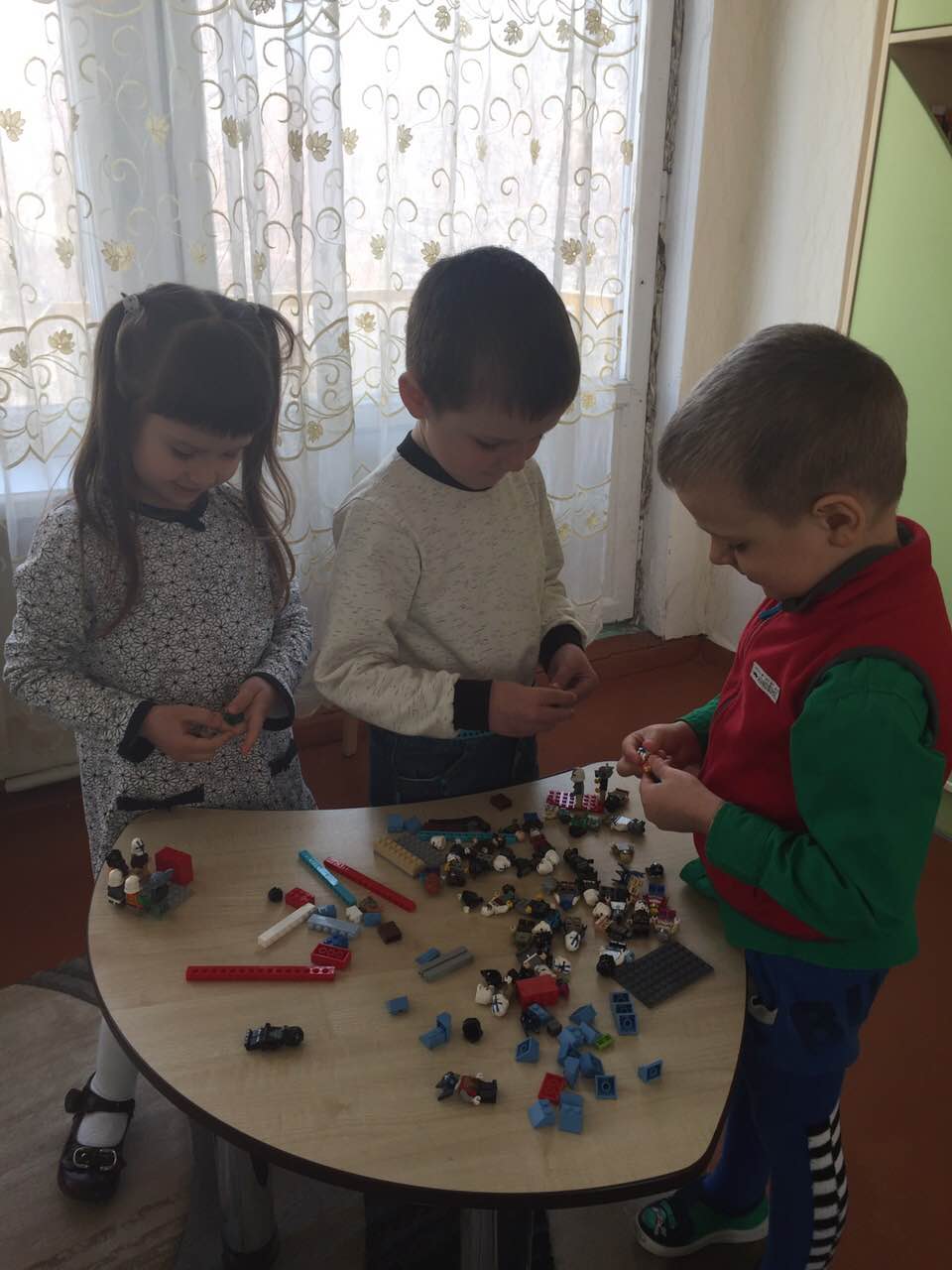 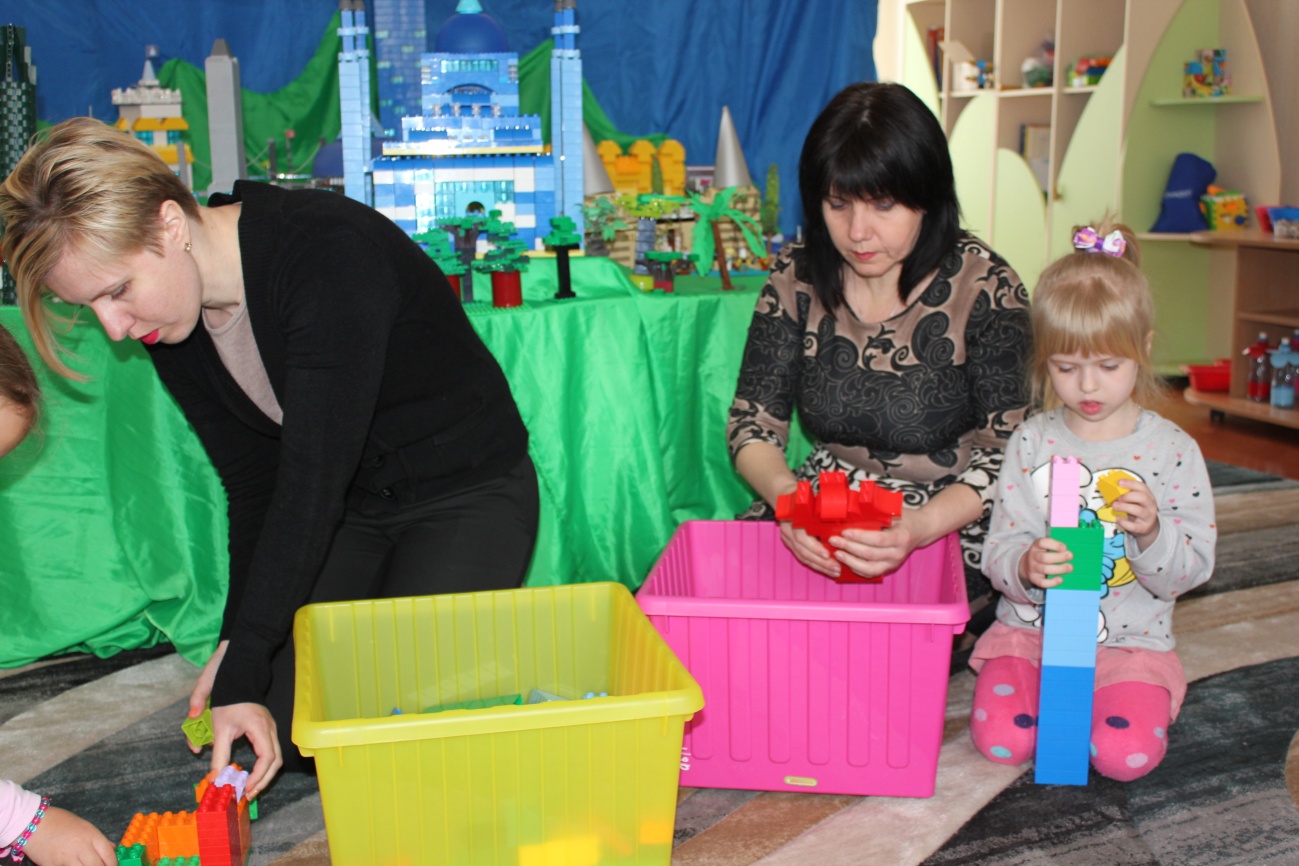 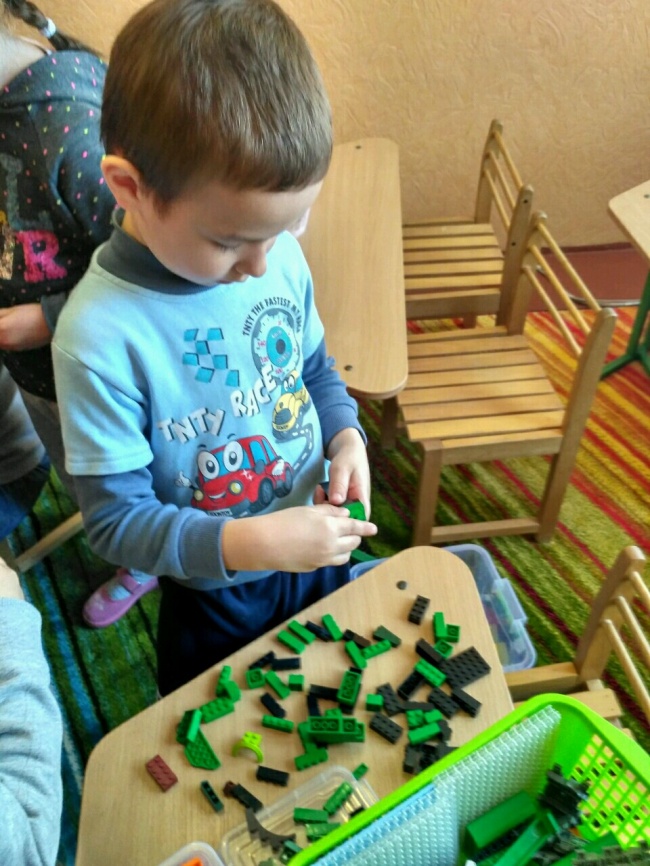 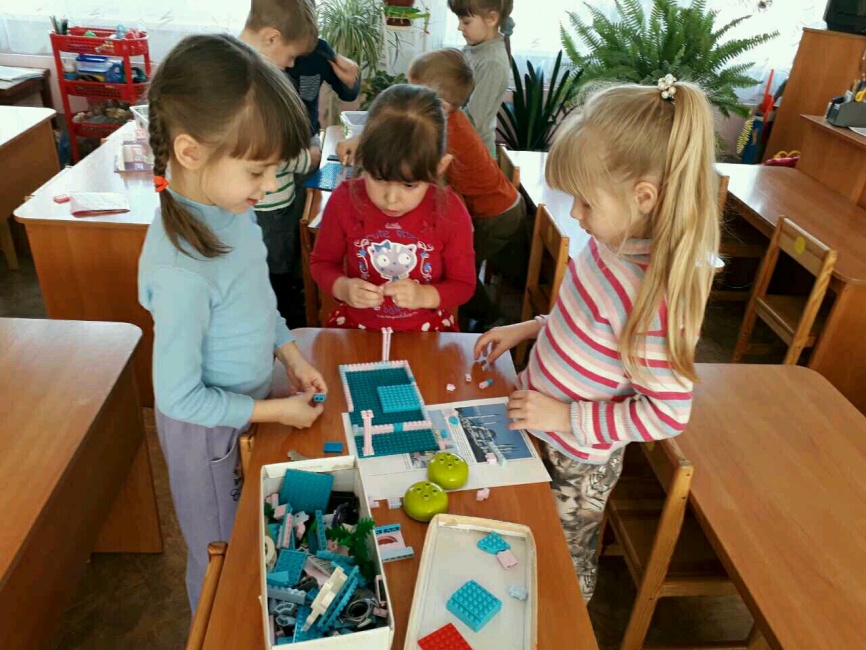 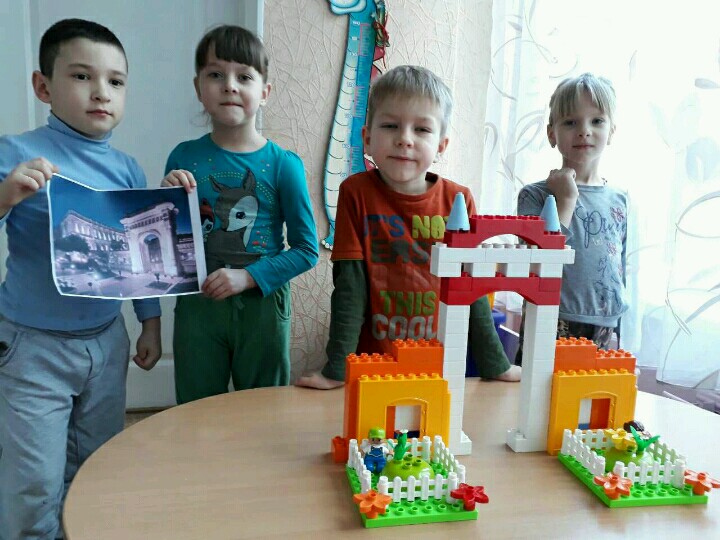 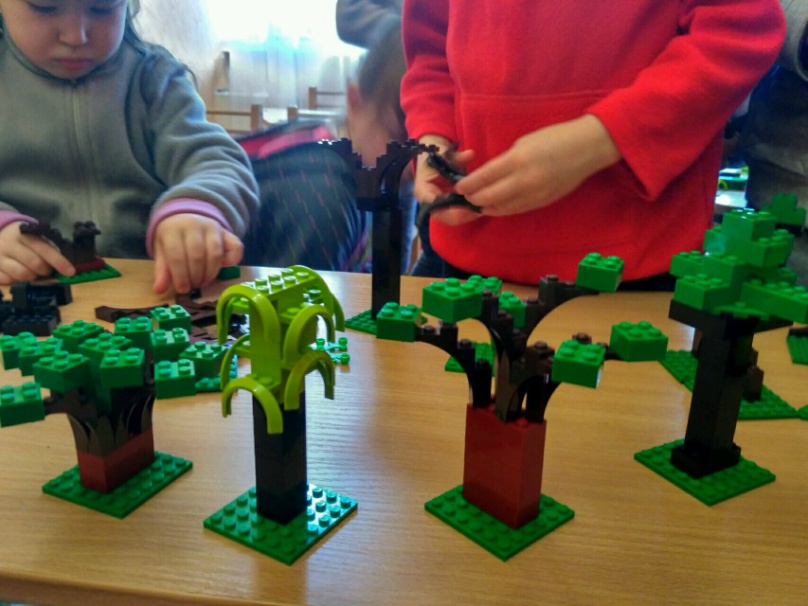 ПЕРШІ   АРХІТЕКТУРНІ   ВДАЧІ…
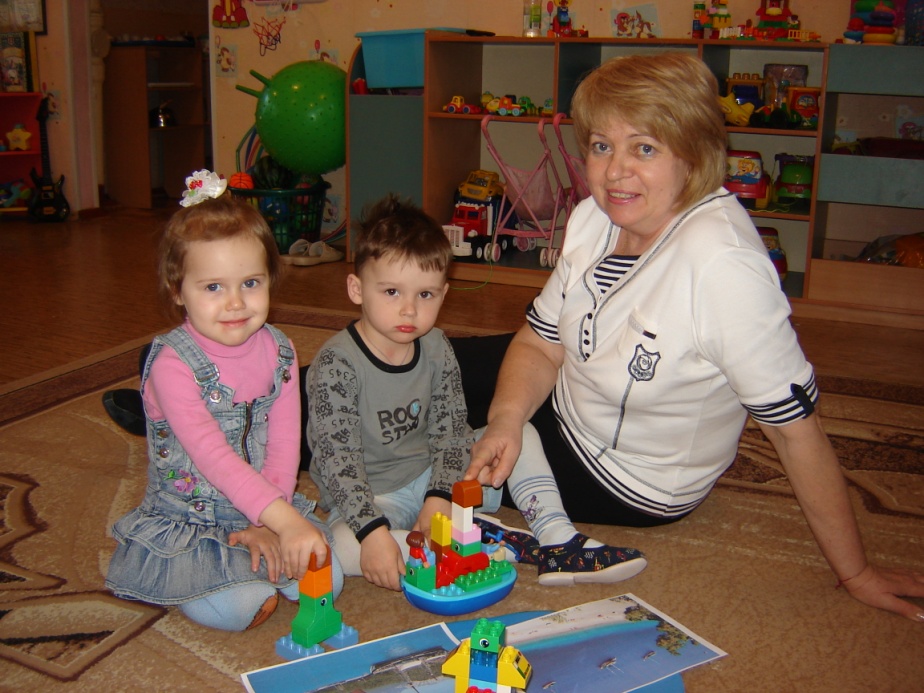 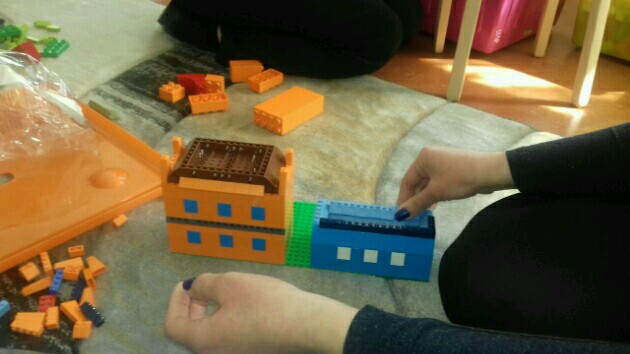 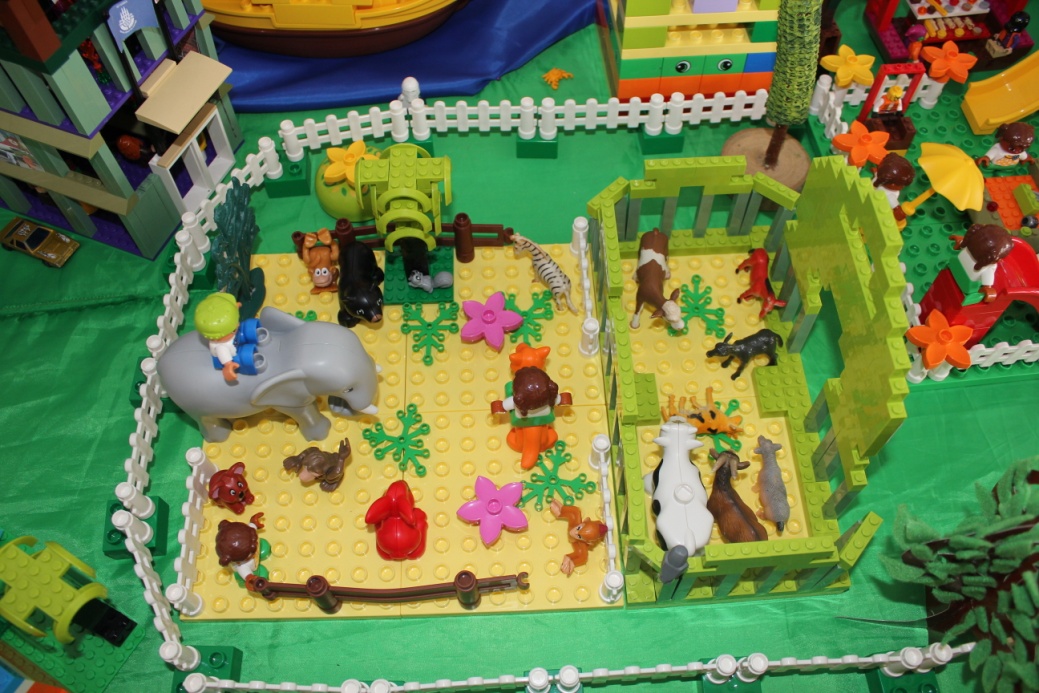 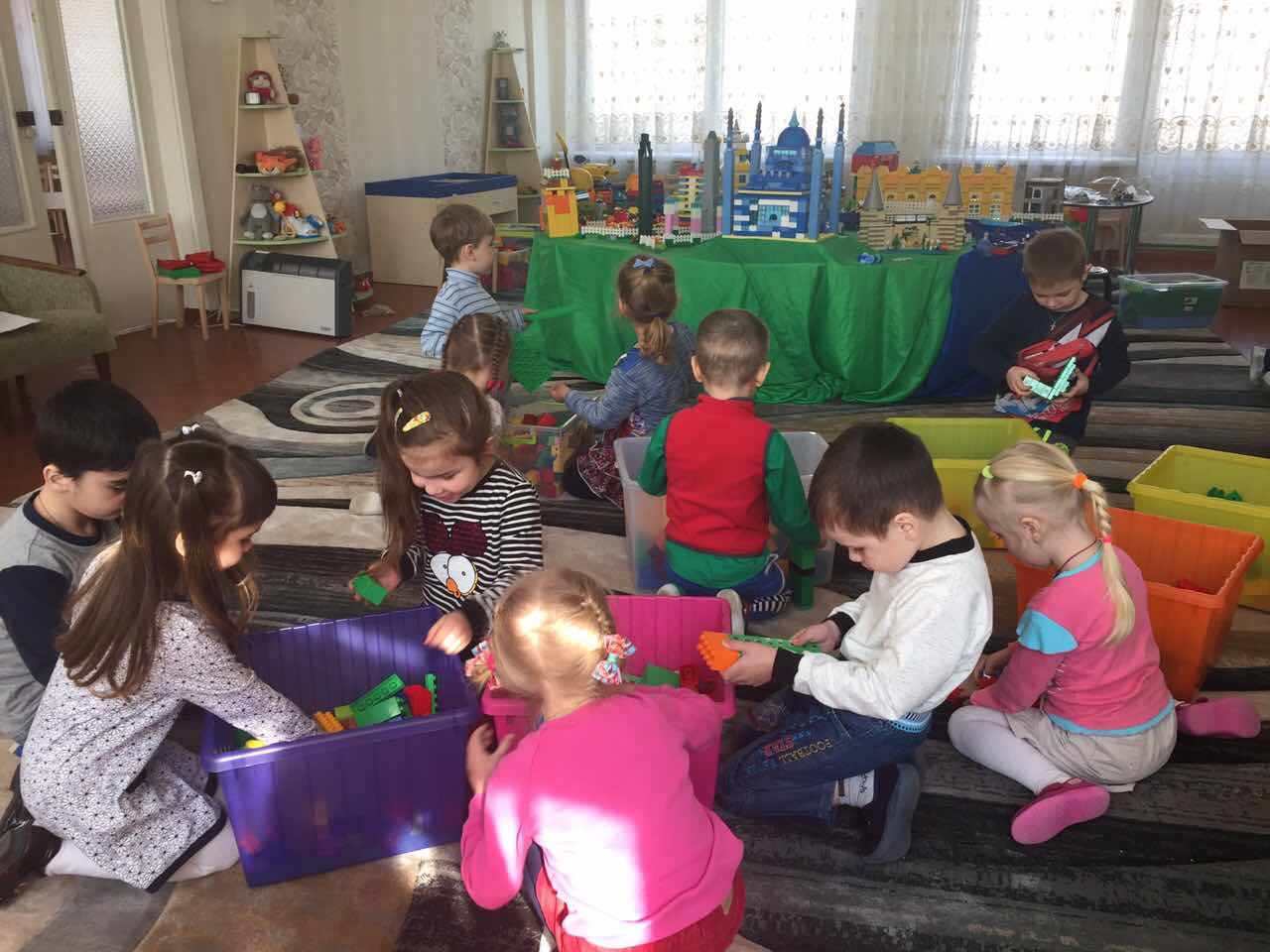 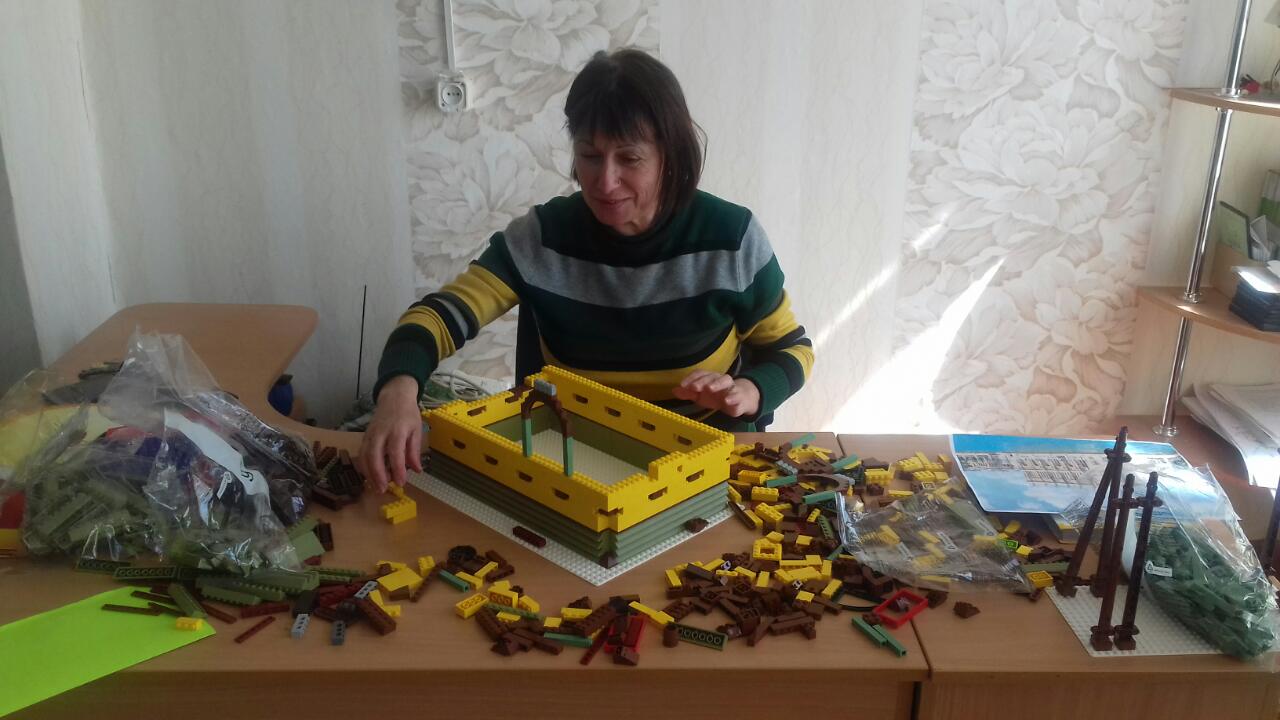 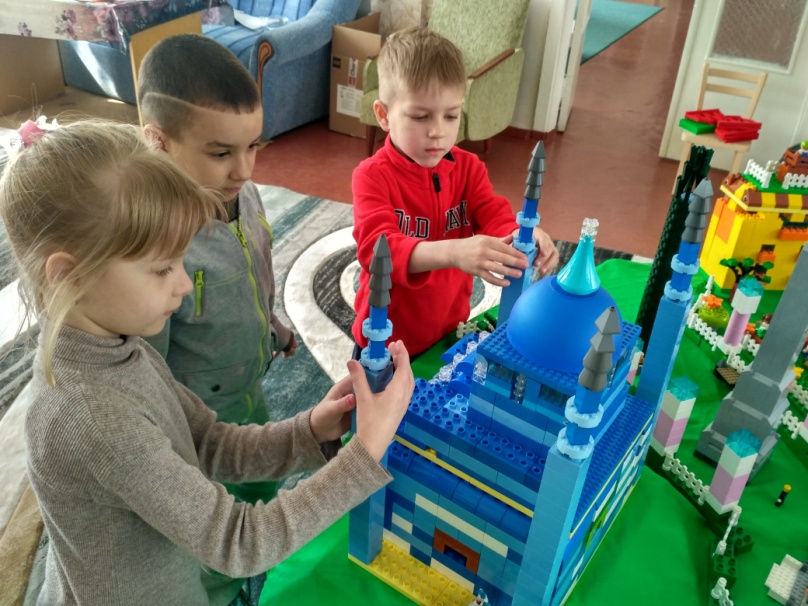 ПЕДАГОГИ + БАТЬКИ + ДІТИ + LEGO  =  ЩАСТЯ
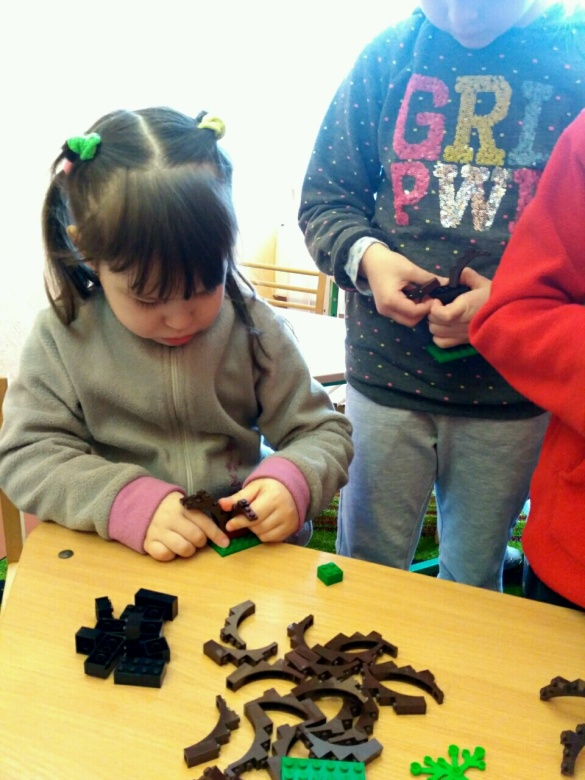 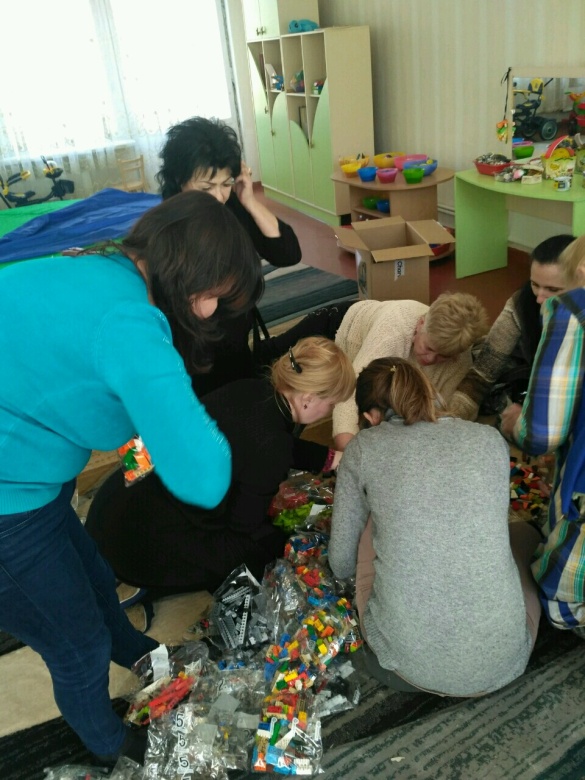 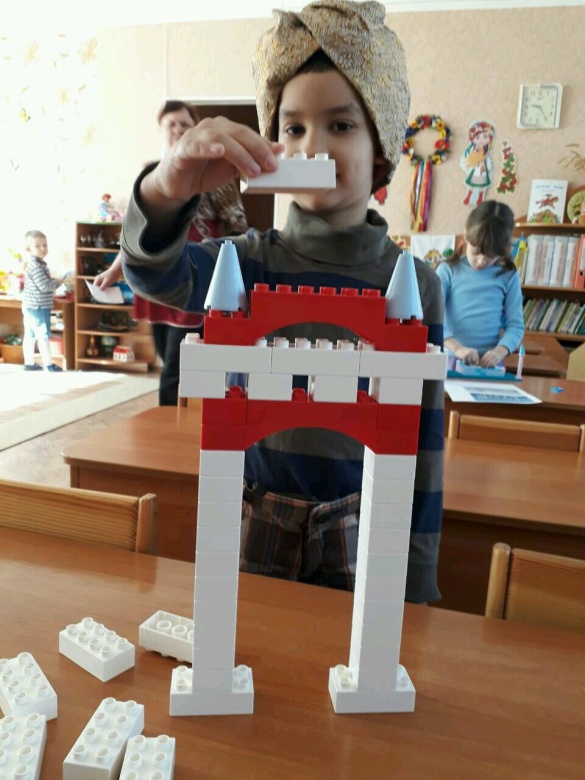 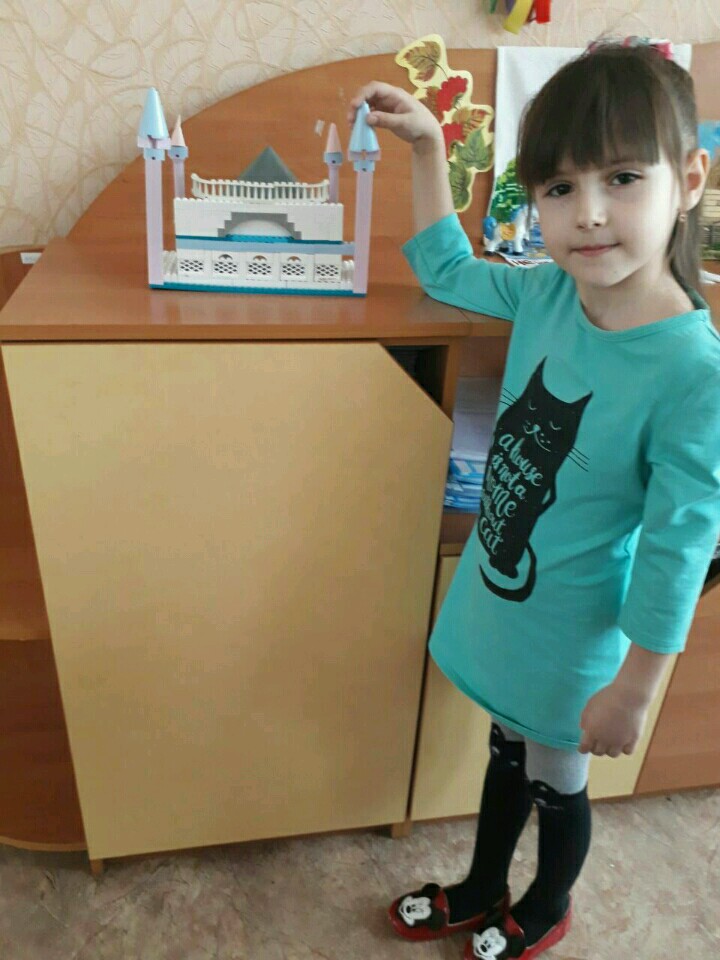 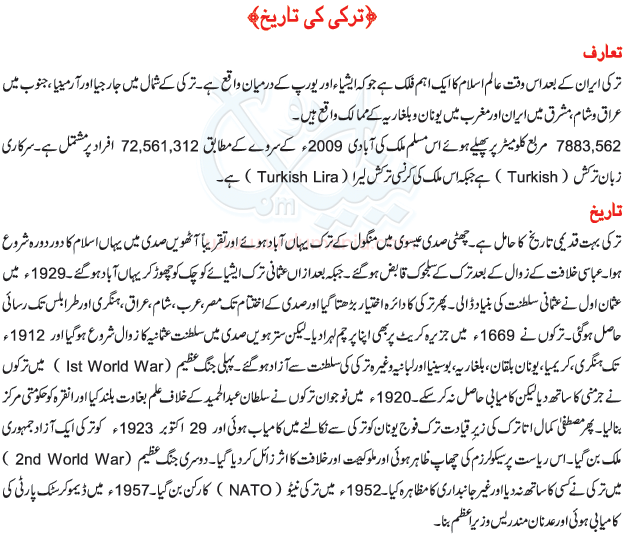 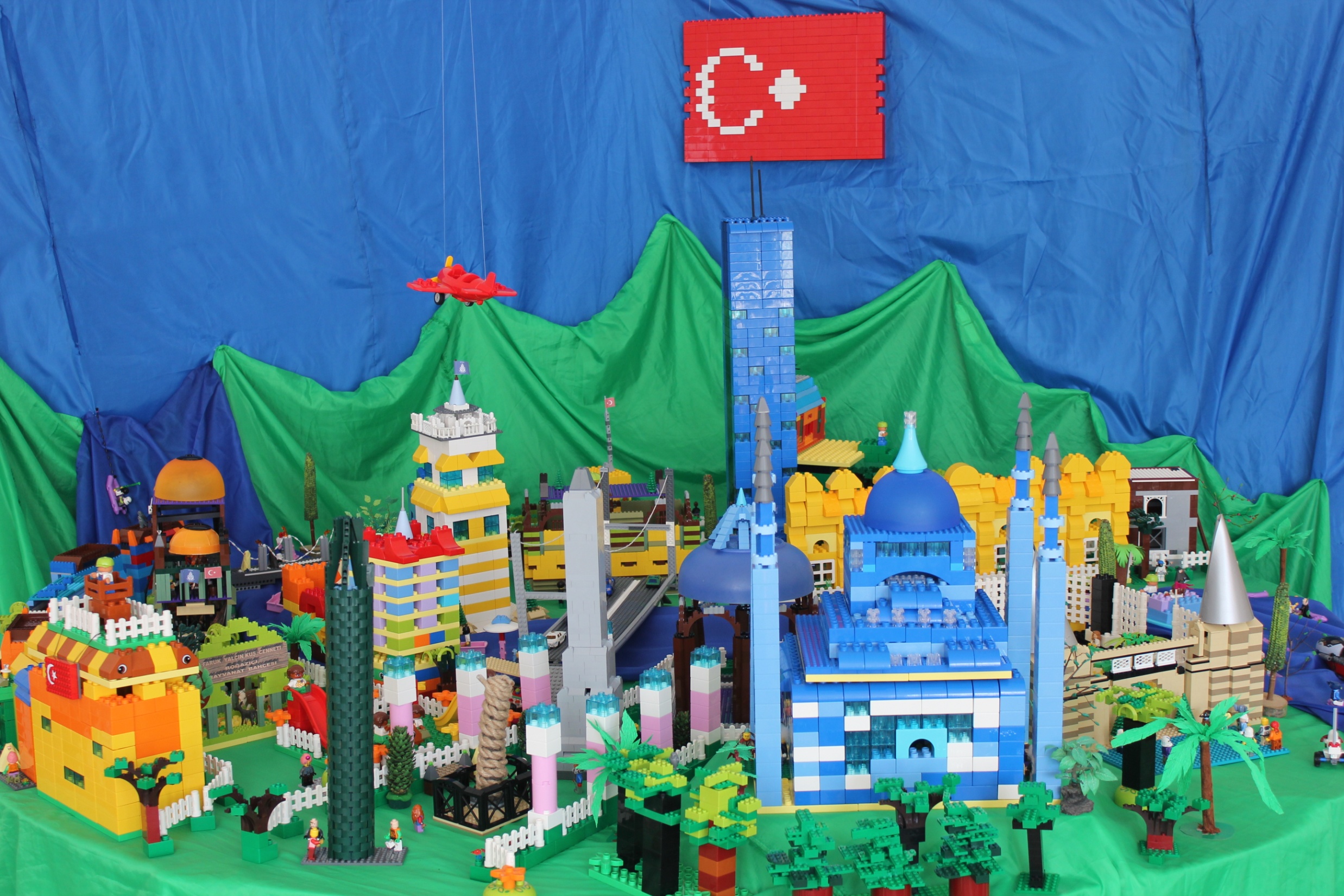 І  ОСЬ  НАШЕ  МІСТО  
МРІЙ  ТА  НАТХНЕННЯ  ГОТОВЕ
ЗАПРОШУЄМО НА ЕКСКУРСІЮ…
БЛАКИТНА  МЕЧЕТЬ – 
перша за розміром і одна з  найкрасивіших мечетей  Стамбула,  шедевр  ісламської  та світової  архітектури
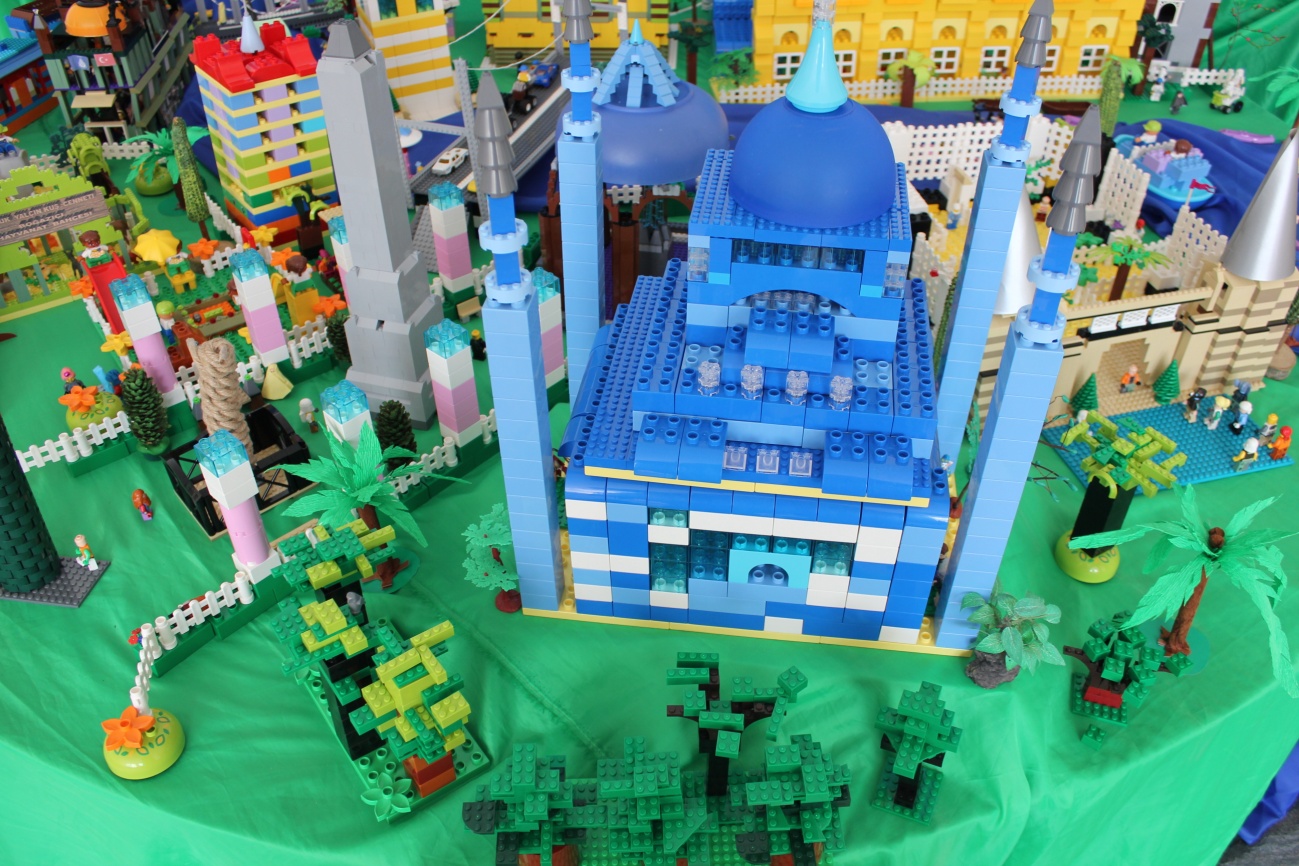 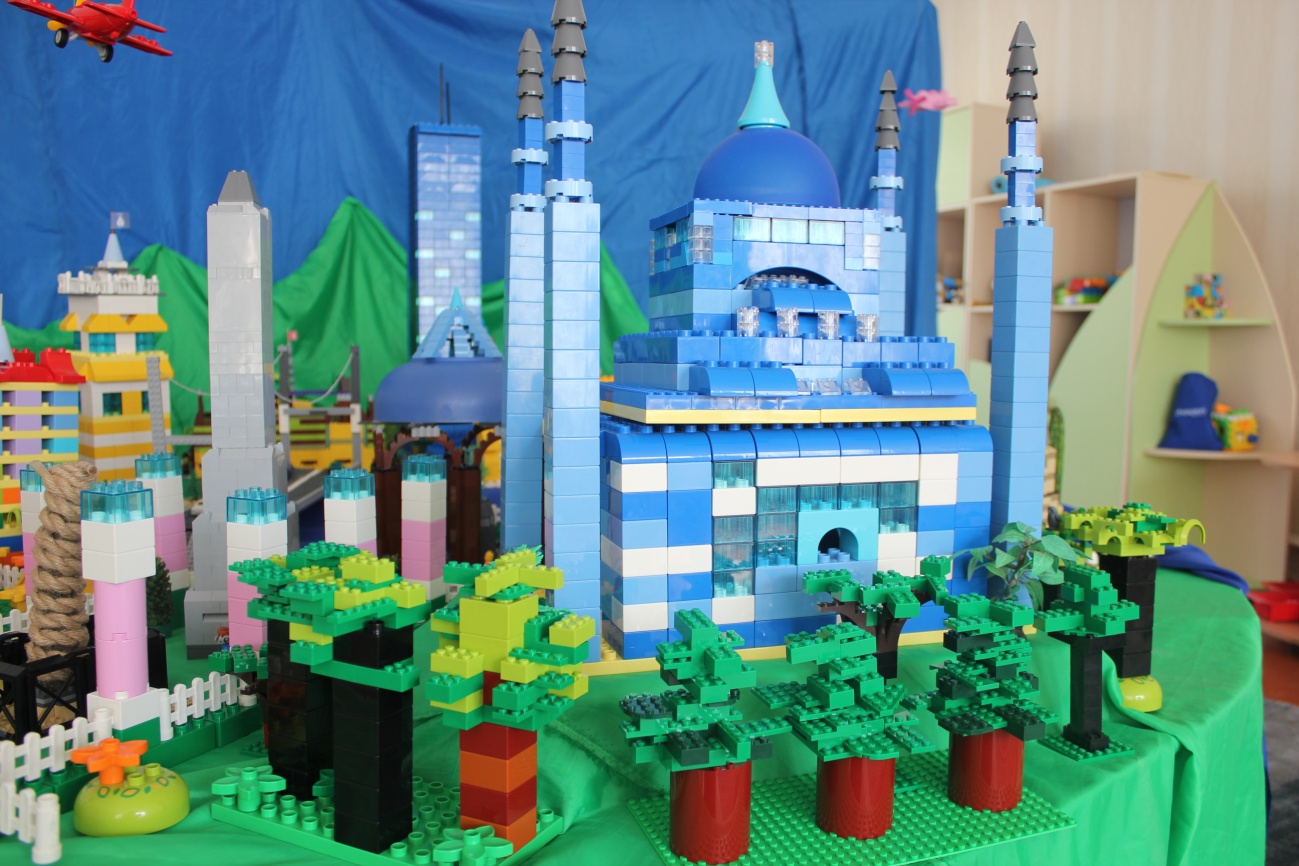 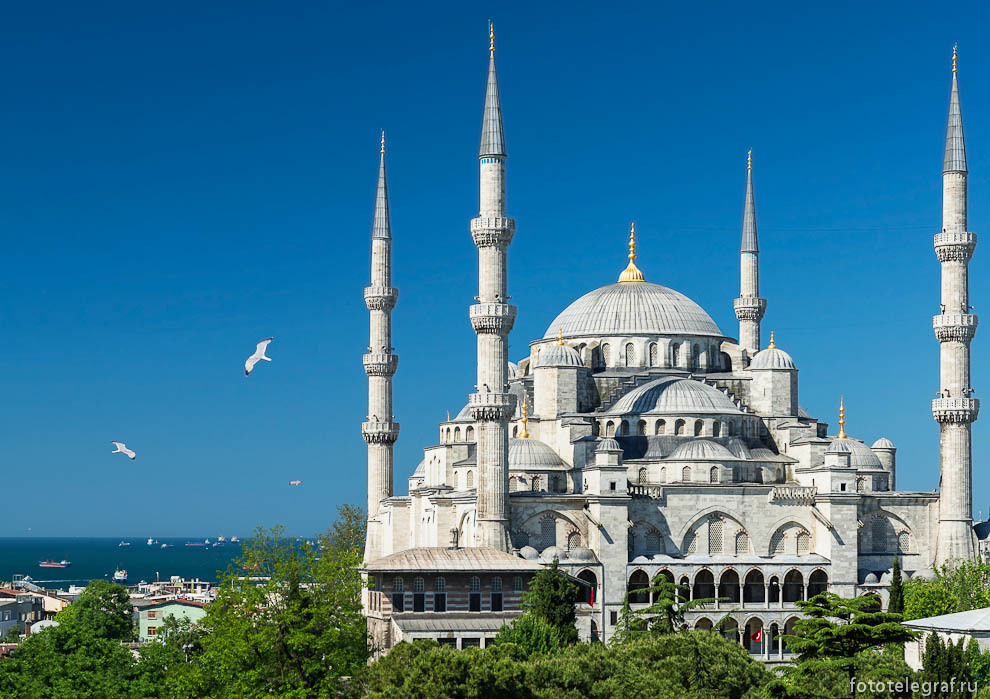 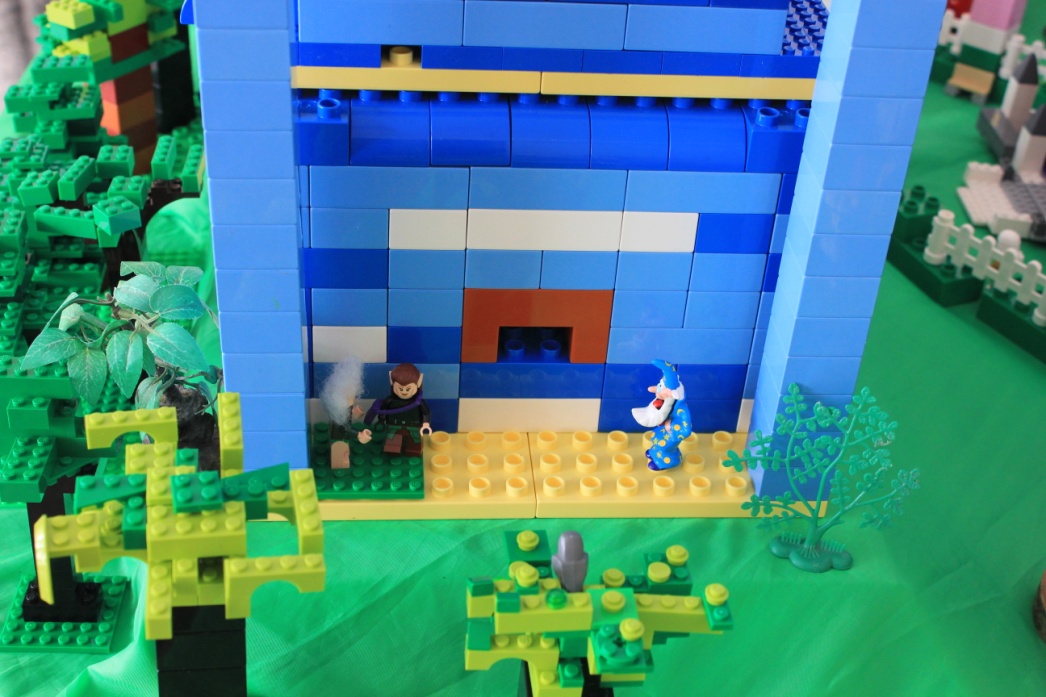 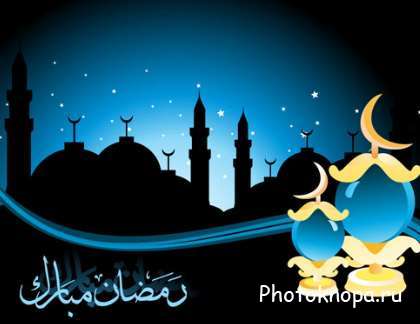 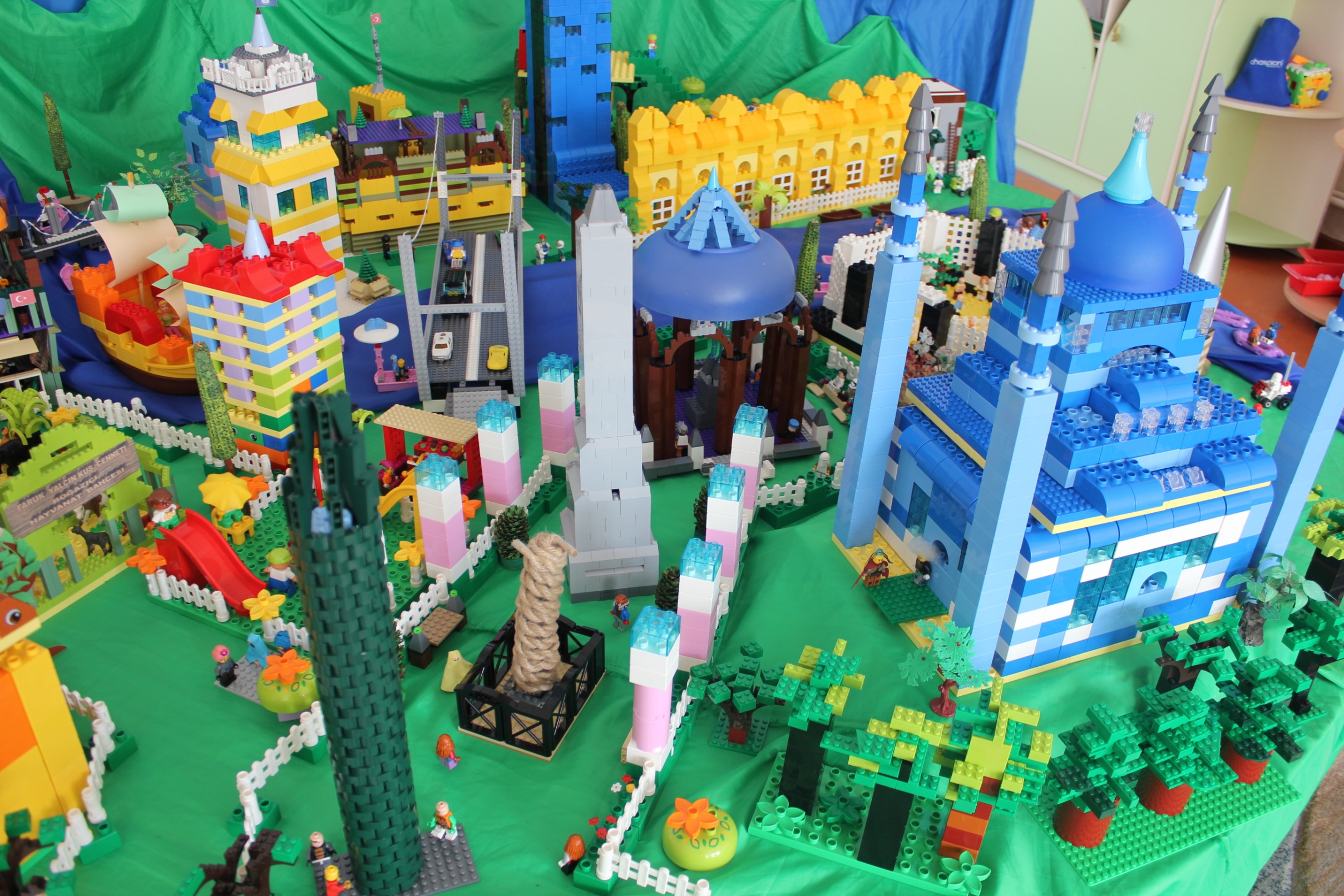 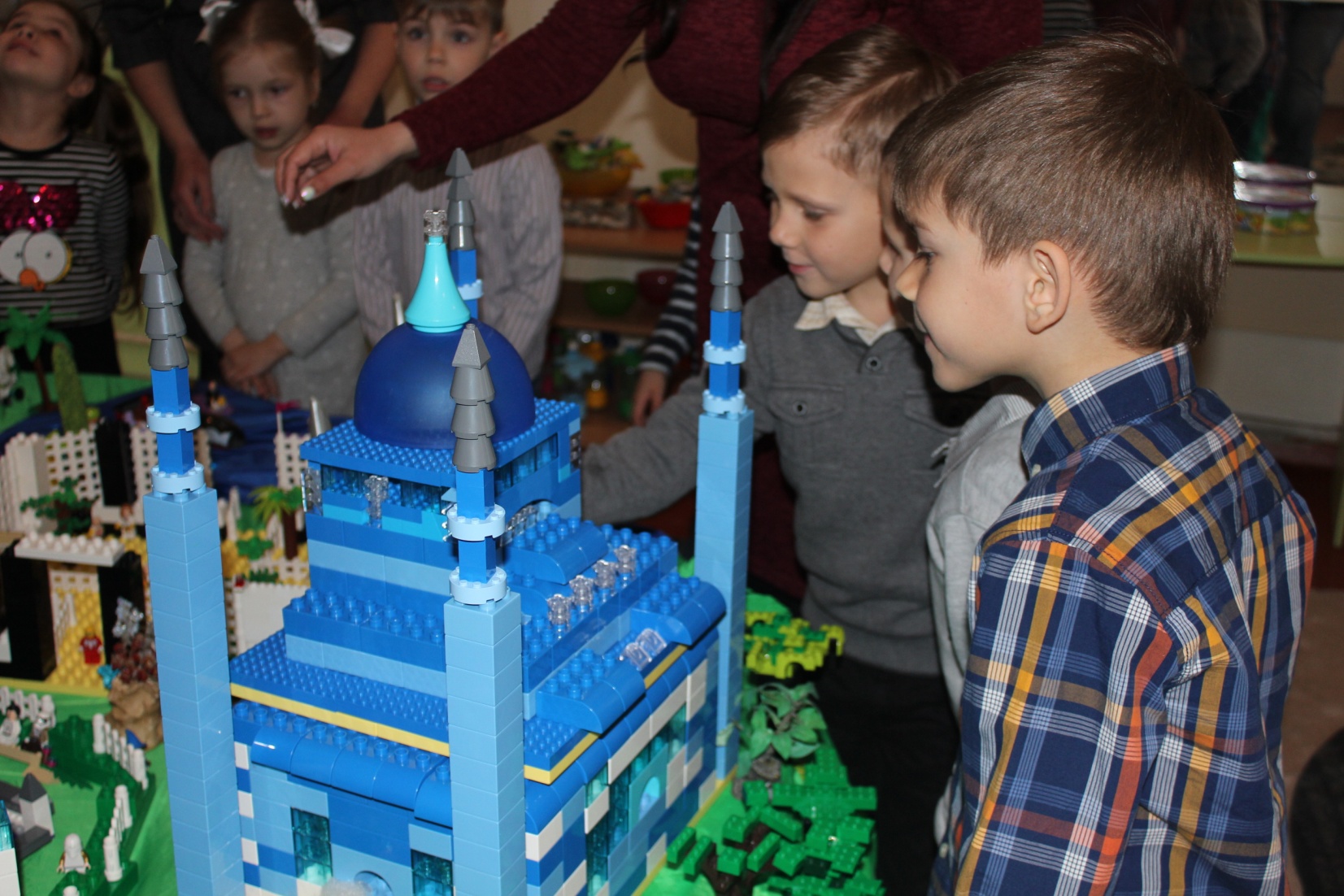 ПАЛАЦ   ДОЛМАБАХЧЕ – 
палац  османських  султанів  який будувався  в  стилі бароко в 1842-1853р., 
стоїть  майже  на  березі  Босфору
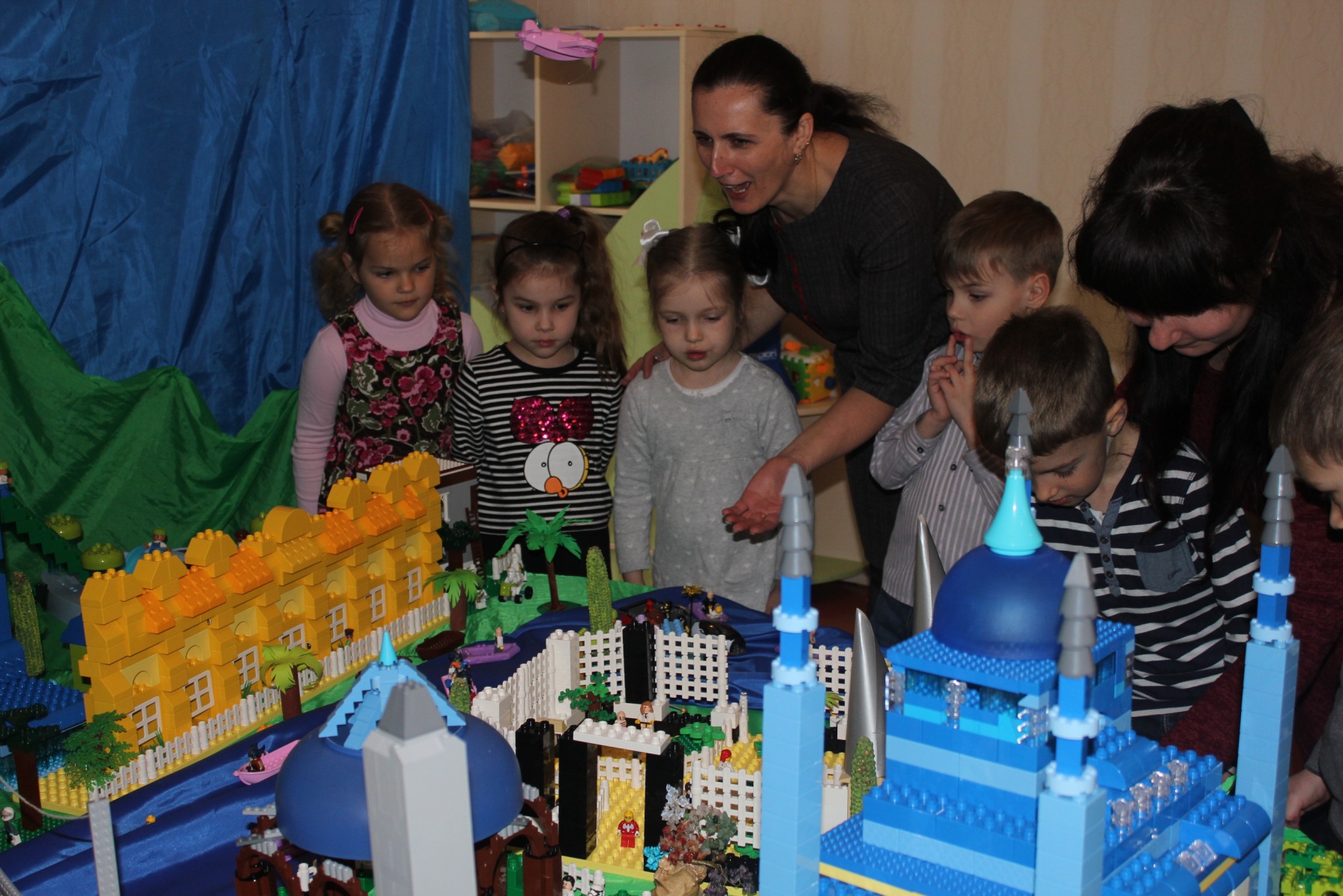 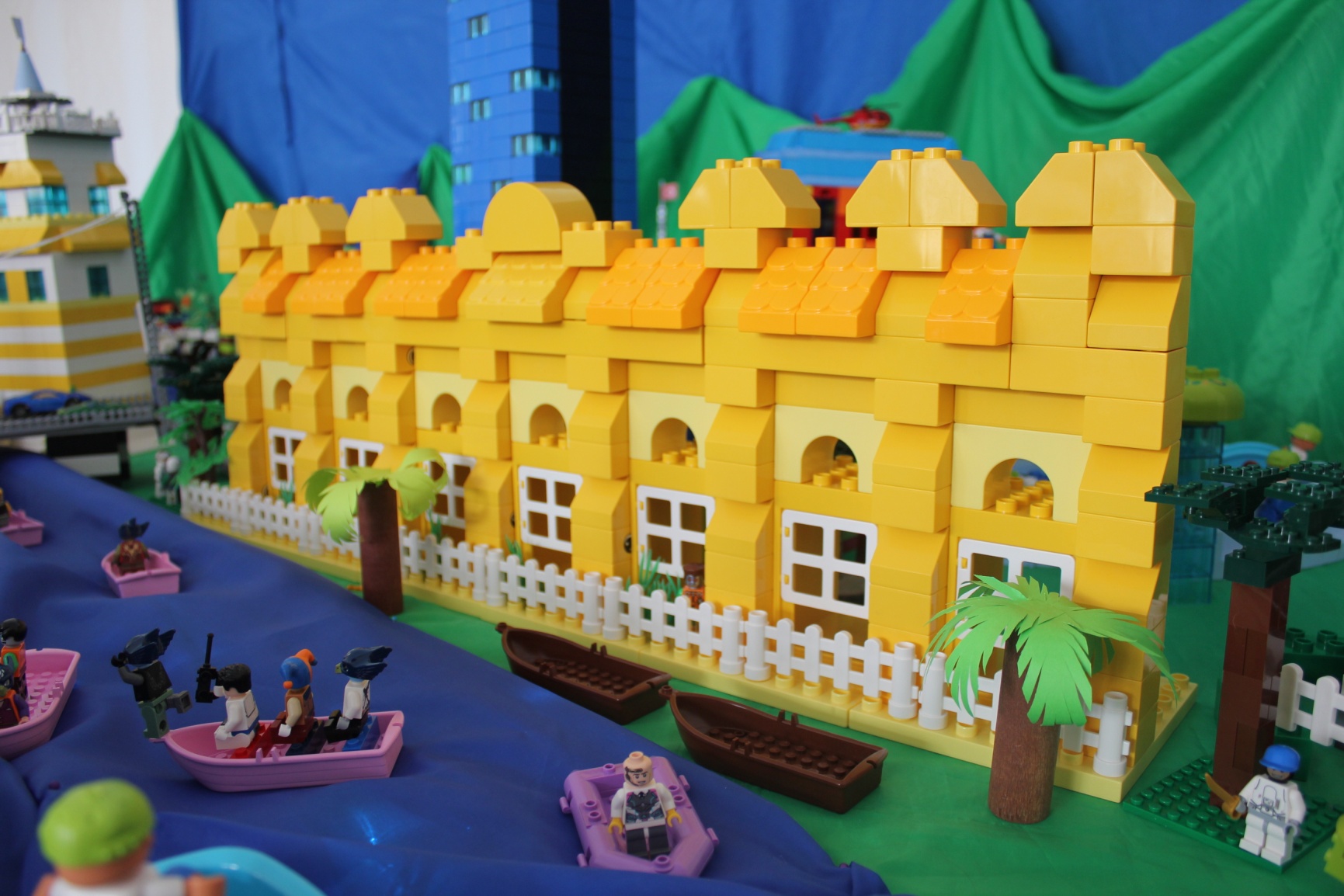 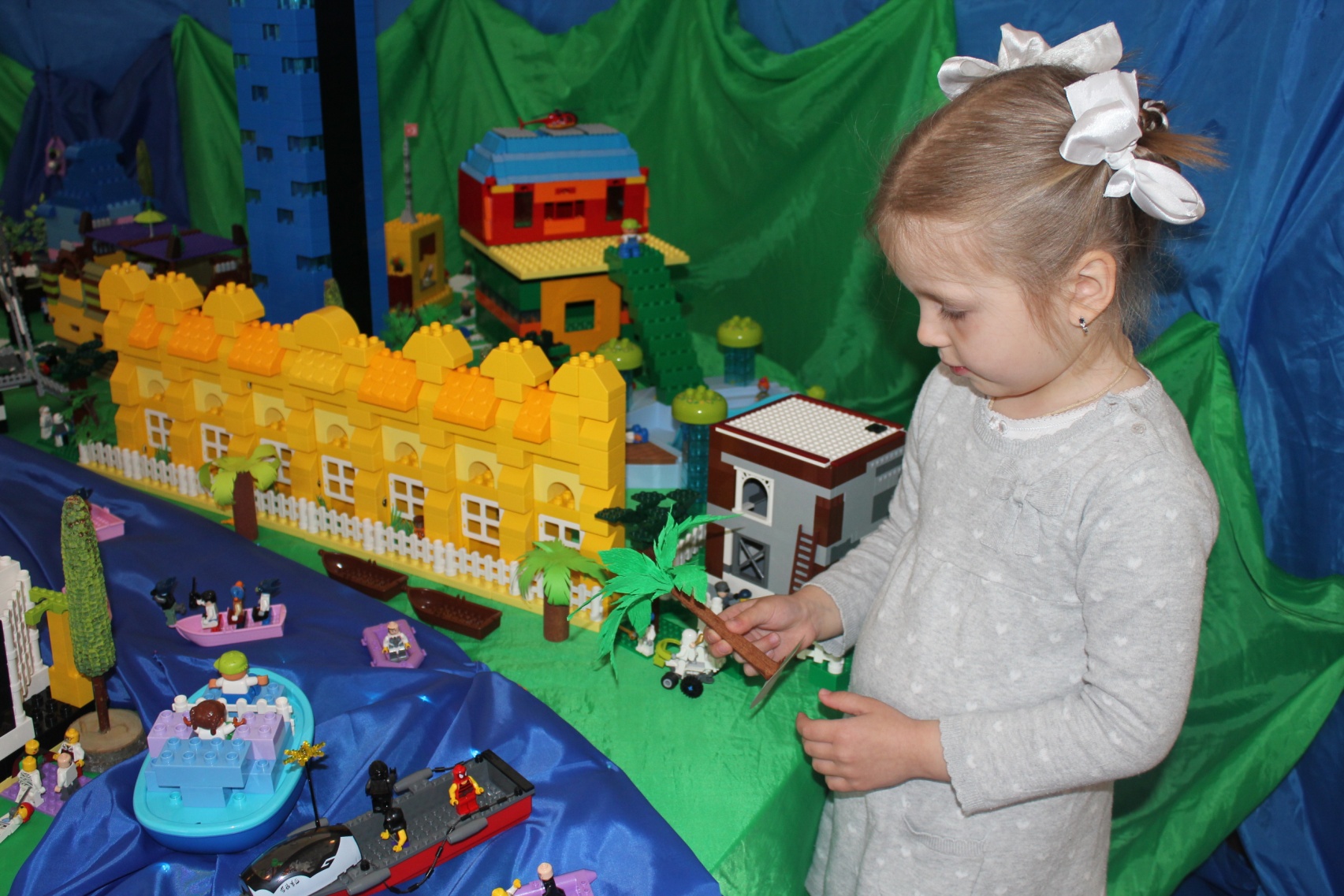 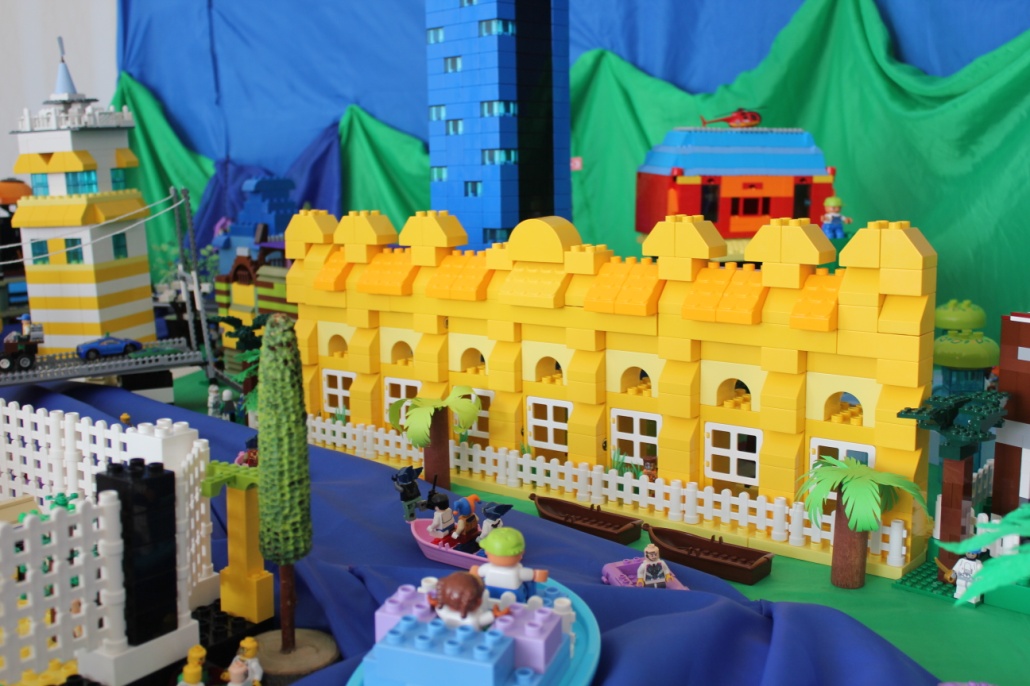 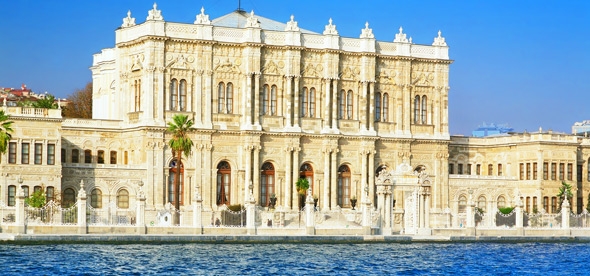 ПЛОЩА  СУЛТАНАХМЕТ –
головна  площа Стамбулу  яка  розташована в  історичному  центрі  міста,
на  ній  до нашого часу  збереглися  обеліск Костянтина,  Зміїна колона,  Єгипетський обеліск  та  Німецький фонтан
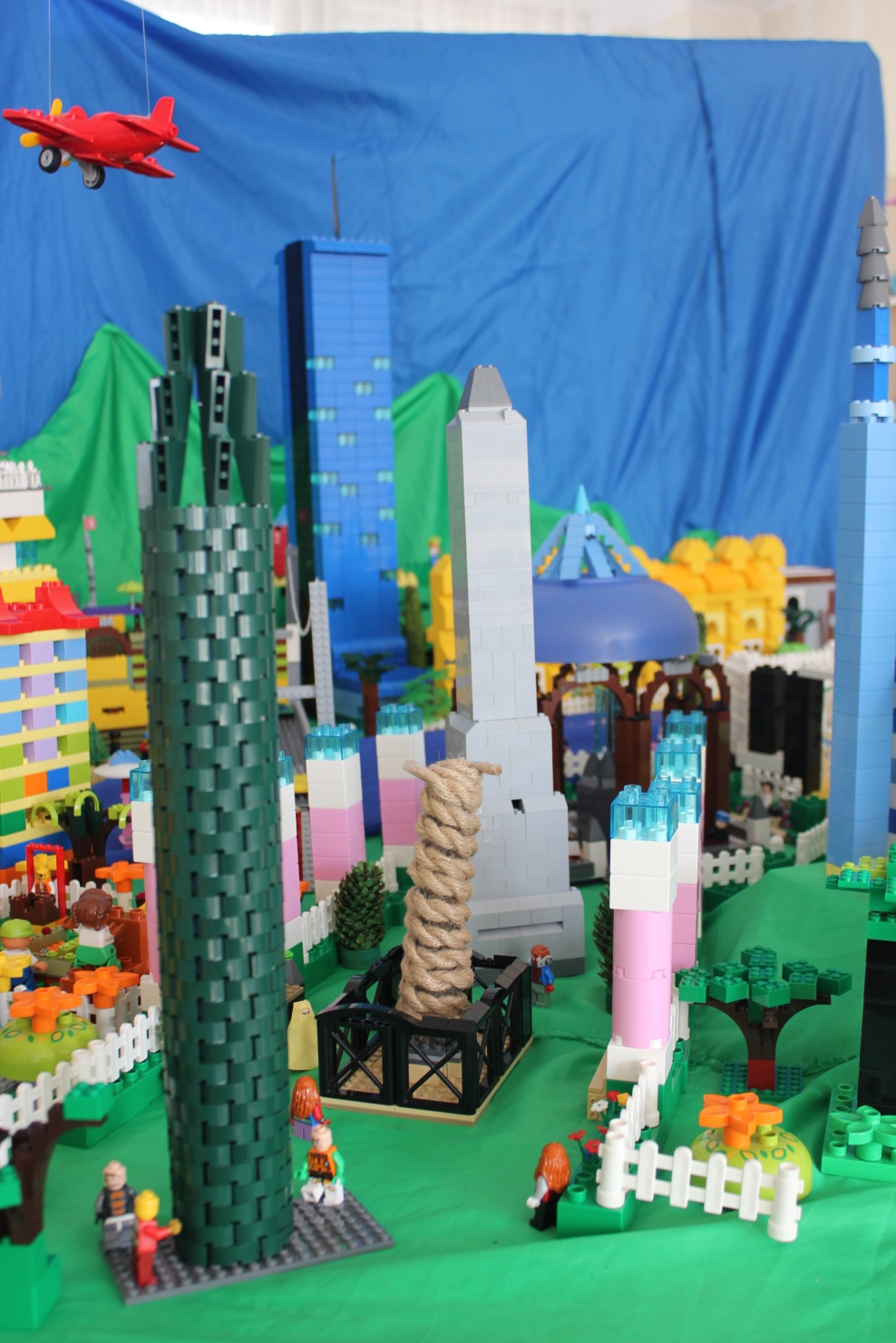 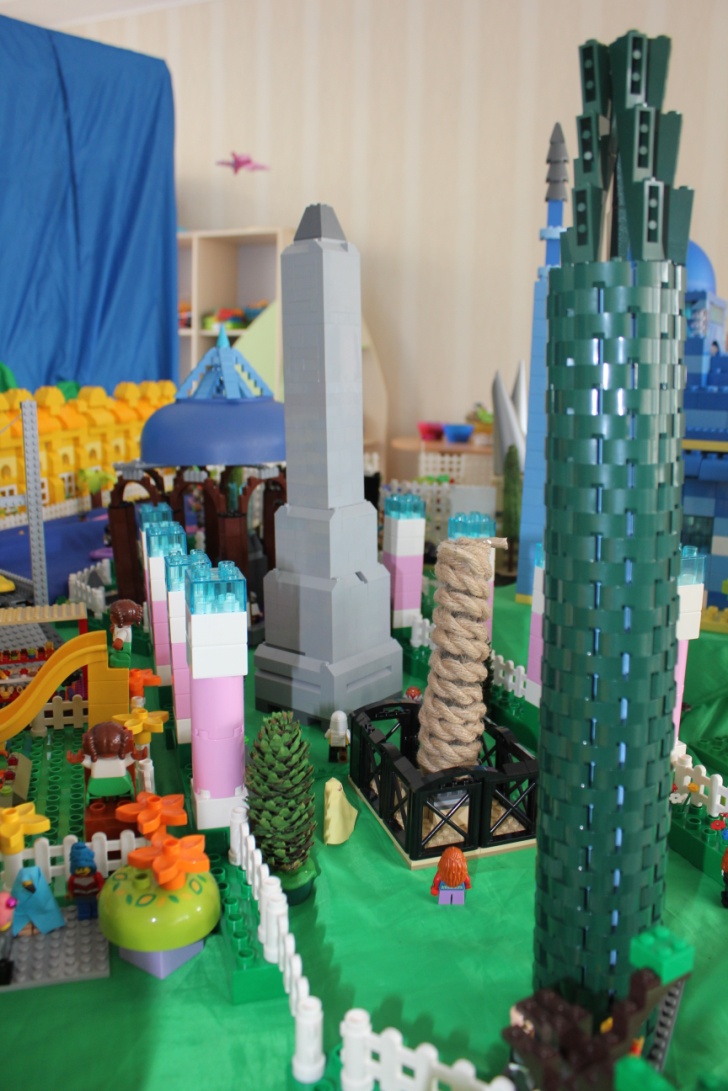 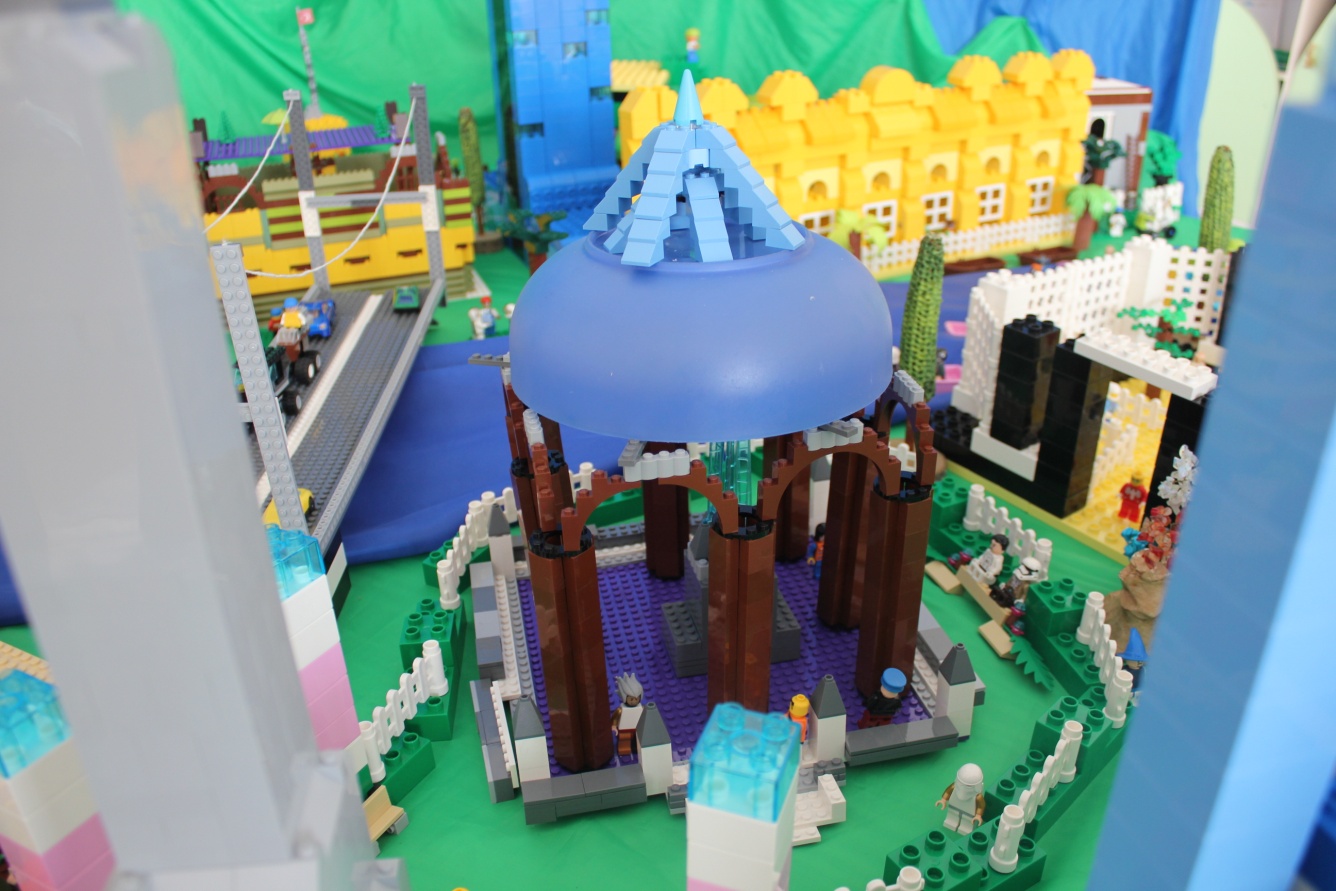 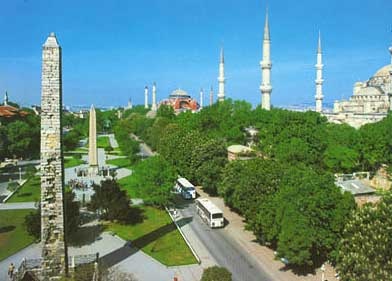 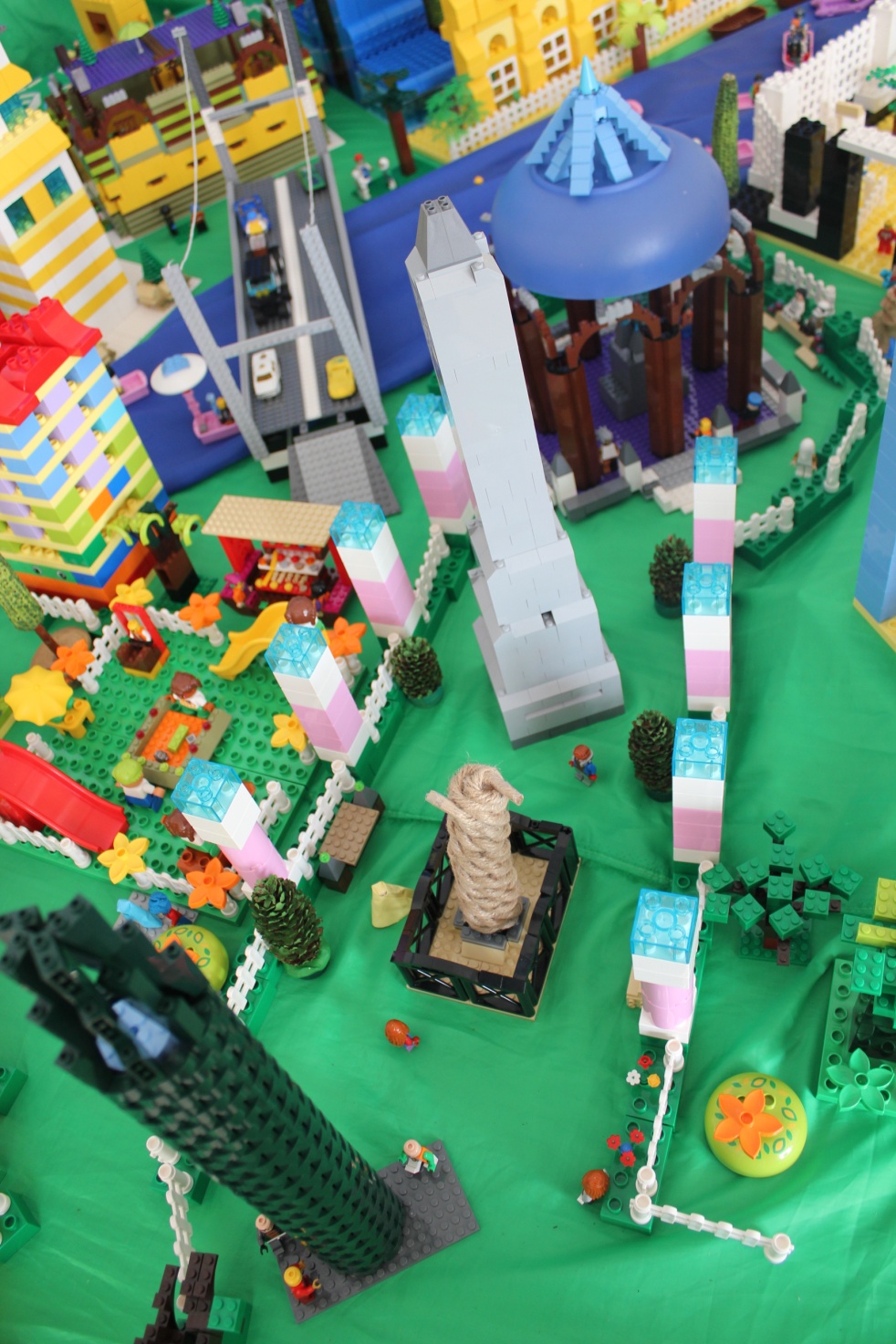 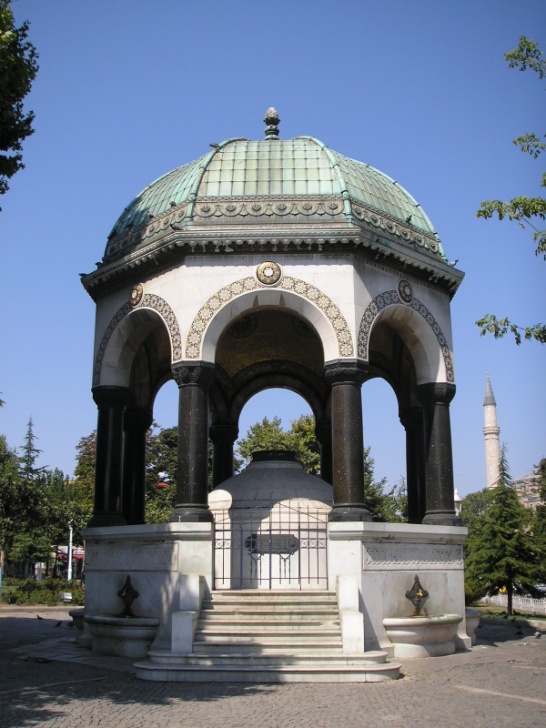 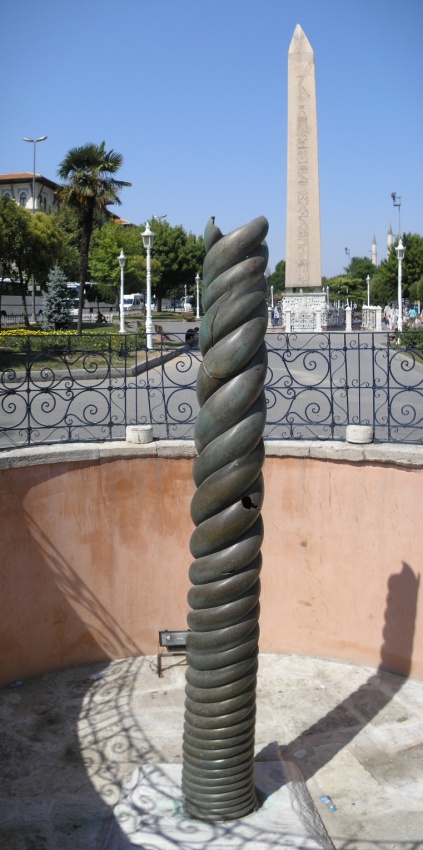 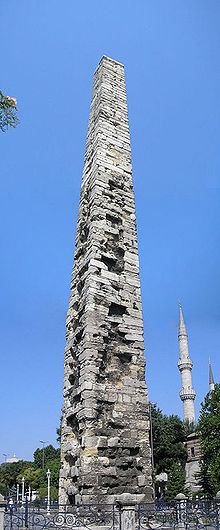 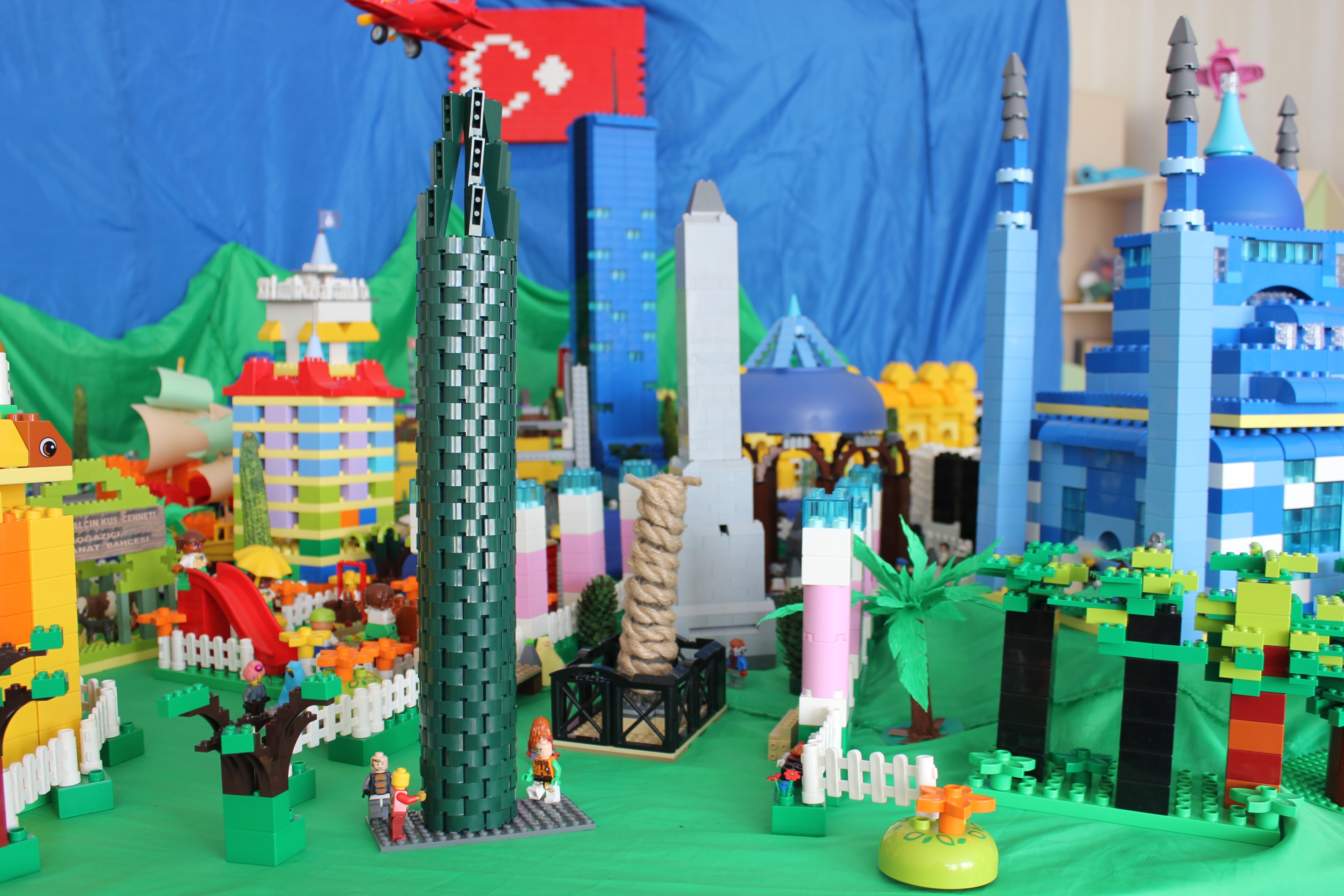 Неподалік  від головної  площі  розташувався 
СТАМБУЛЬСЬКИЙ  ЗООПАРК  та  ДИТЯЧИЙ  ПАРК  РОЗВАГ
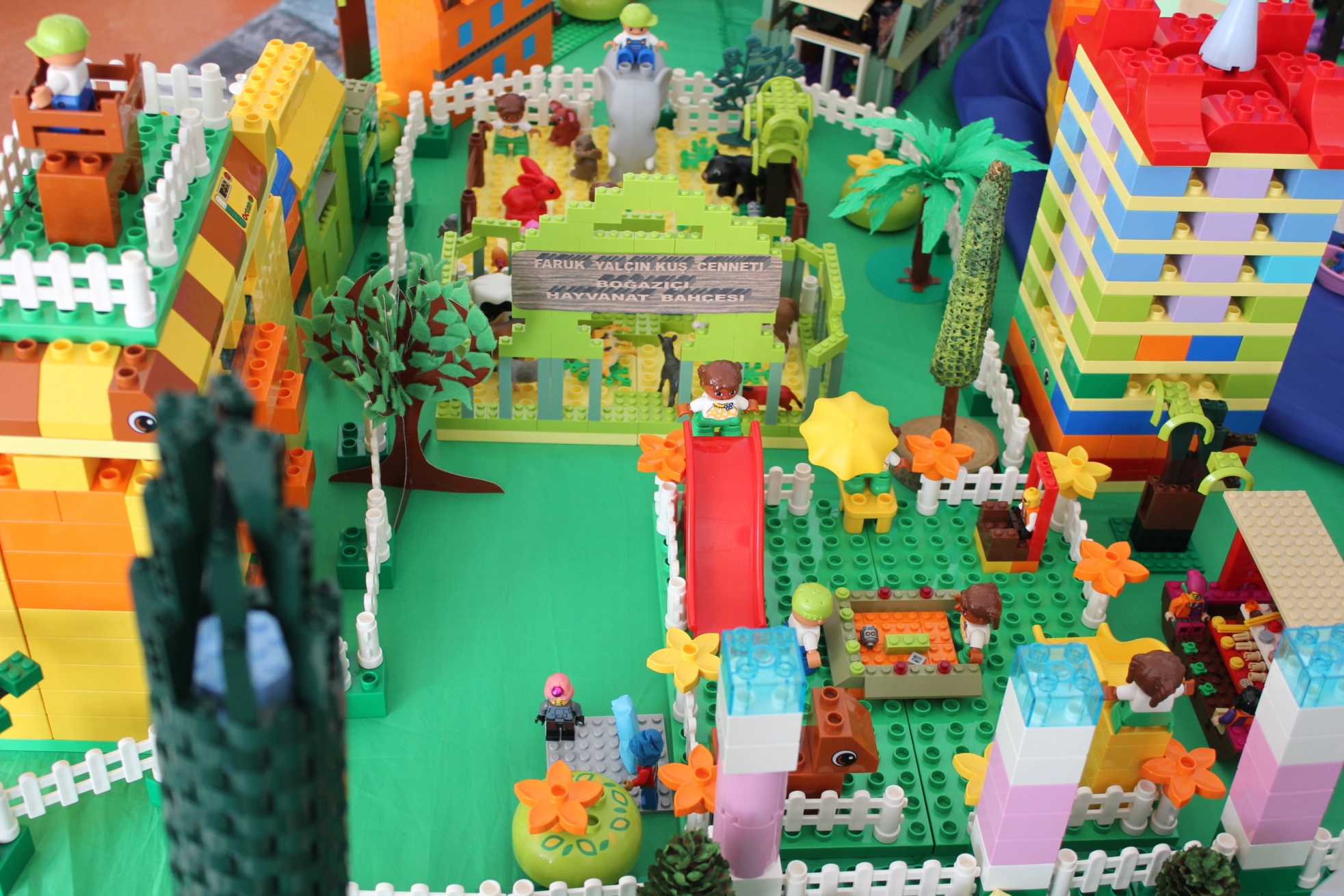 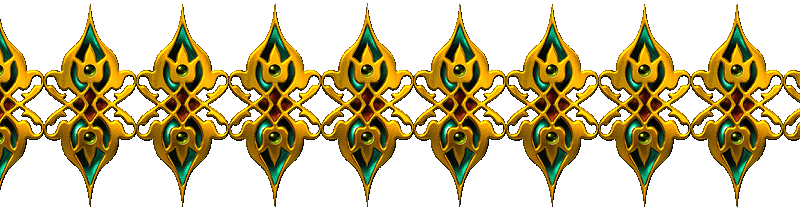 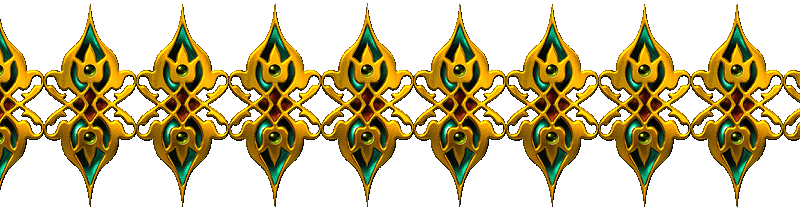 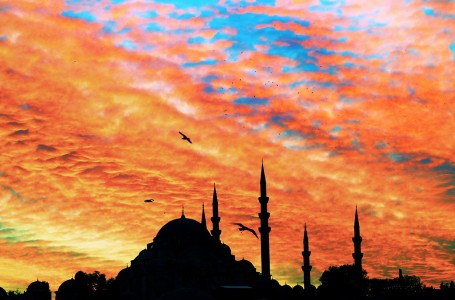 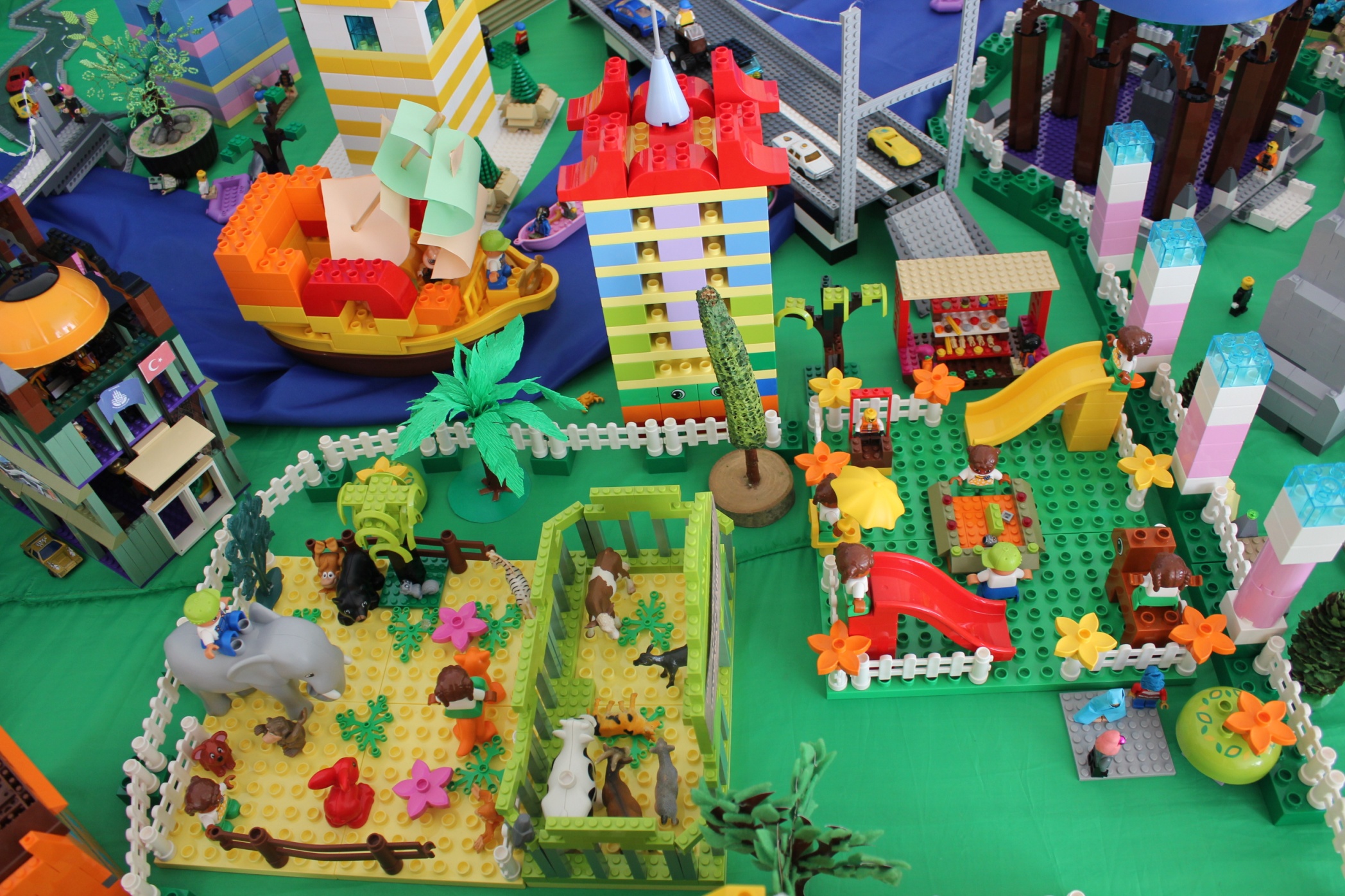 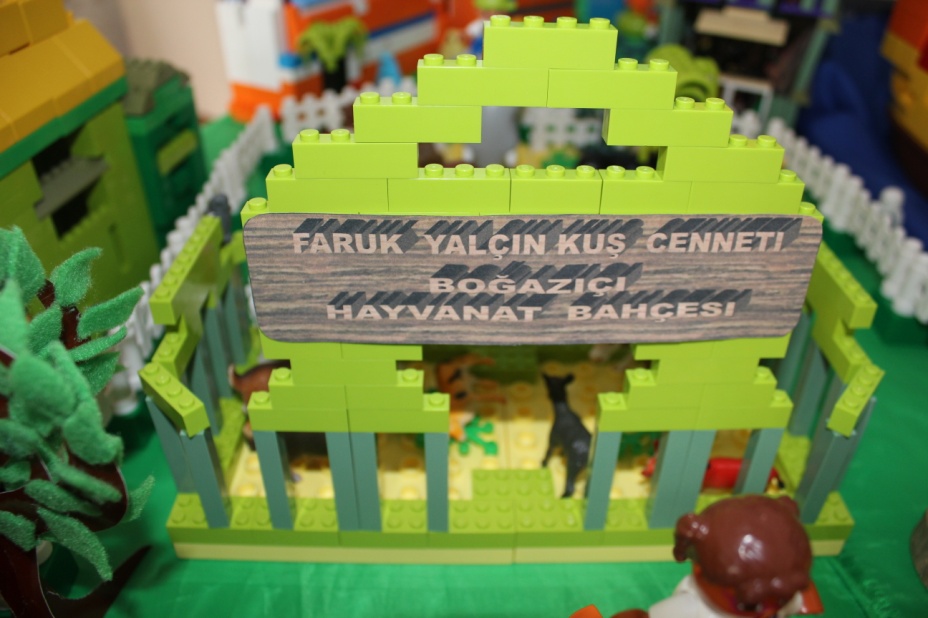 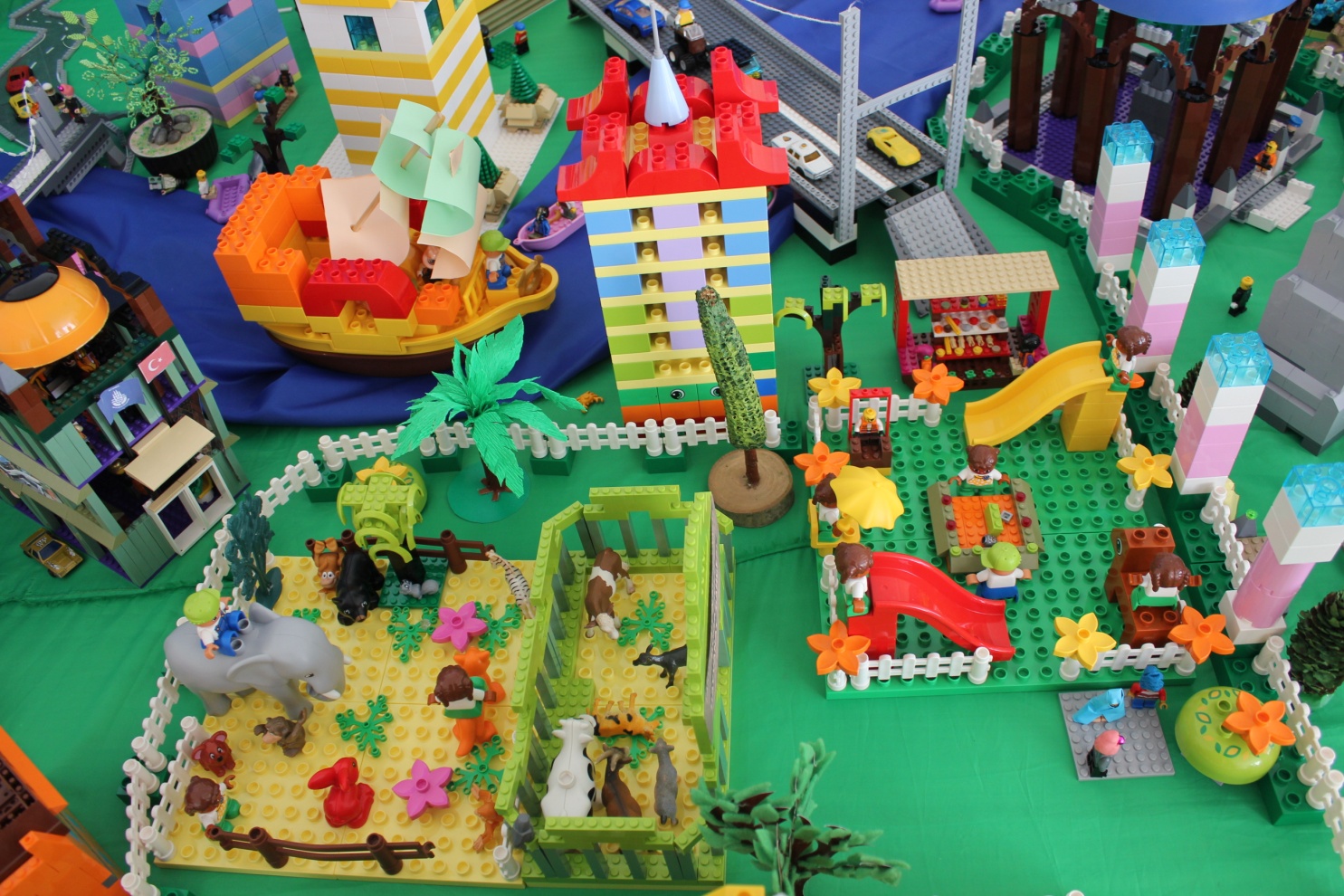 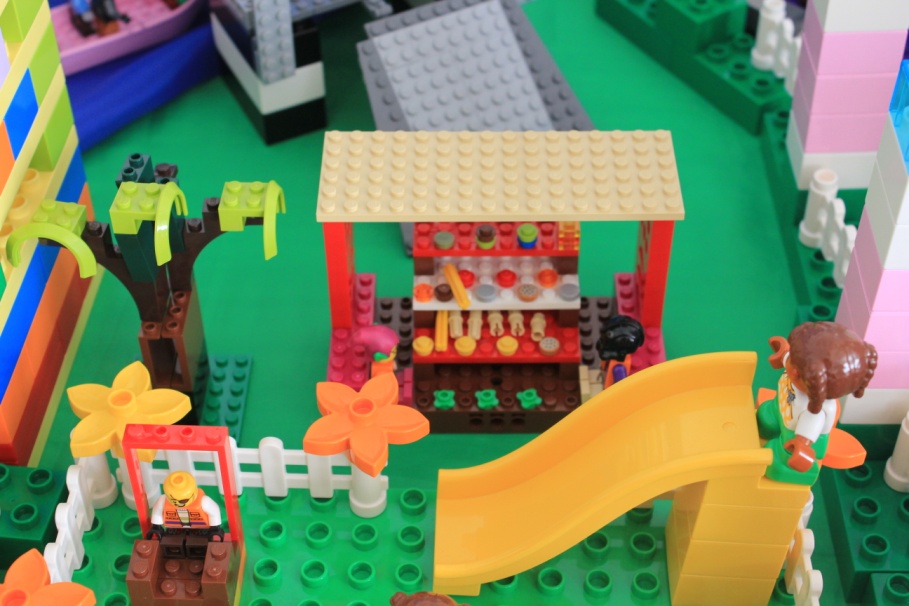 БАЗАР СПЕЦІЙ або ЄГИПЕТСЬКИЙ БАЗАР  – 
ще  одна  пам'ятка Стамбула  де  можна не  тільки  зануритися  в  історію 
але  й  зробити покупки
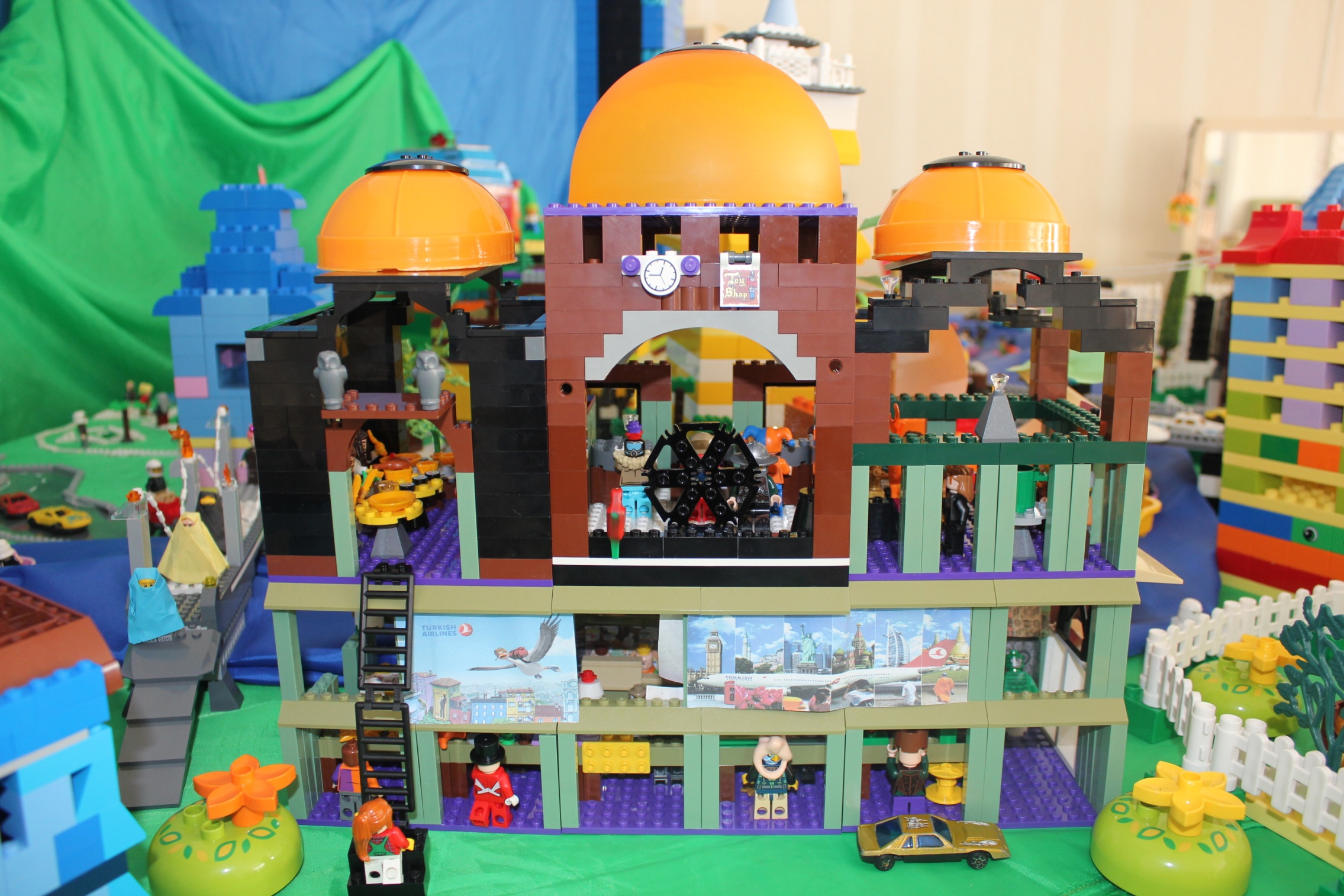 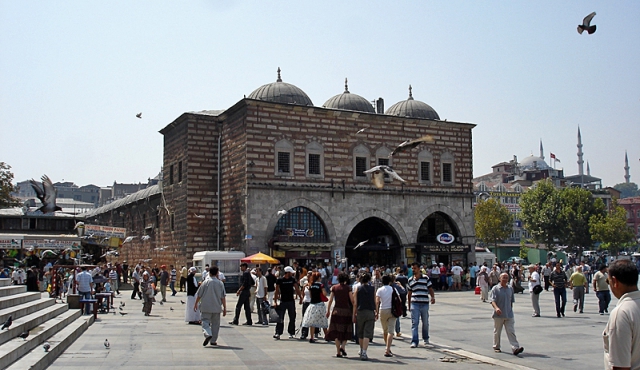 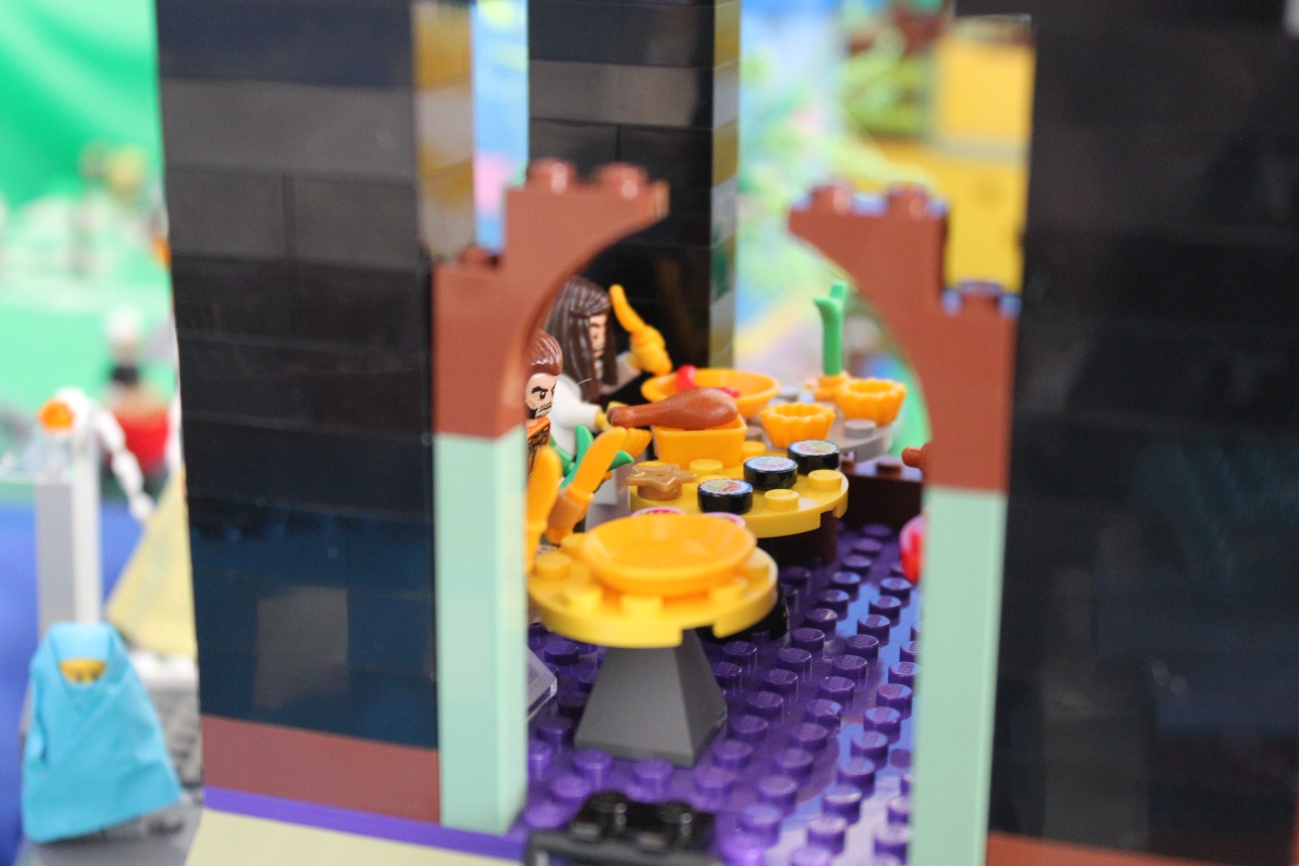 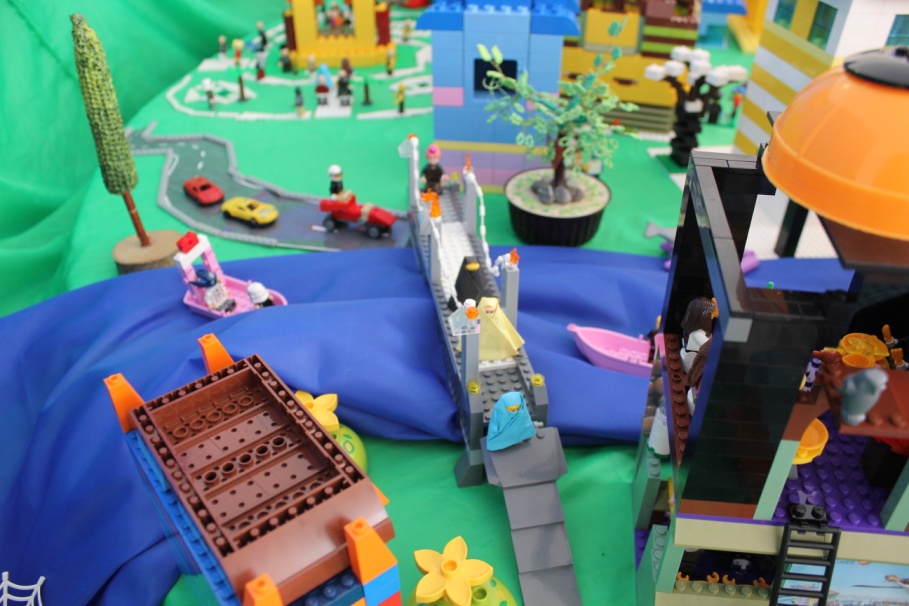 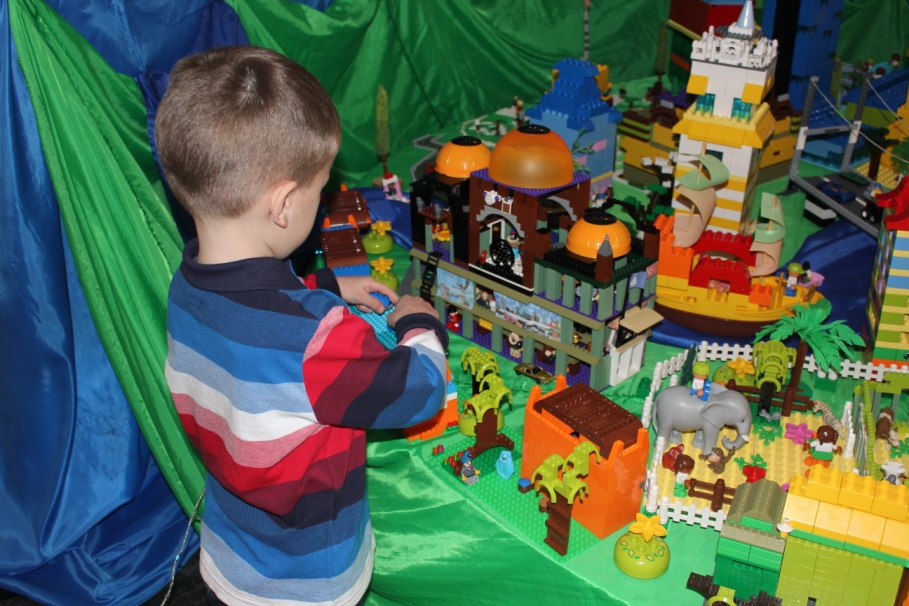 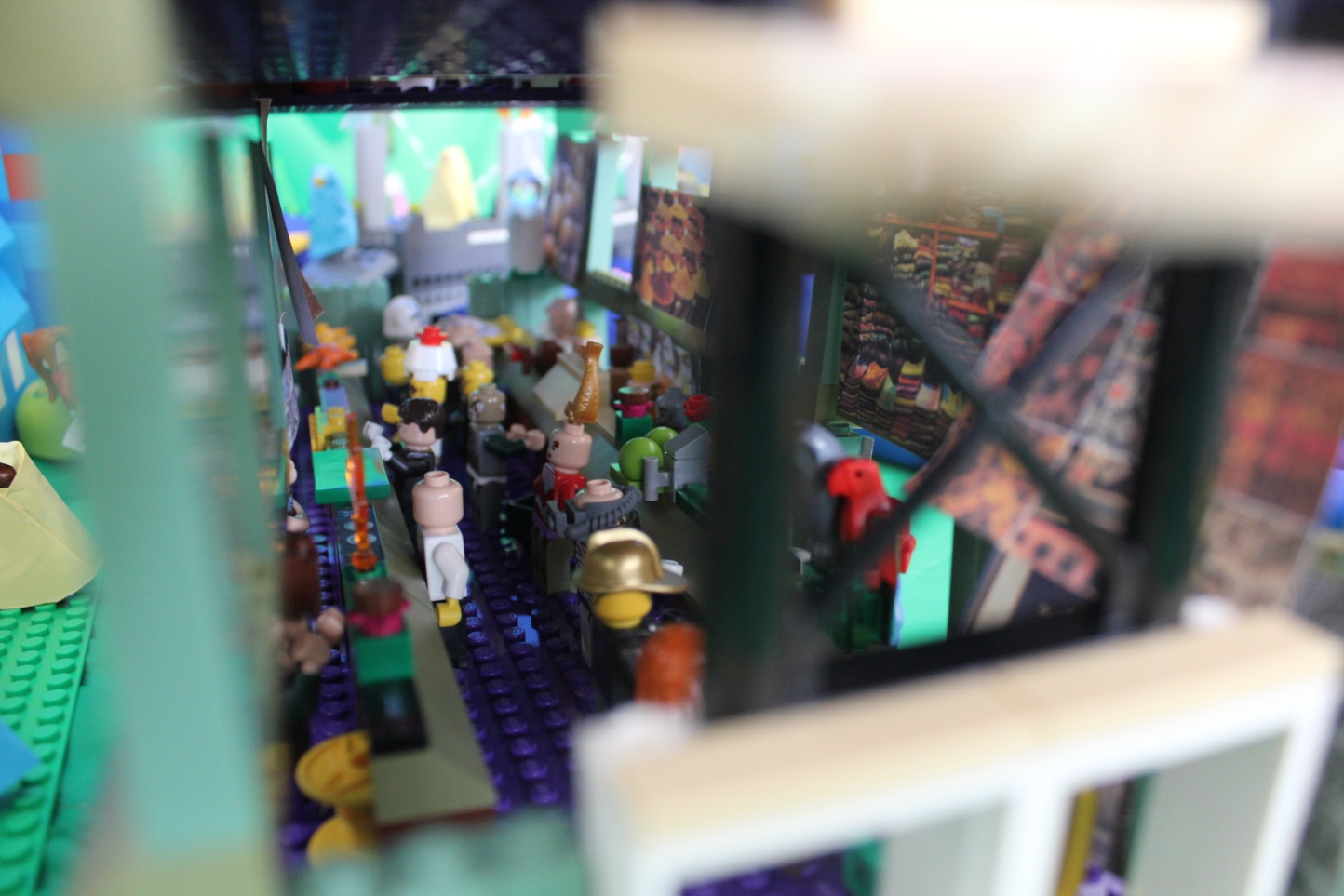 Вигідне  розташування  базару  на  березі залива  Золотий Ріг  дає  можливість приходити,  приїжджати  або  припливати туди   за  спеціями  та  прянощами
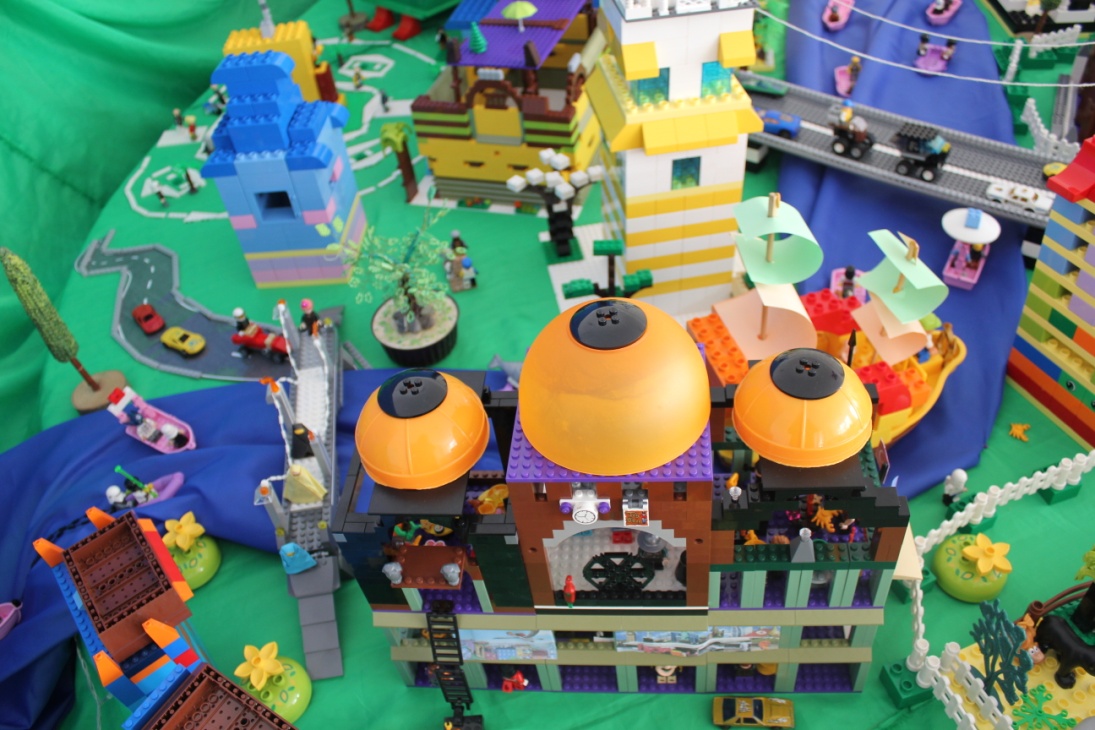 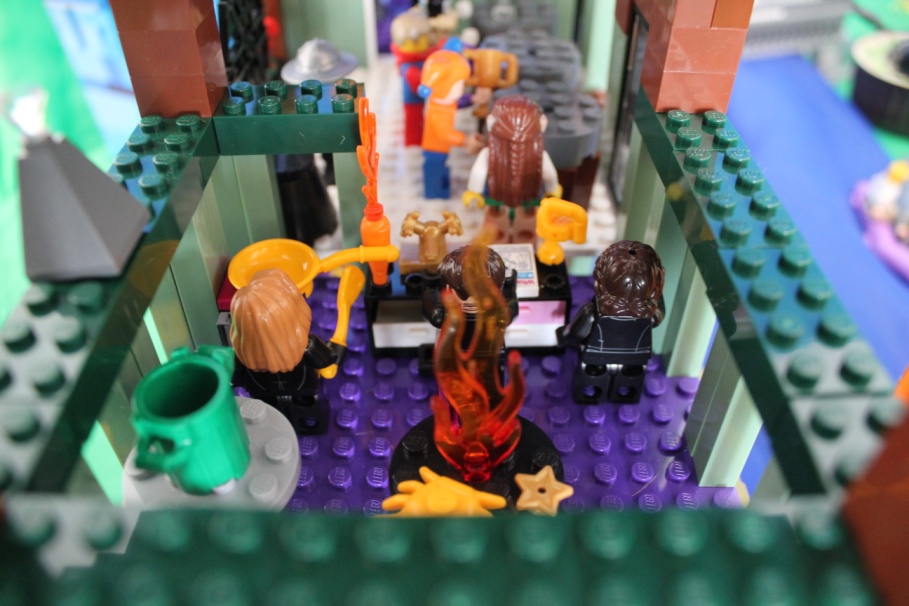 СТАМБУЛЬСЬКИЙ САПФІР
(Istanbul  Sapphire) –
хмарочос,  найвища  будівля Стамбула  та  всієї  Туреччини, перша  екологічна 
будівля  світу
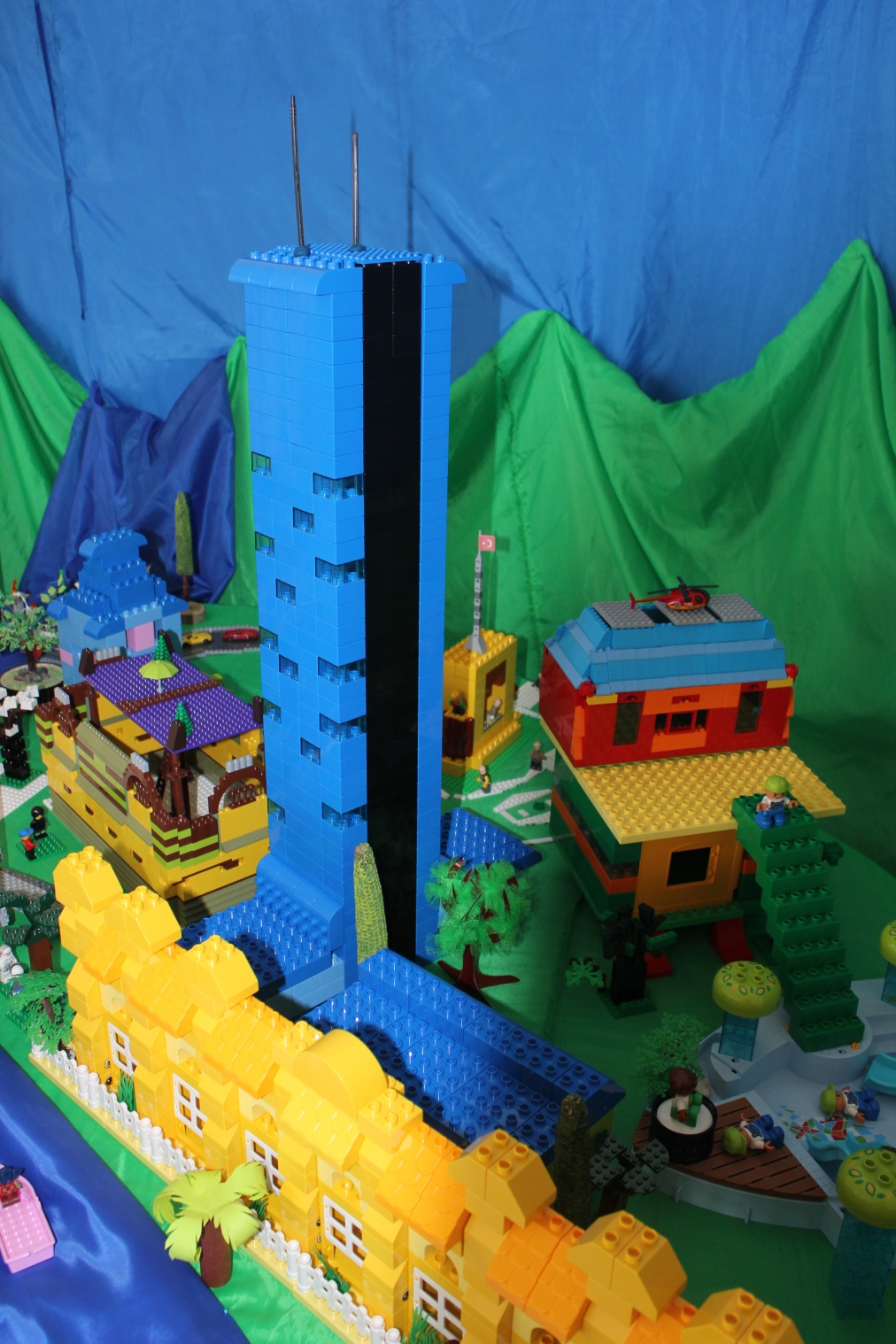 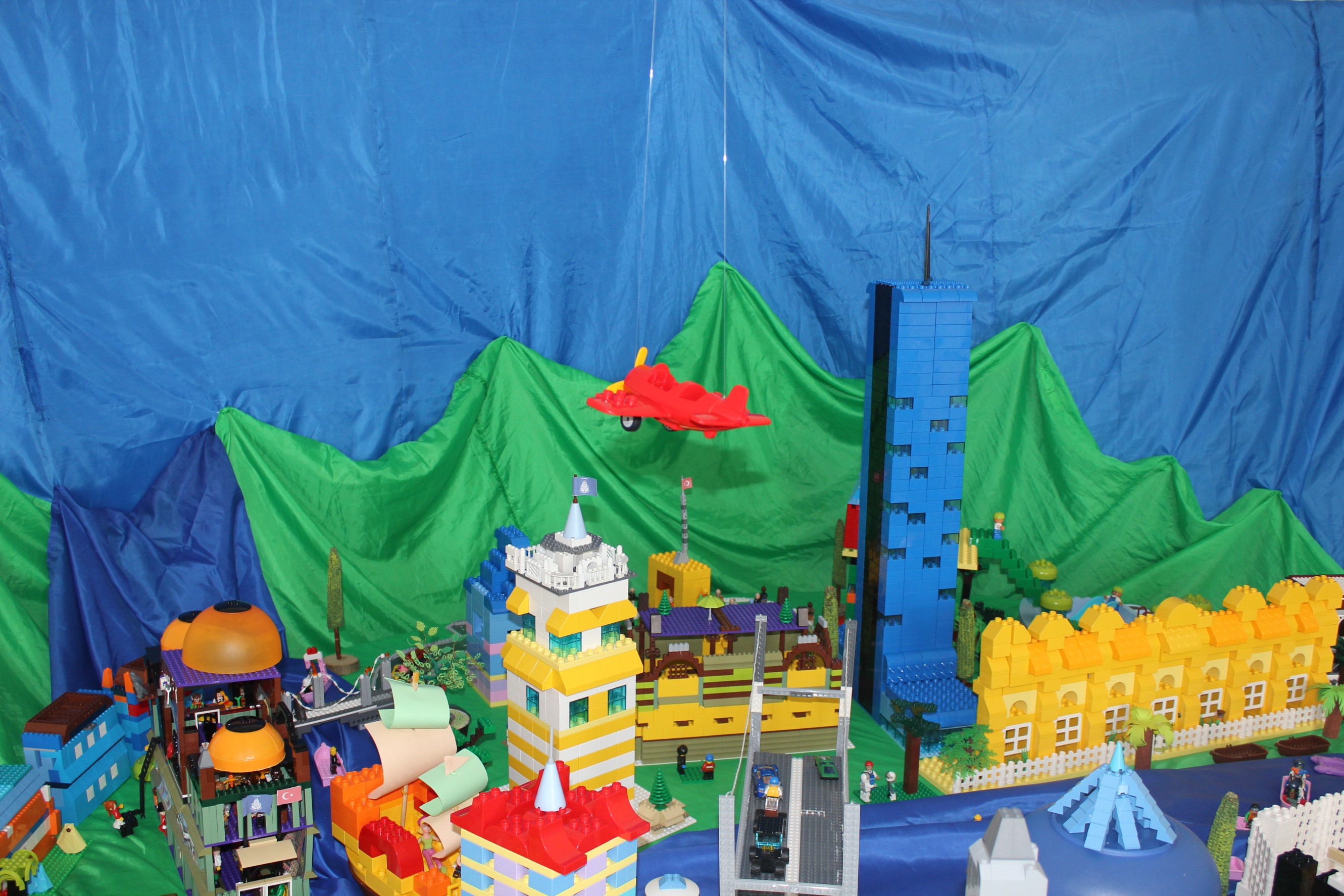 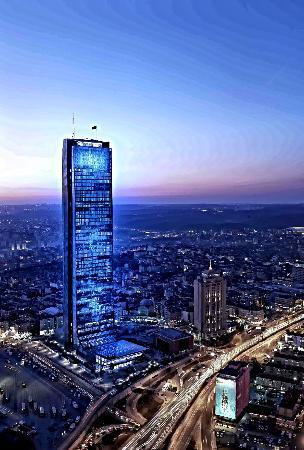 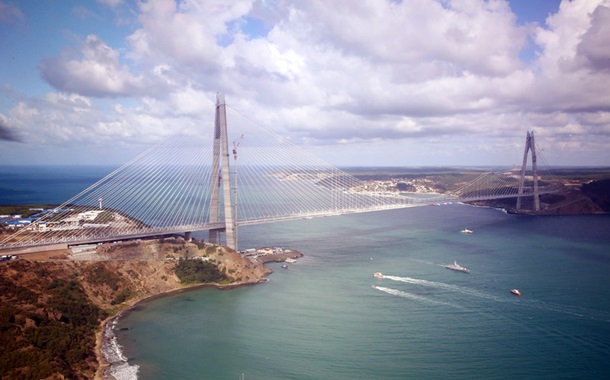 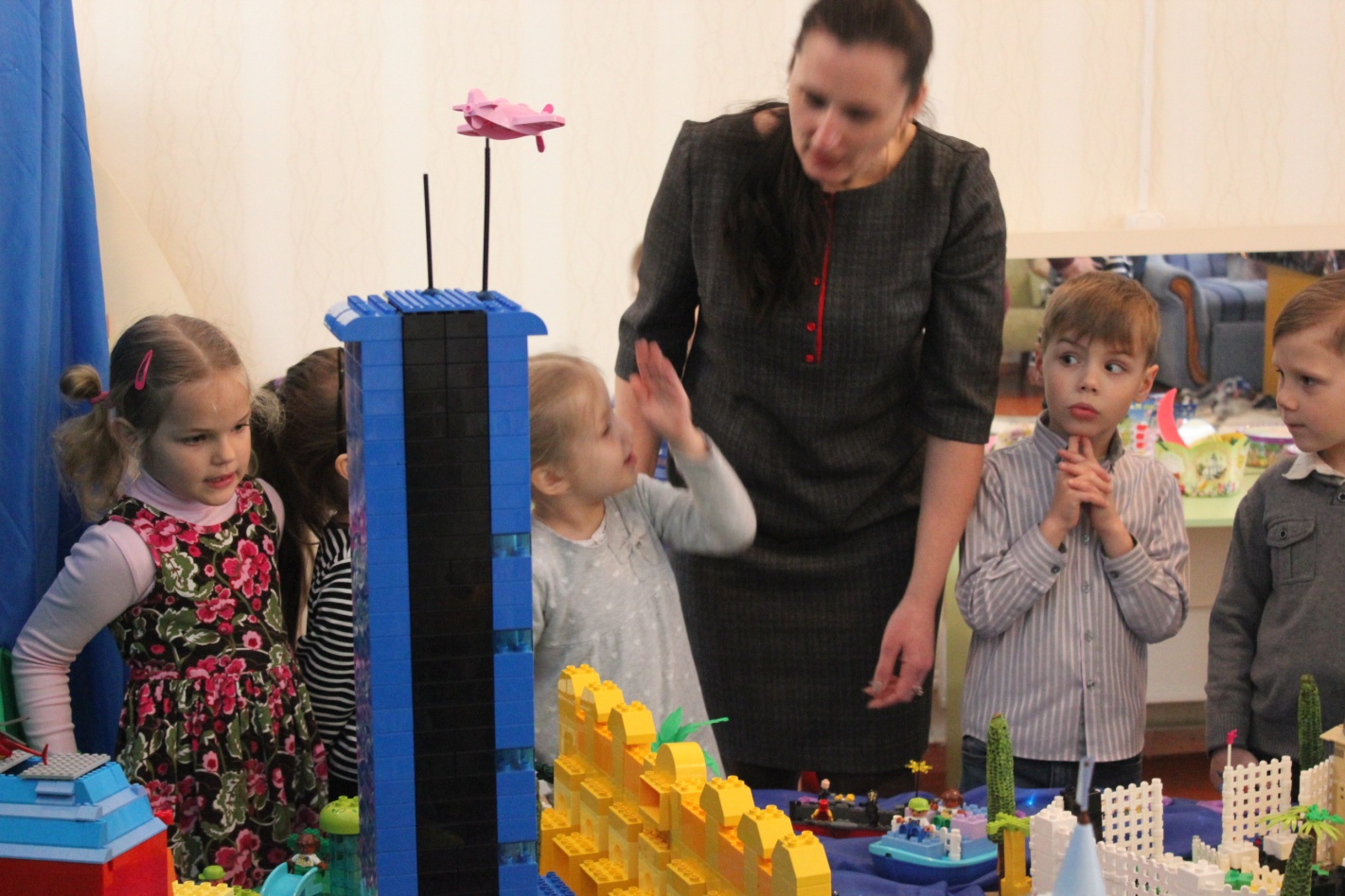 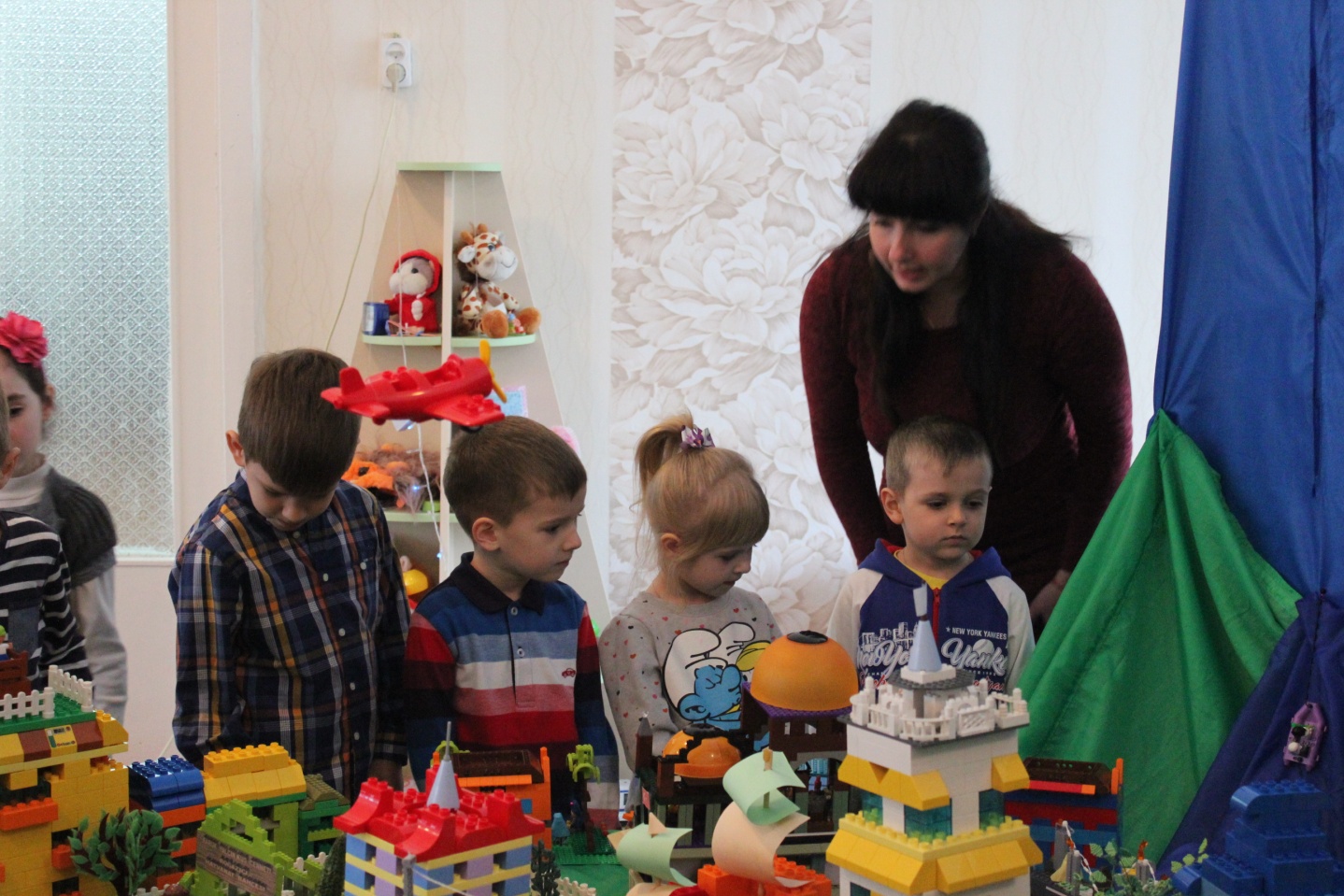 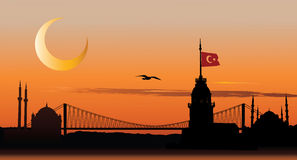 ТОПКАПИ  або «ГАРМАТНІ ВОРОТА» - ГОЛОВНИЙ ПАЛАЦ ОСМАНСЬКОЇ  ІМПЕРІЇ,  НИНІ   НАЙВІДОМІШИЙ  МУЗЕЙ  СВІТУ
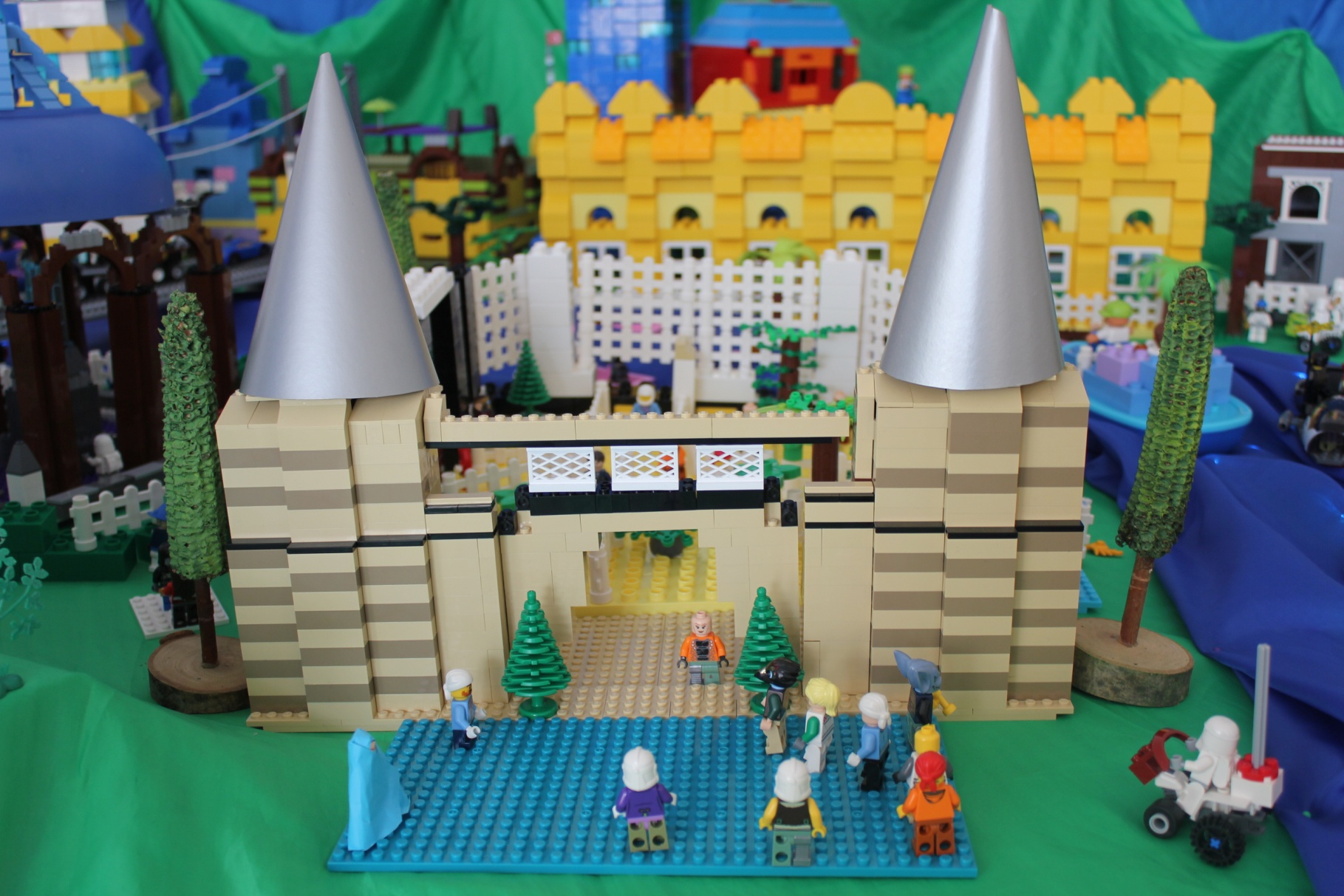 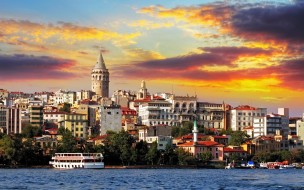 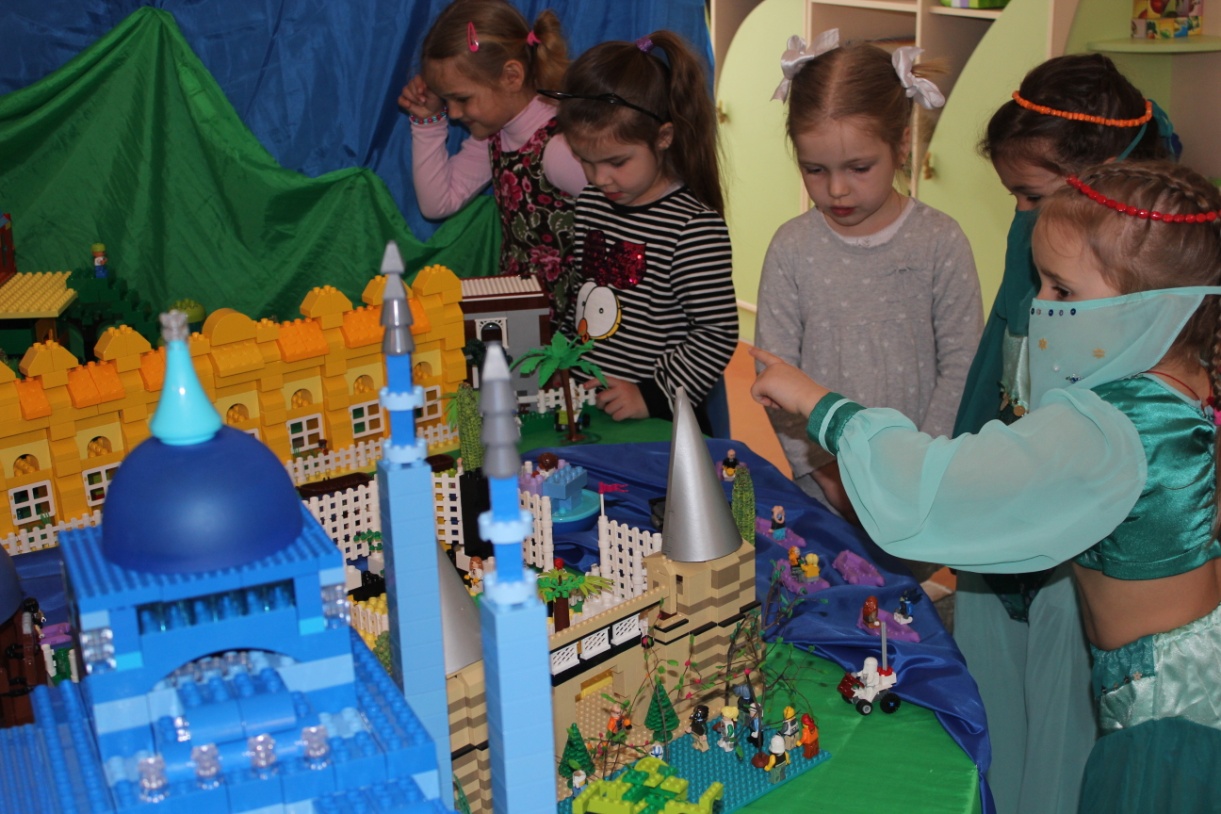 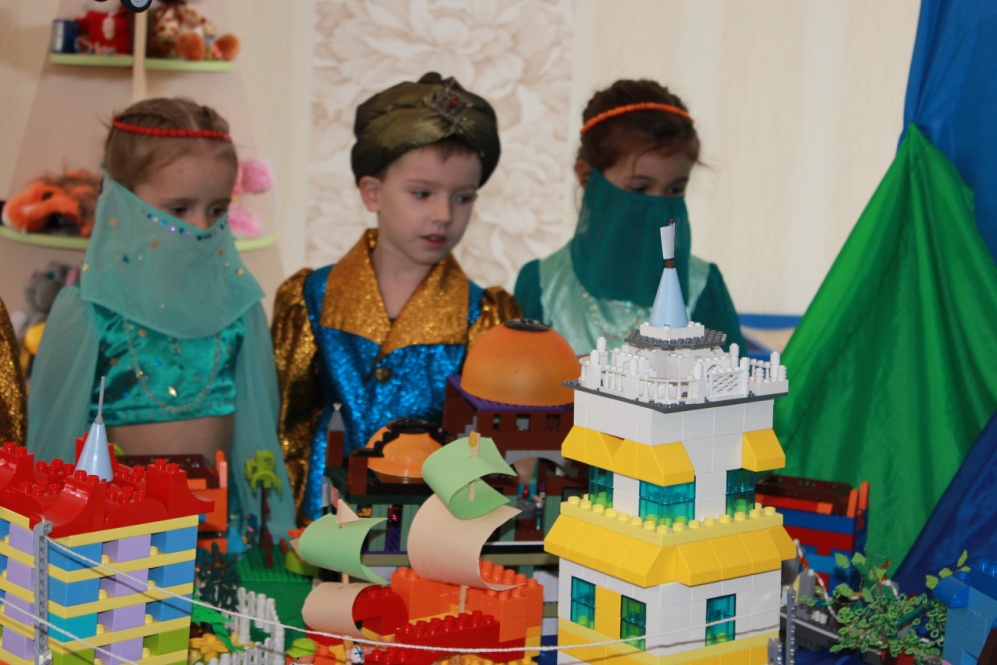 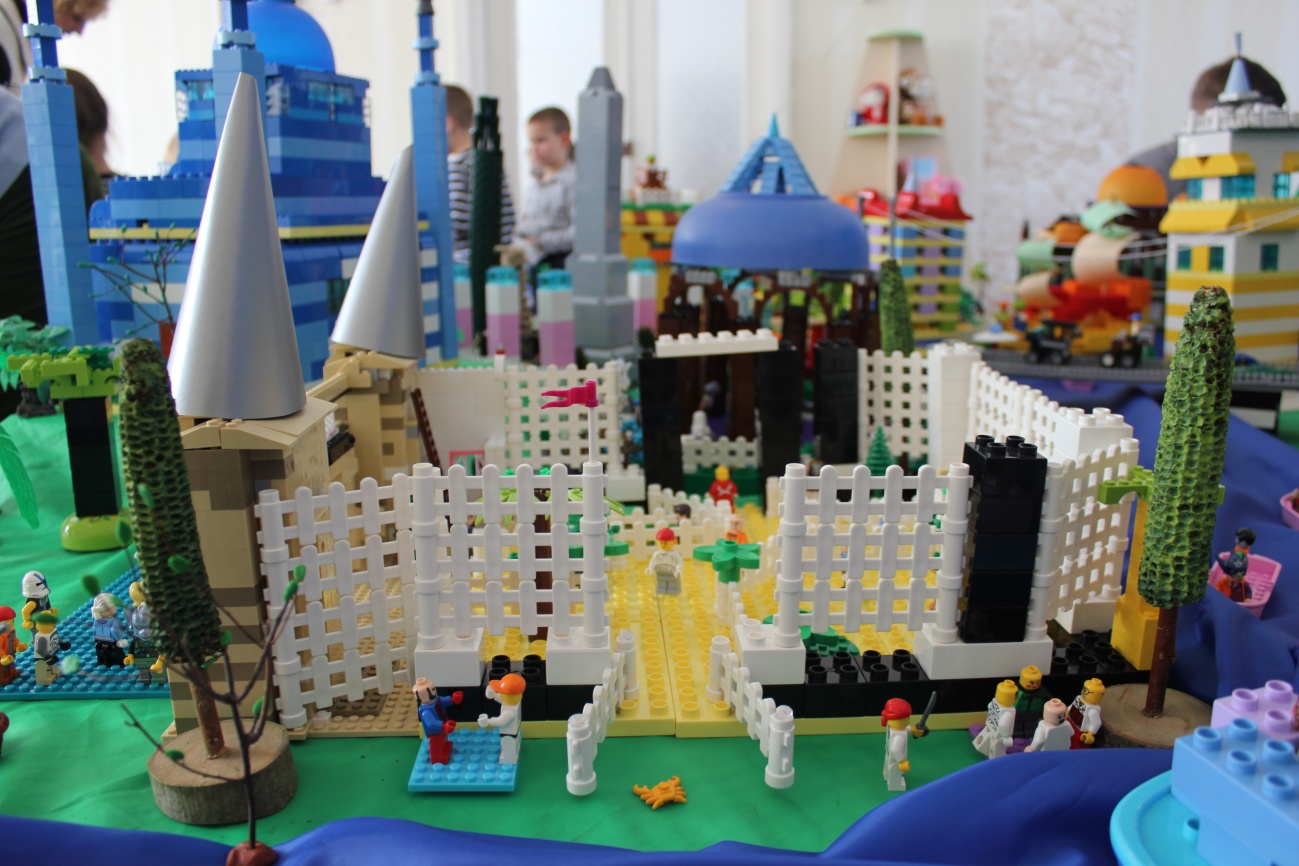 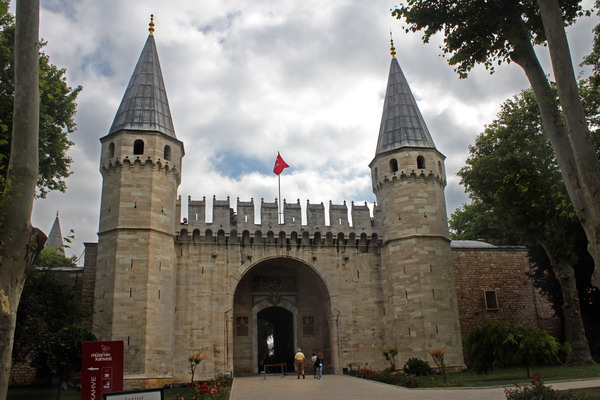 ПЛОЩА ТАКСІМ – велике  туристичне  місце, серце сучасного Стамбула,  на площі  розташовано  Монумент Республіки
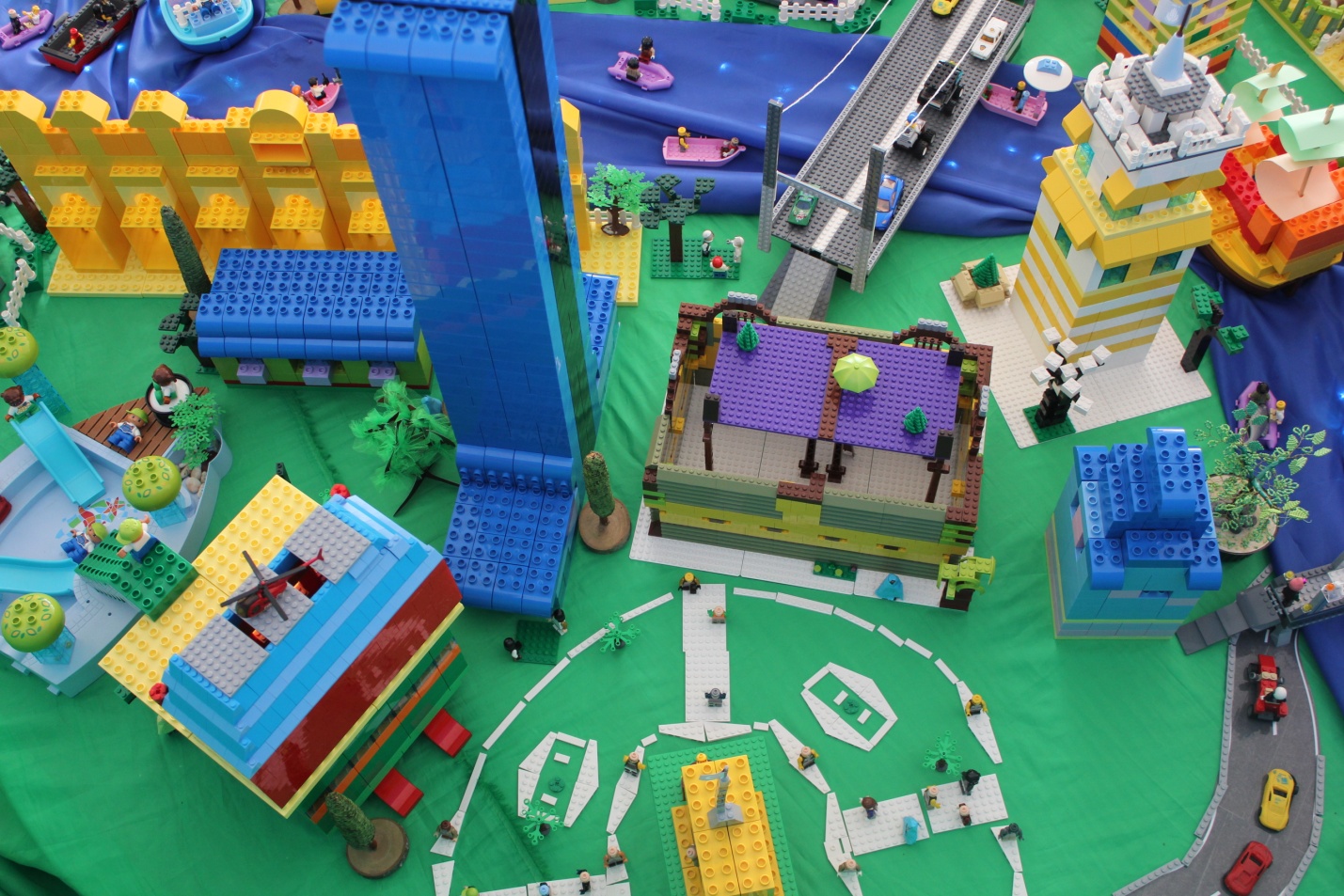 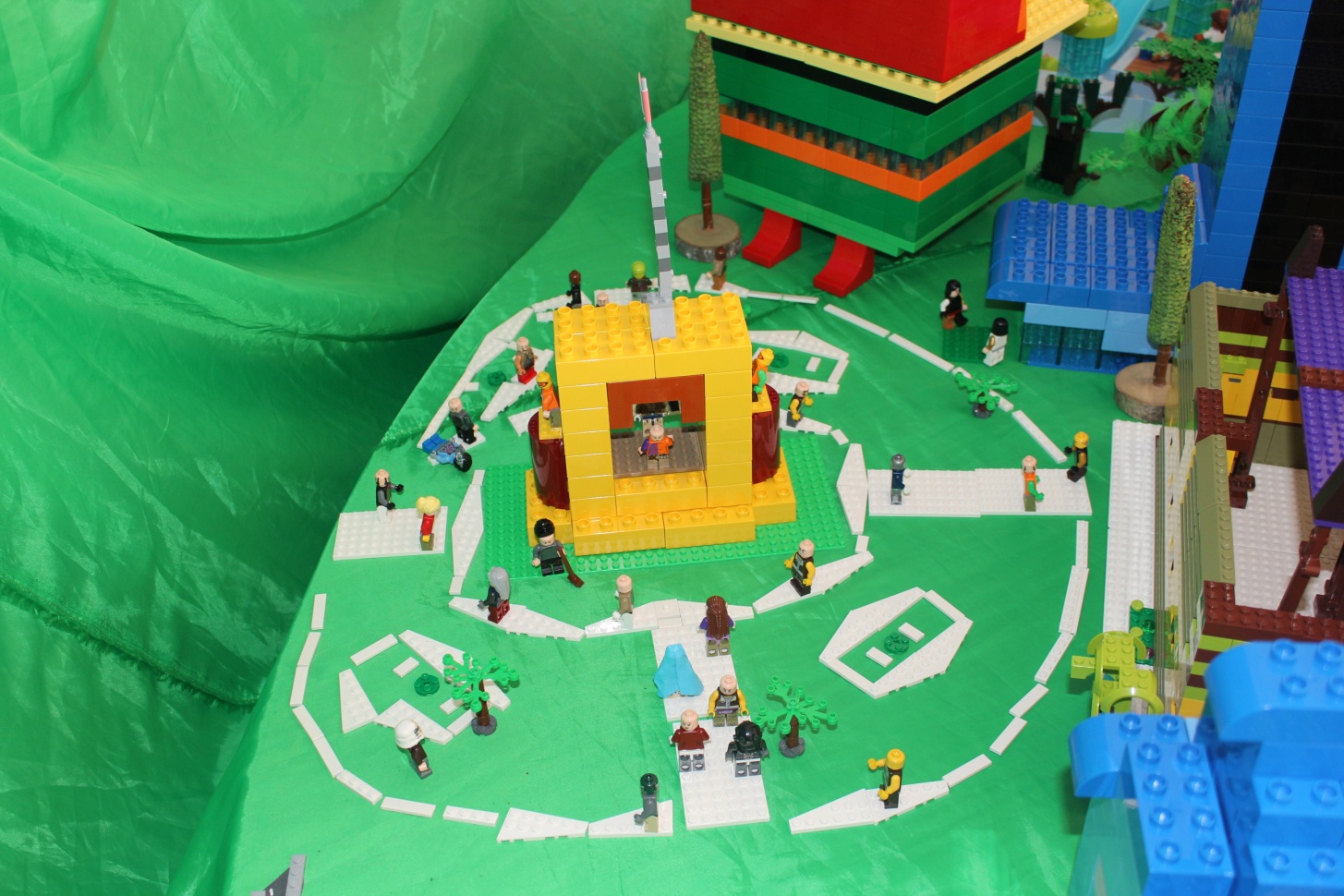 Що  за  місто  без  мостів?
До вашої уваги – БОСФОРСЬКИЙ  МІСТ –  перший підвісний  міст   через  Босфорський  пролив
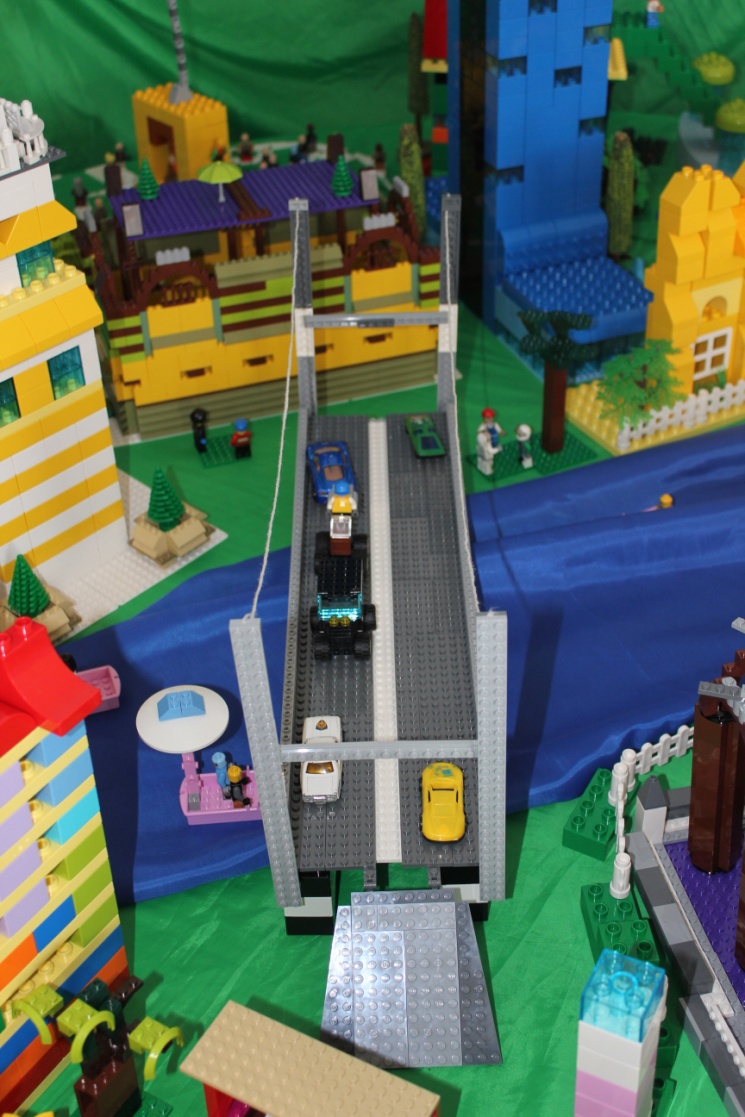 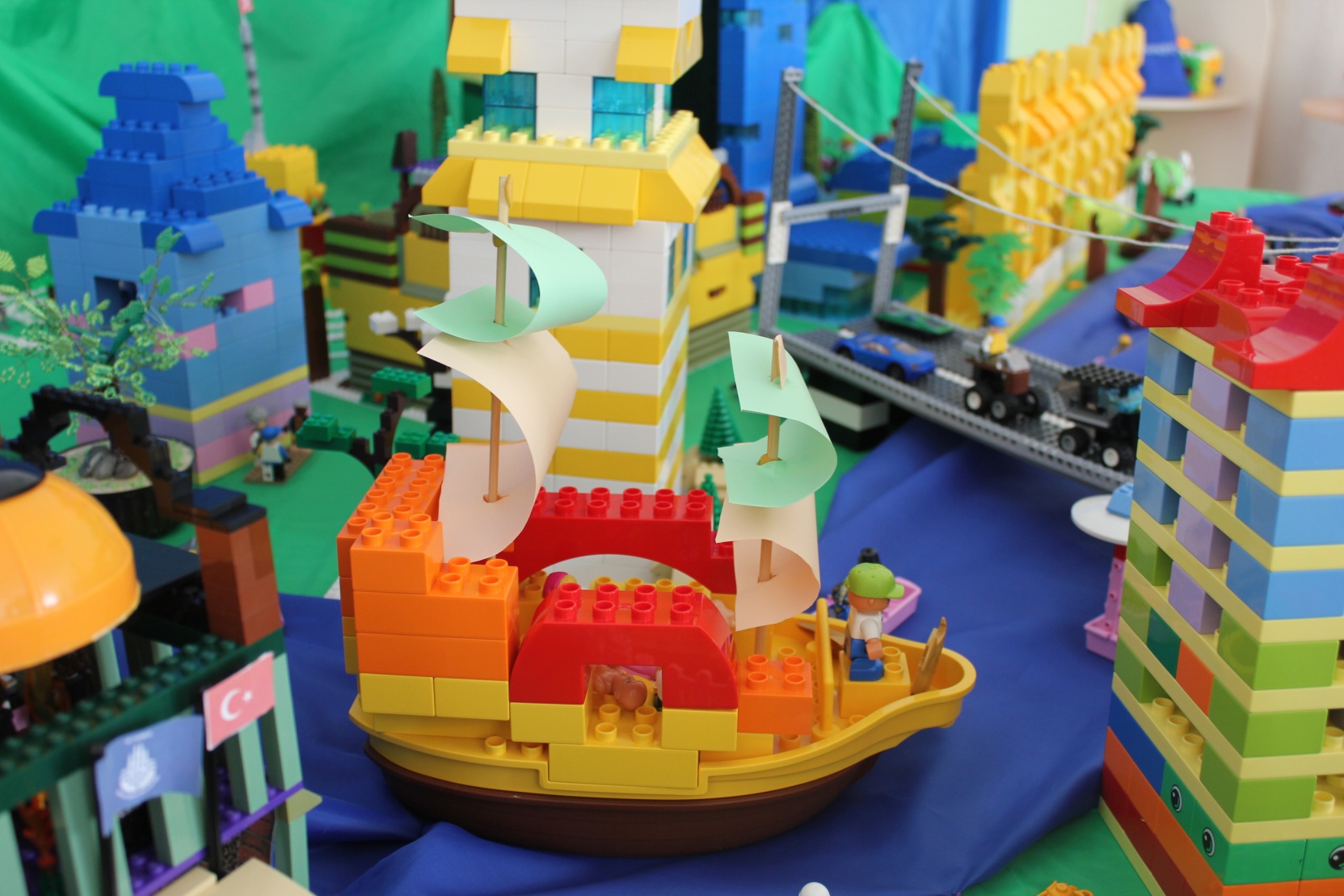 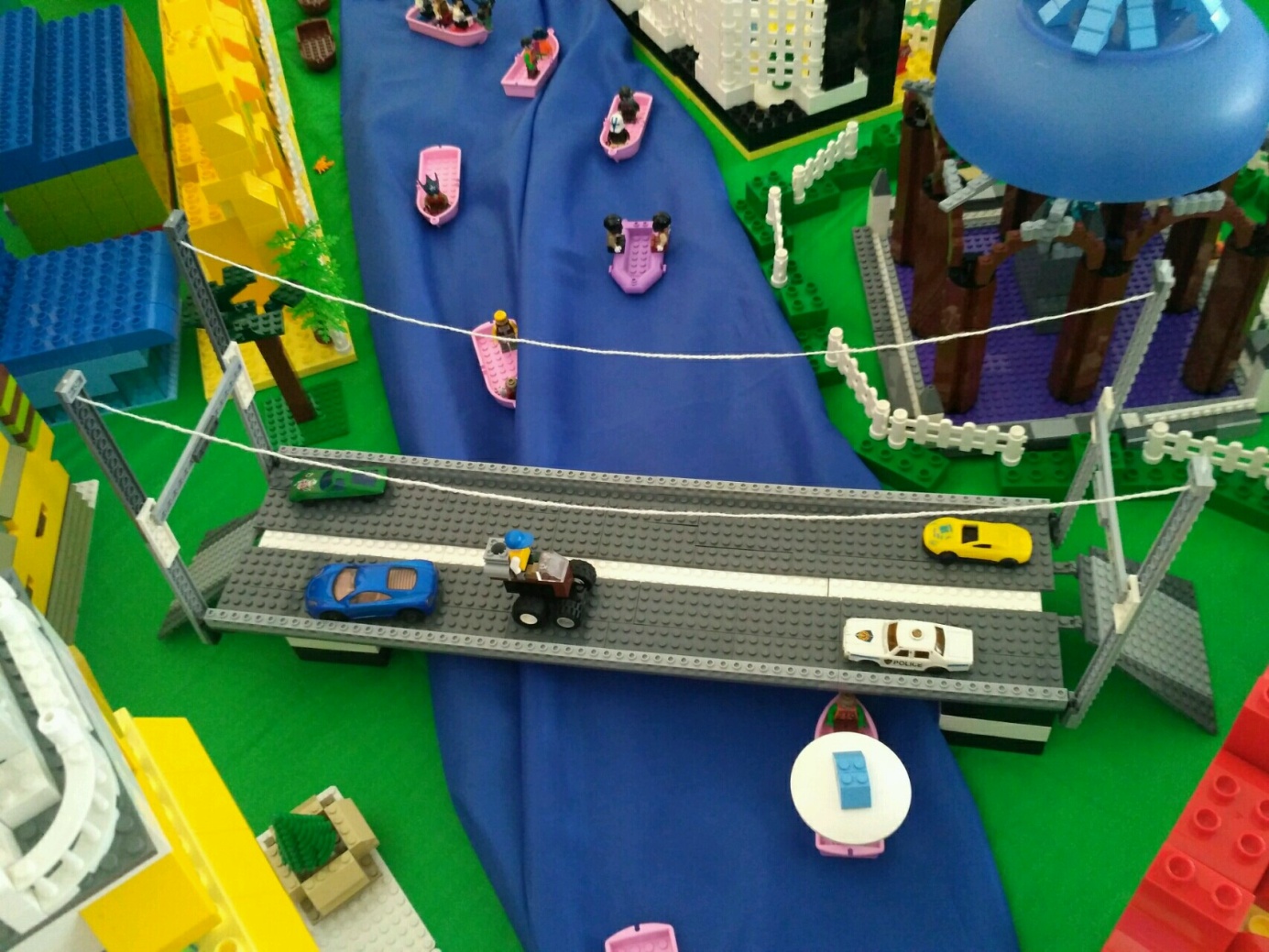 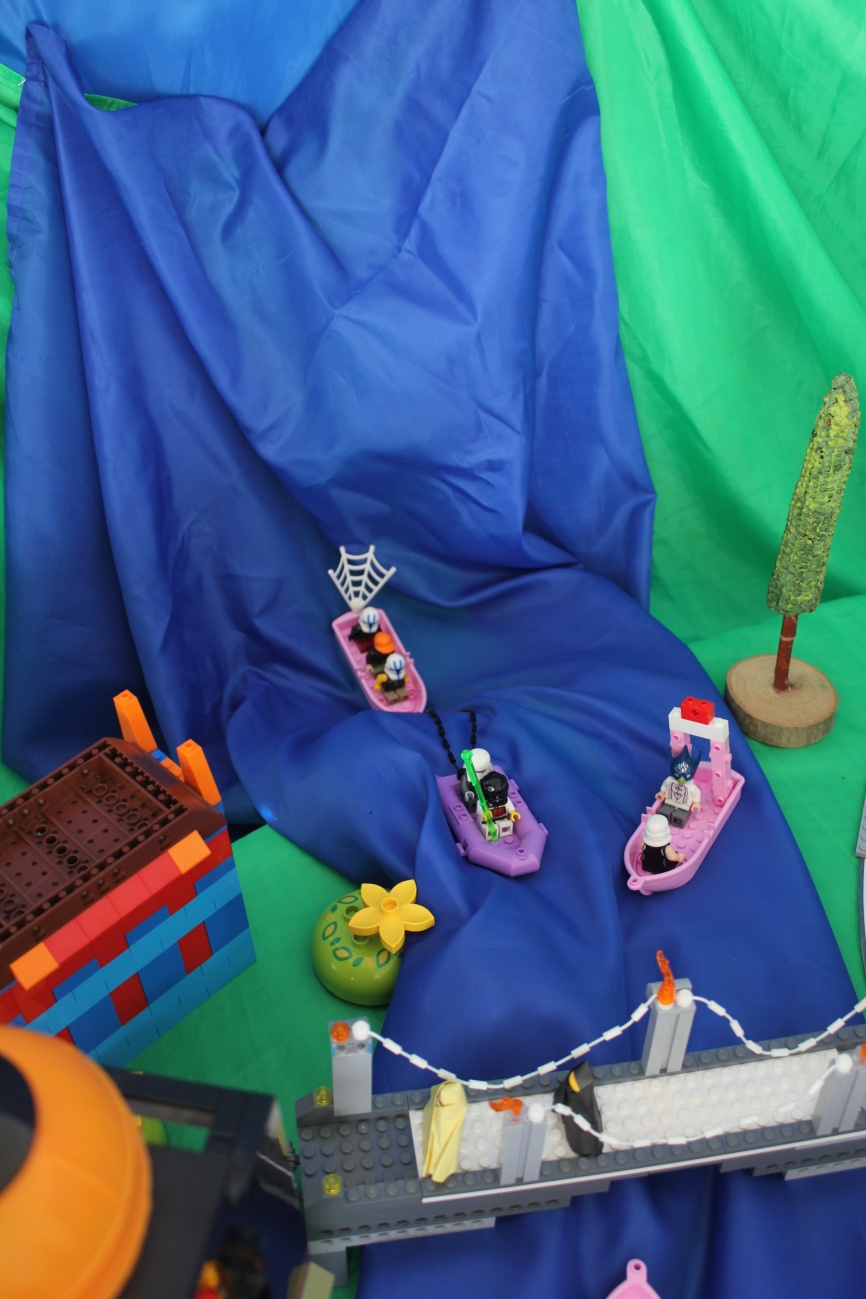 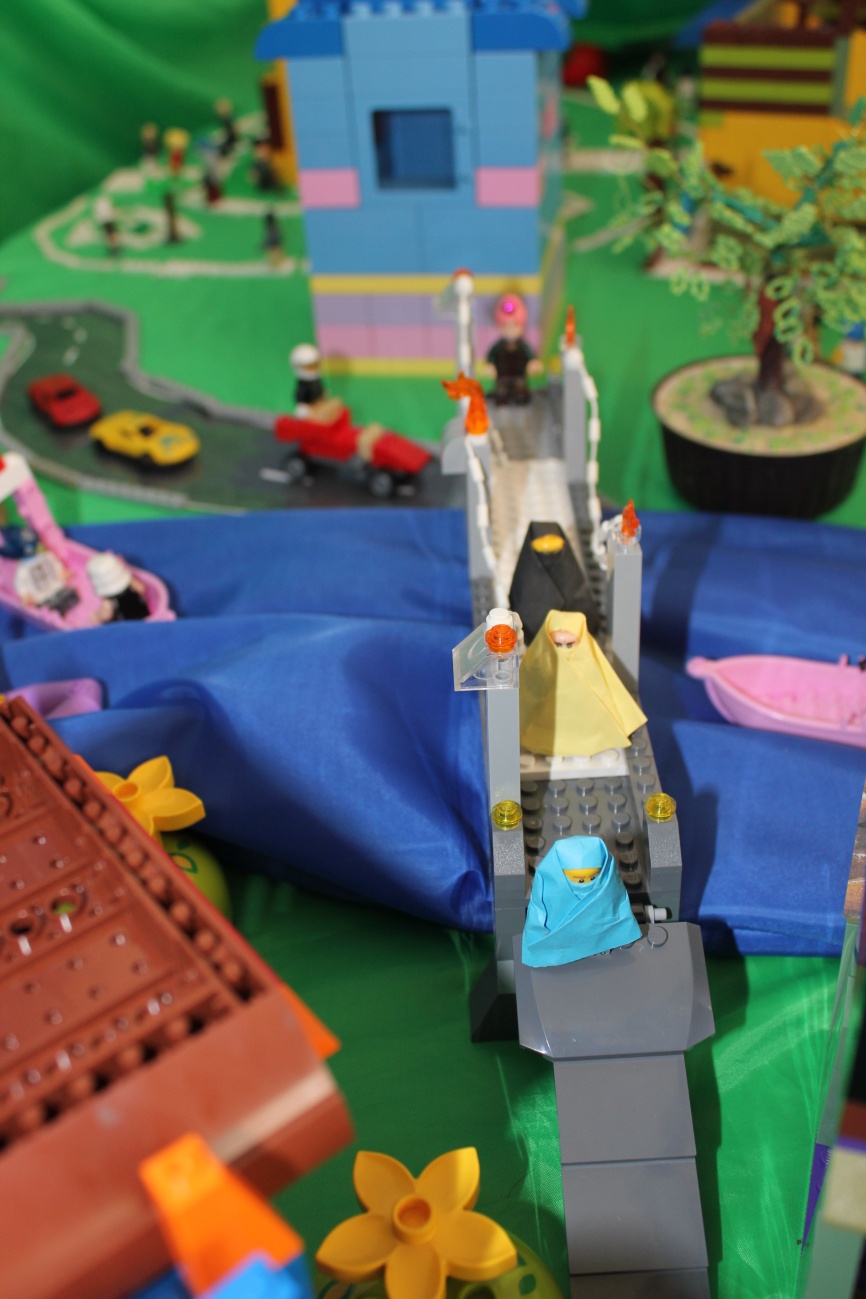 А також 
МІСТ СУЛТАНА МЕХМЕТА ФАТІХА
який  поєднує європейську і азіатську частини Стамбула
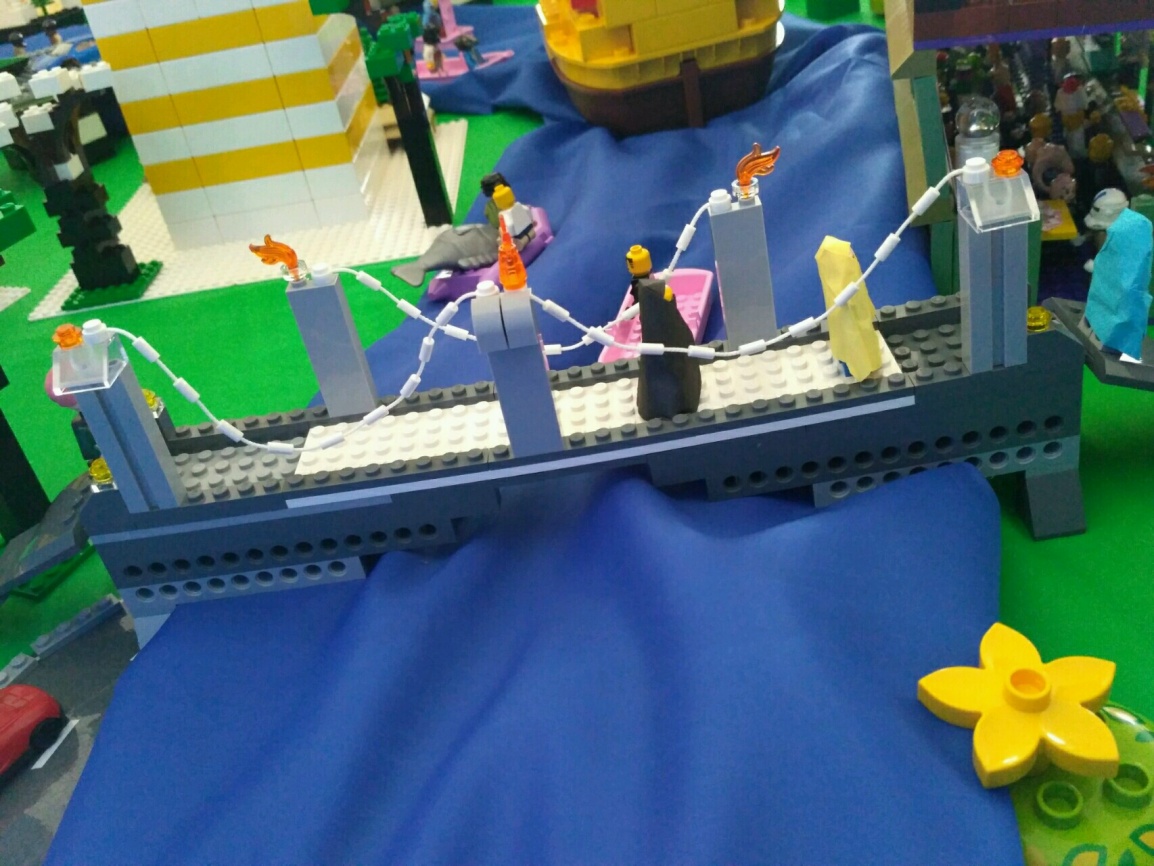 Ви  відвідали  Стамбул і  не відпочили ? 
Тоді  вам  сюди – готель PERA  PALACE  HOTEL  JUMEIRAH - 
один  з  найстаріших та  найзнаменитіших  готелів  Туреччини
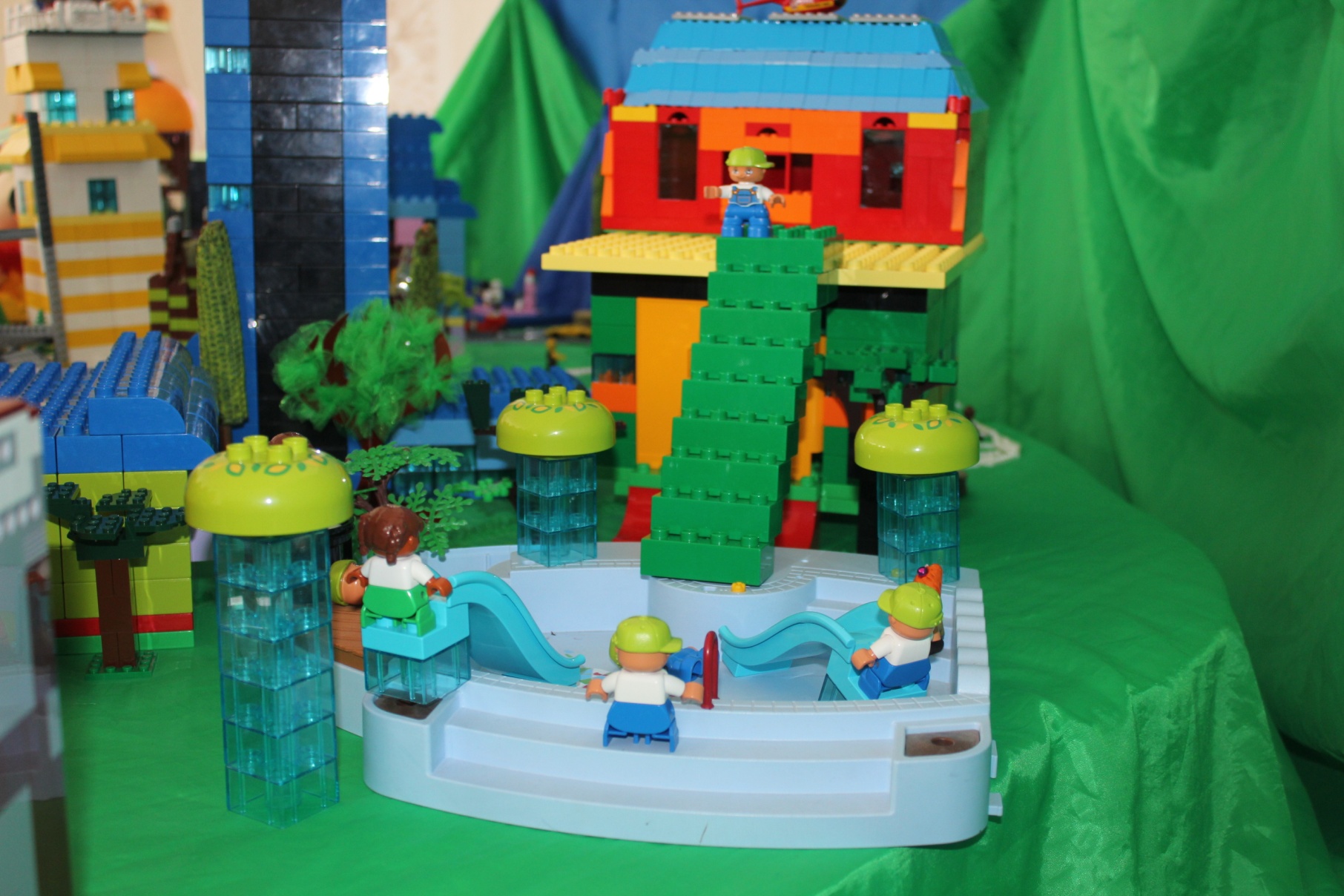 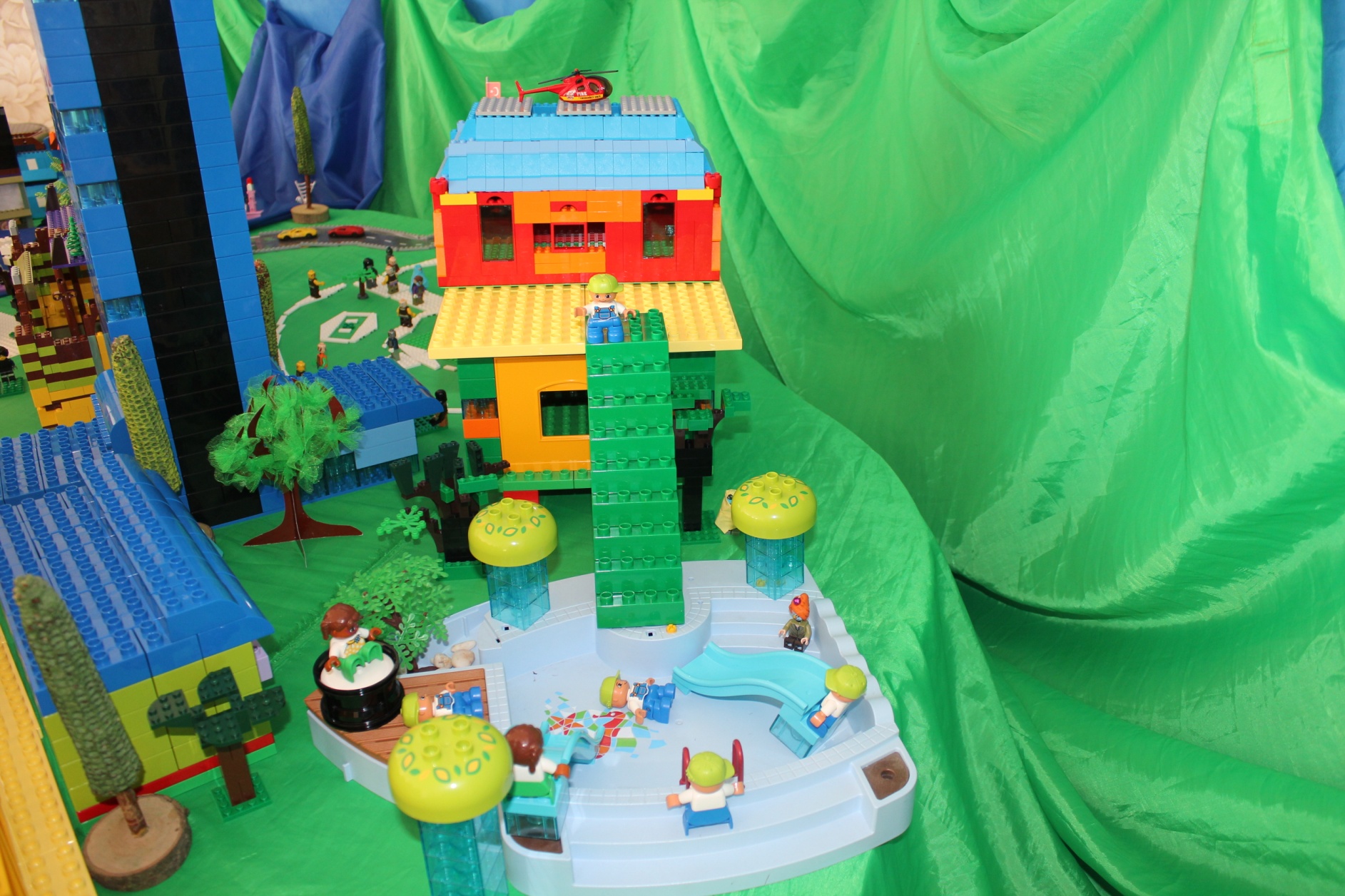 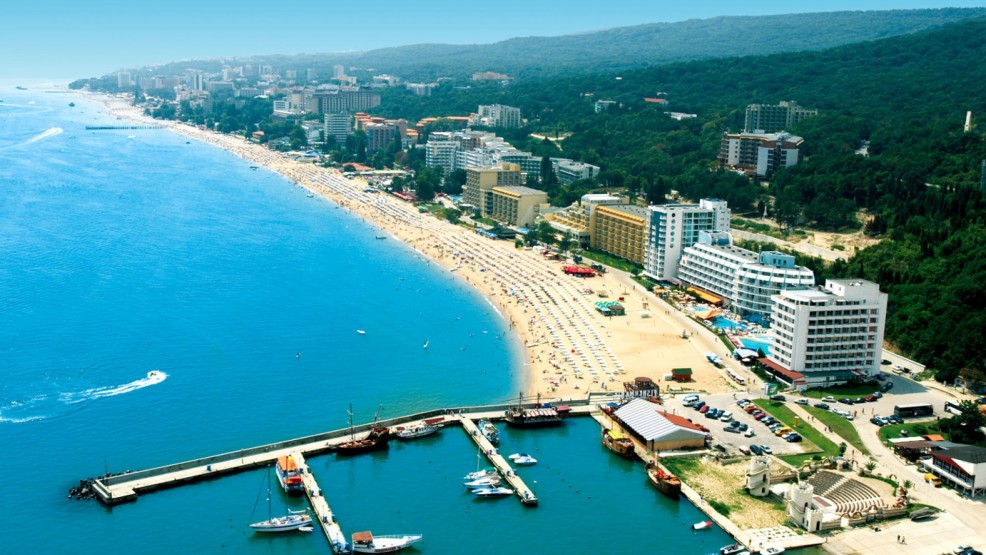 ДИВОВИЖНИЙ  БОСФОР –
пролив  між  Європою та  Малою Азією, поєднує  Чорне море з Мармуровим
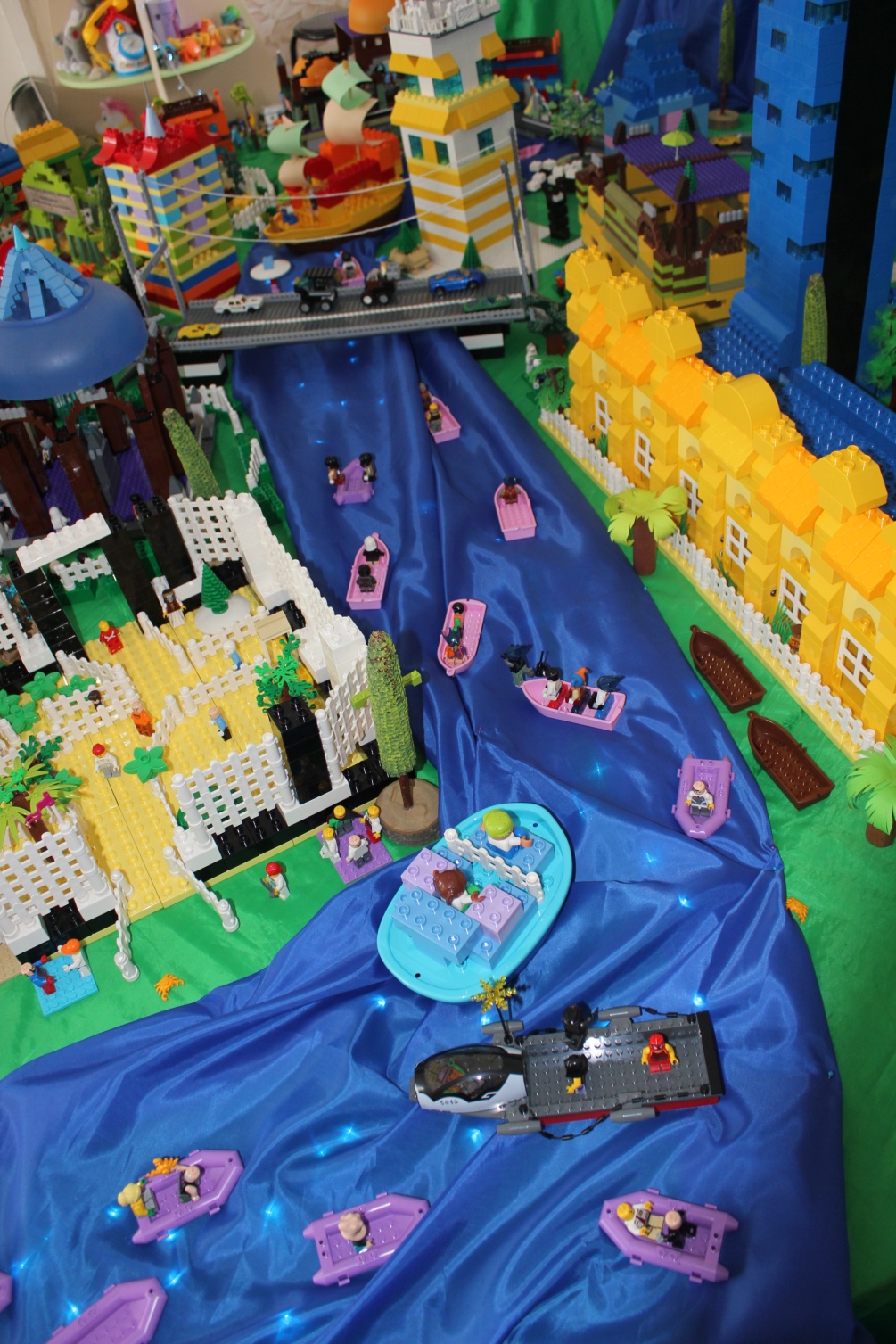 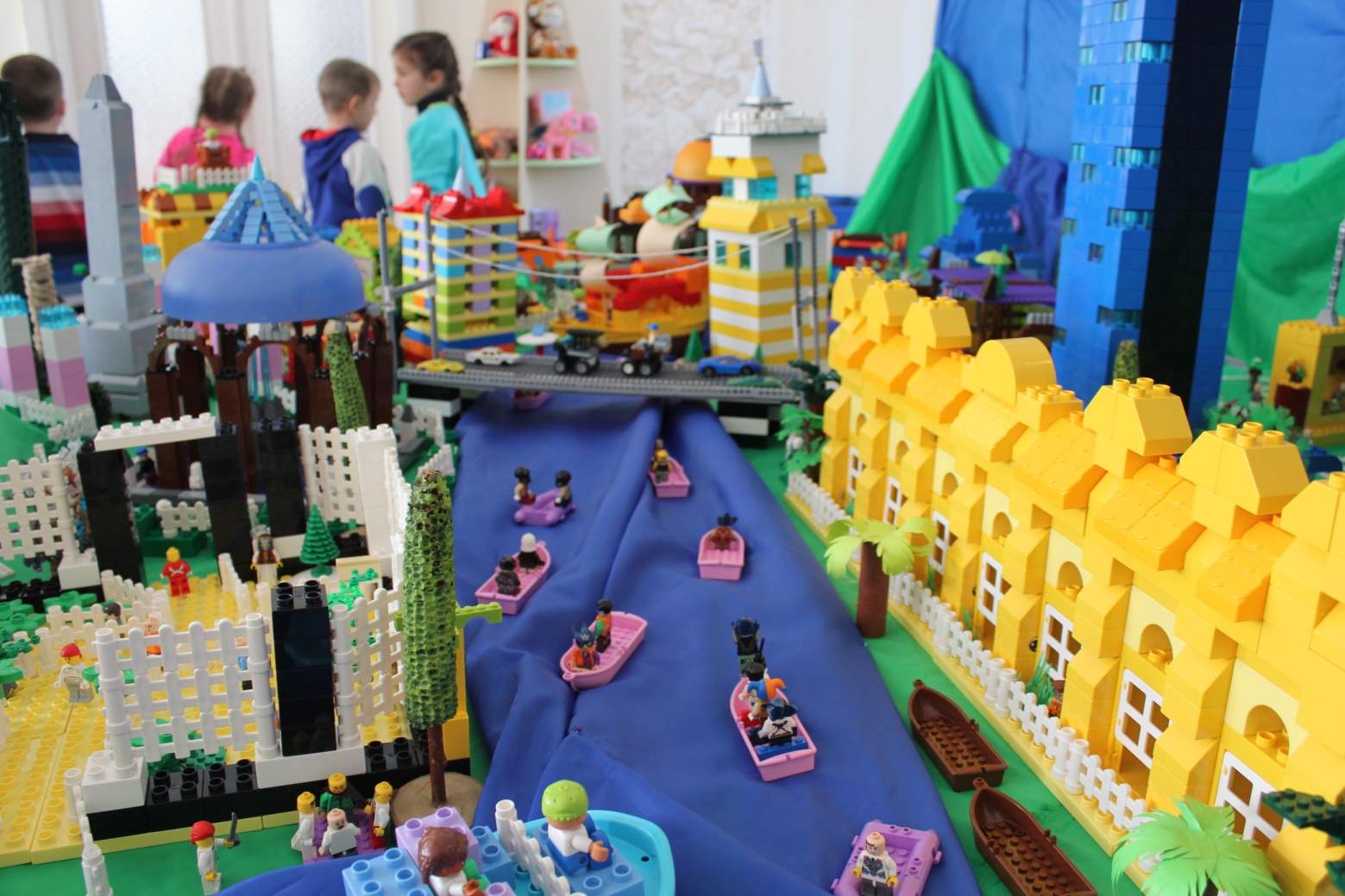 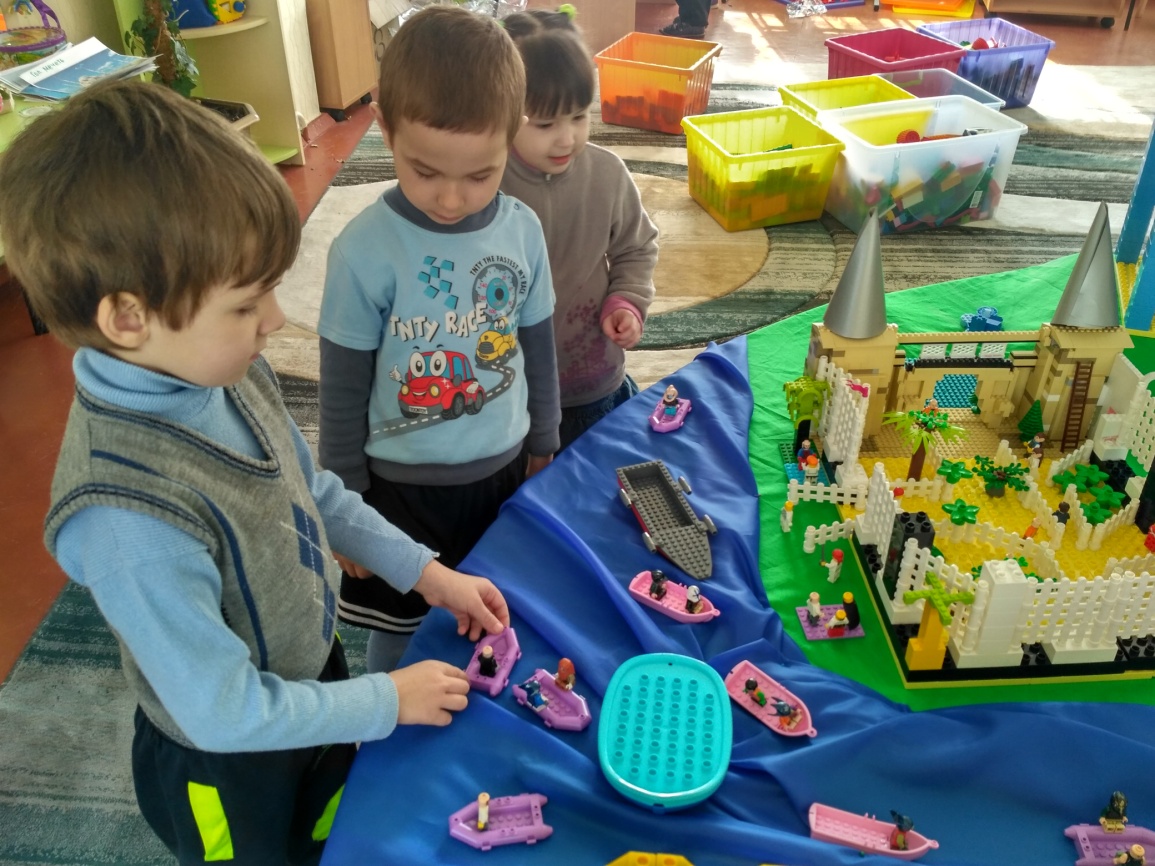 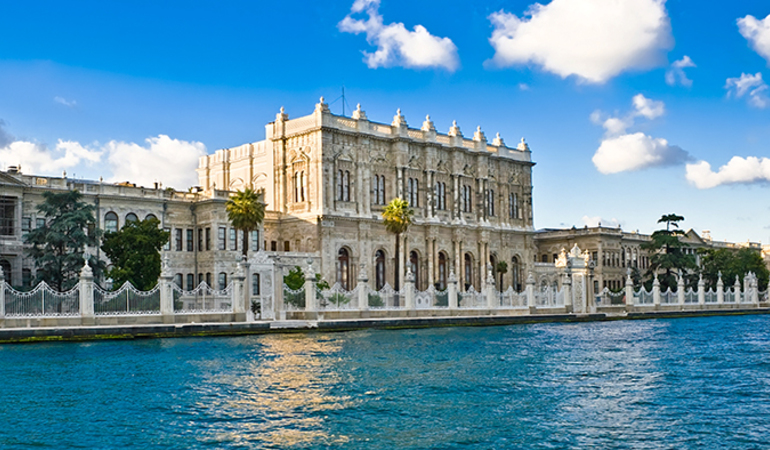 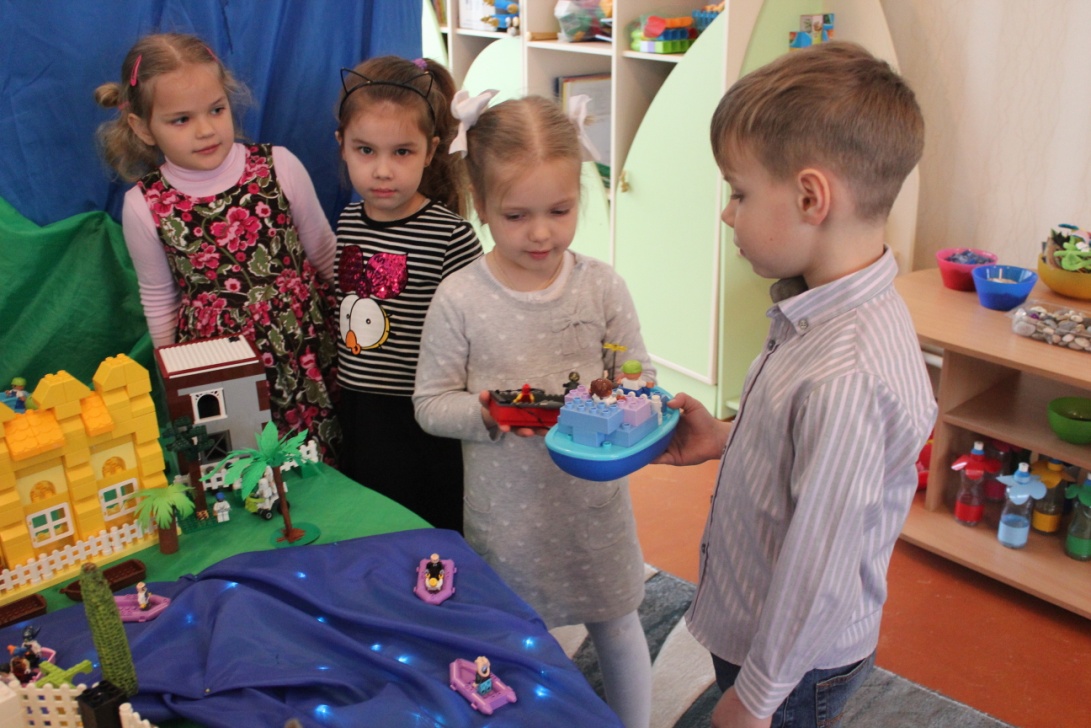 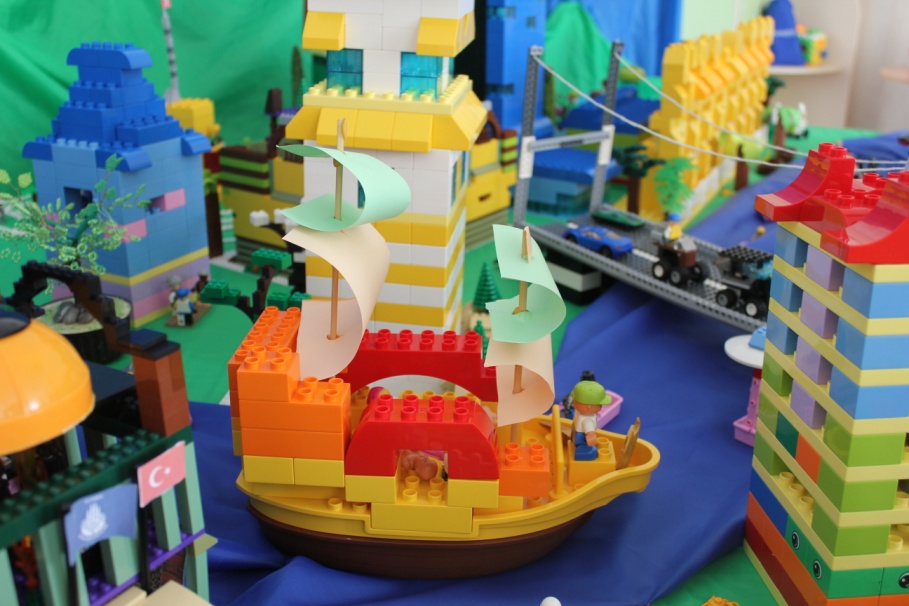 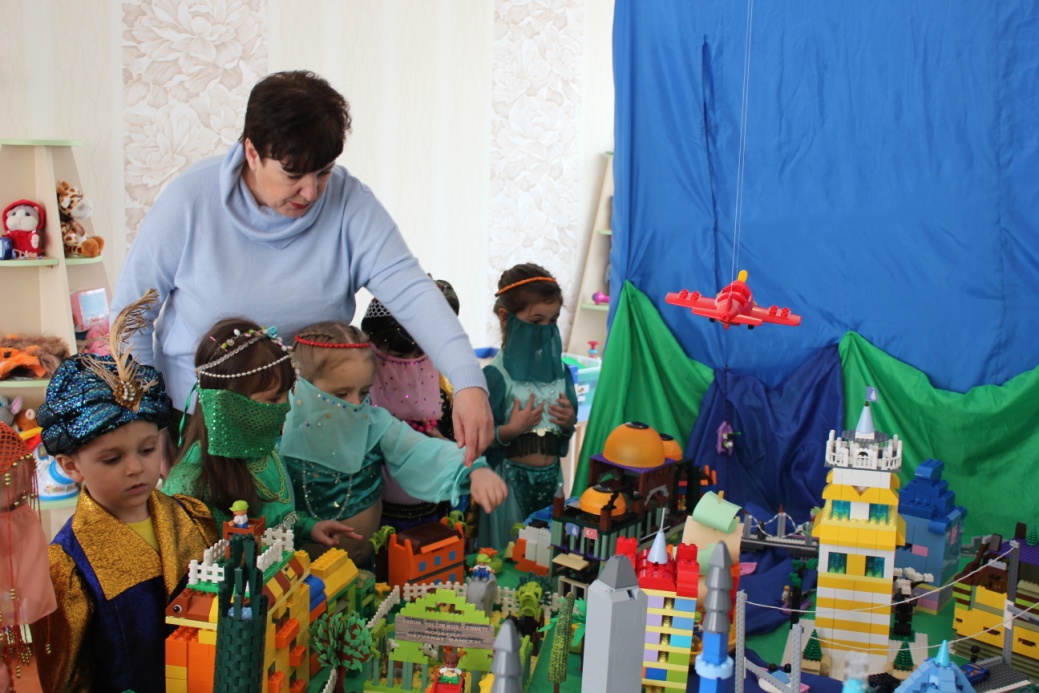 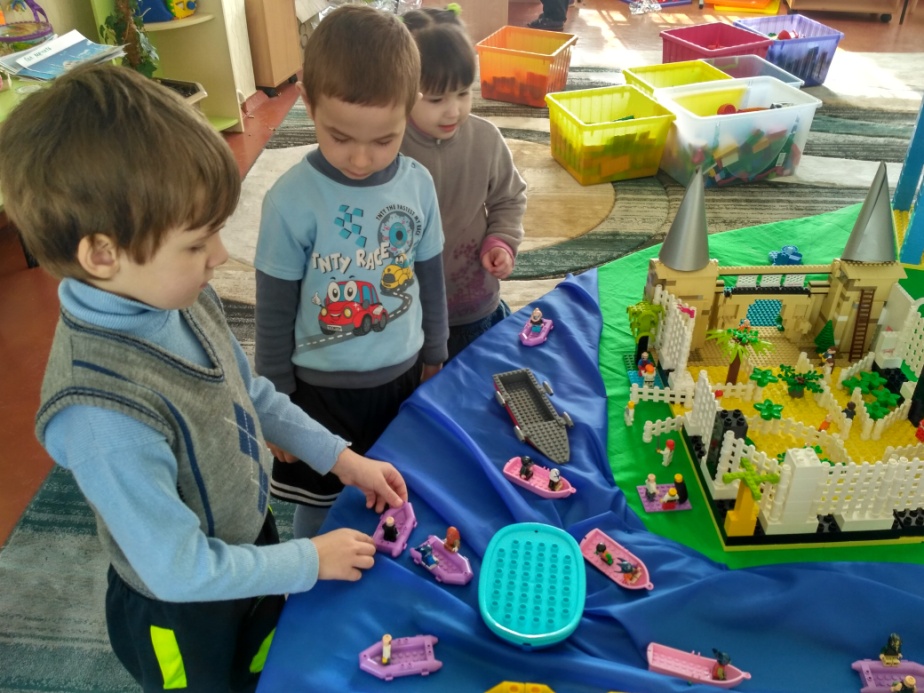 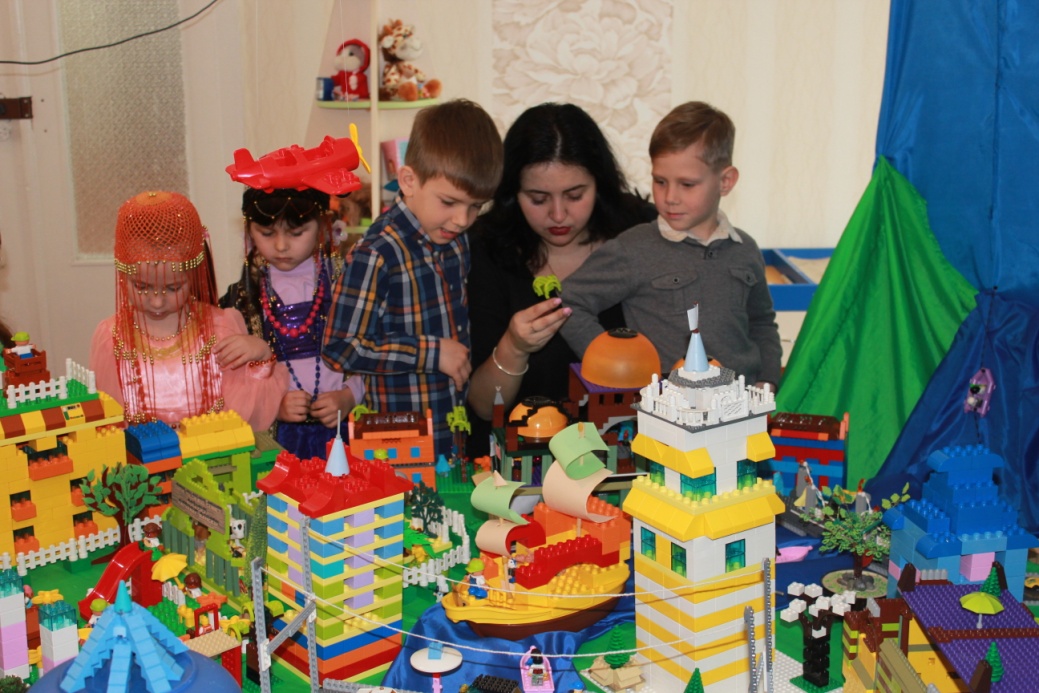 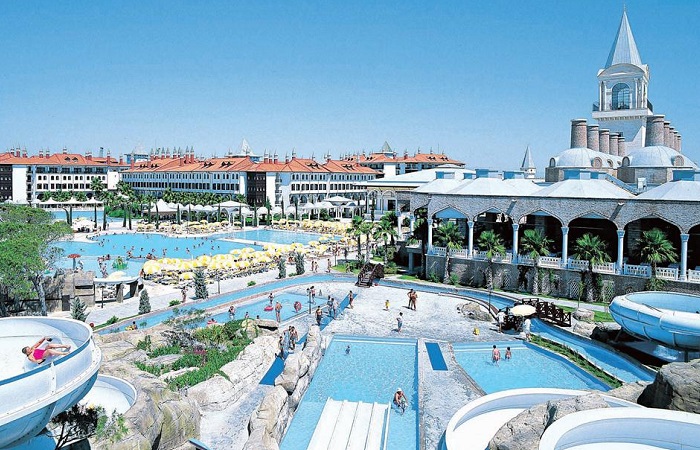 ЯСКРАВИЙ   СУЧАСНИЙ   СТАМБУЛ
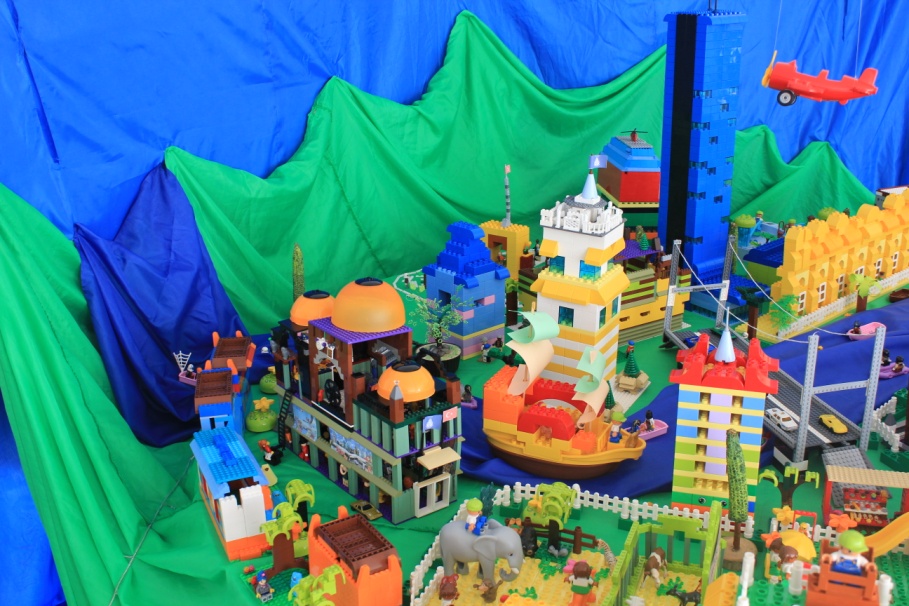 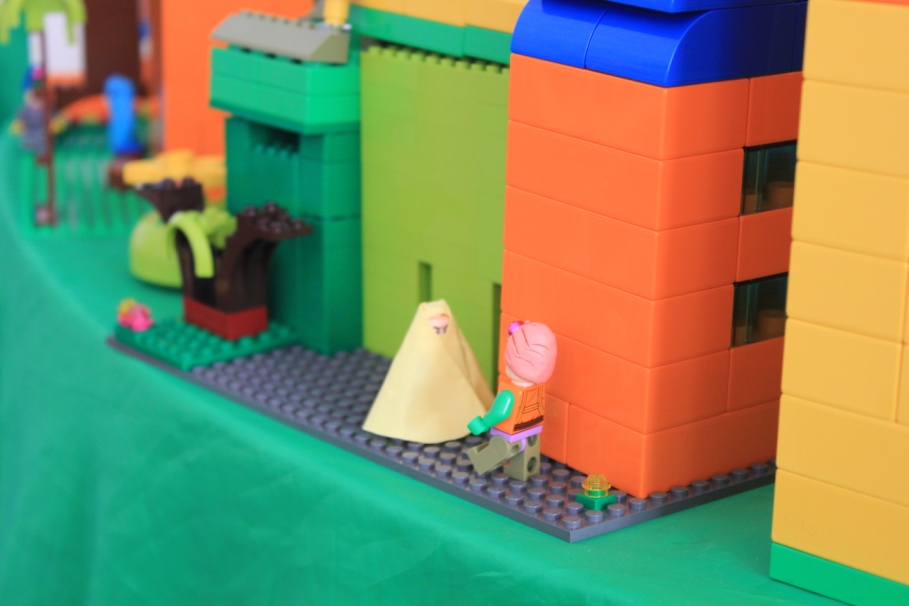 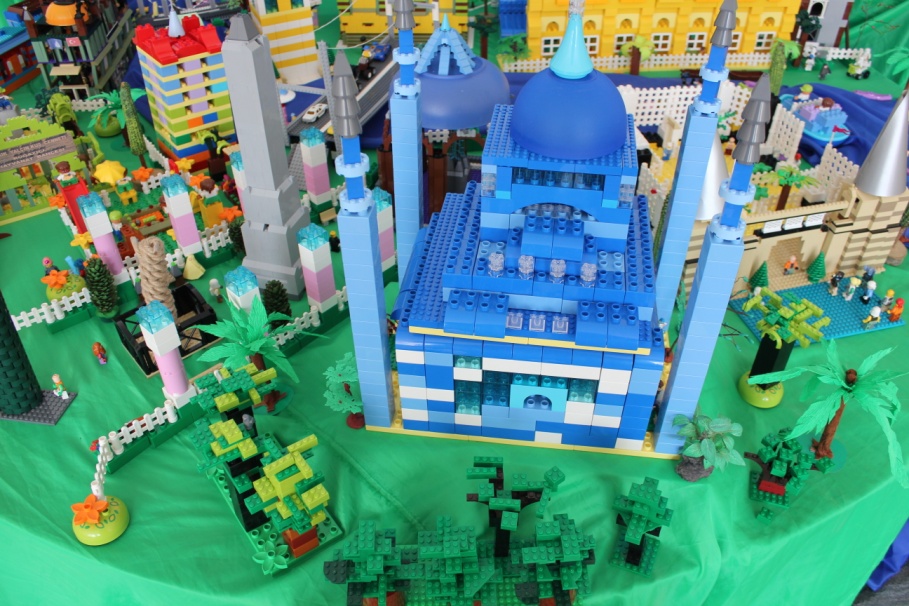 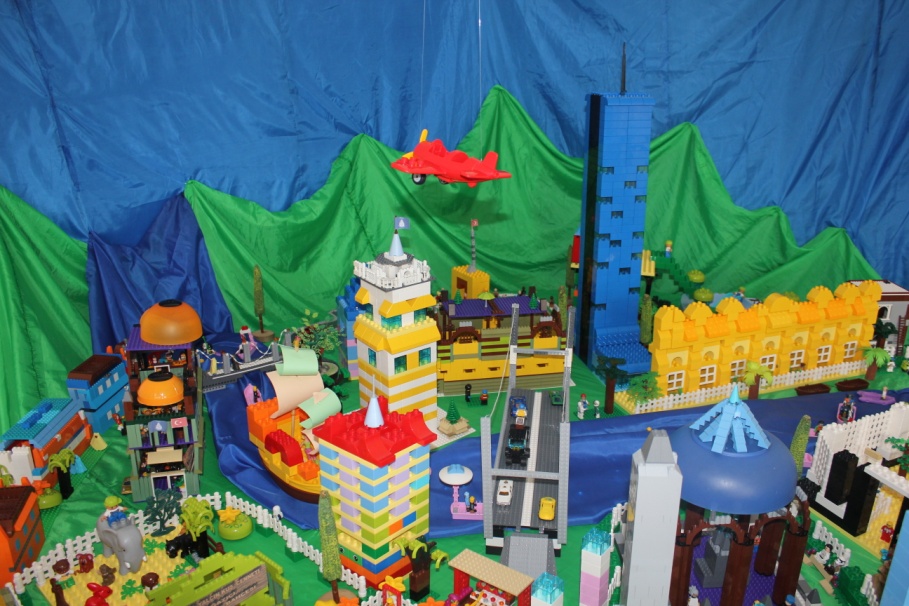 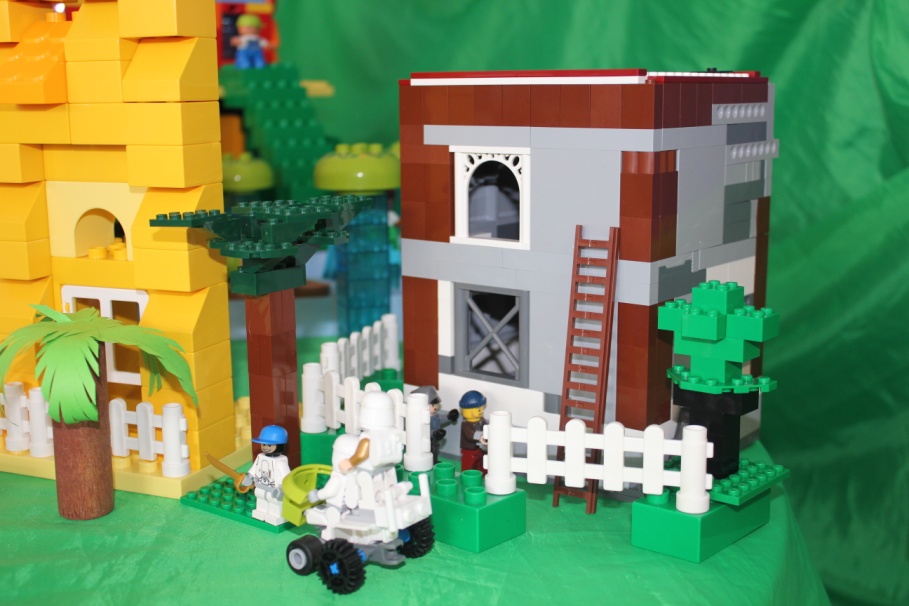 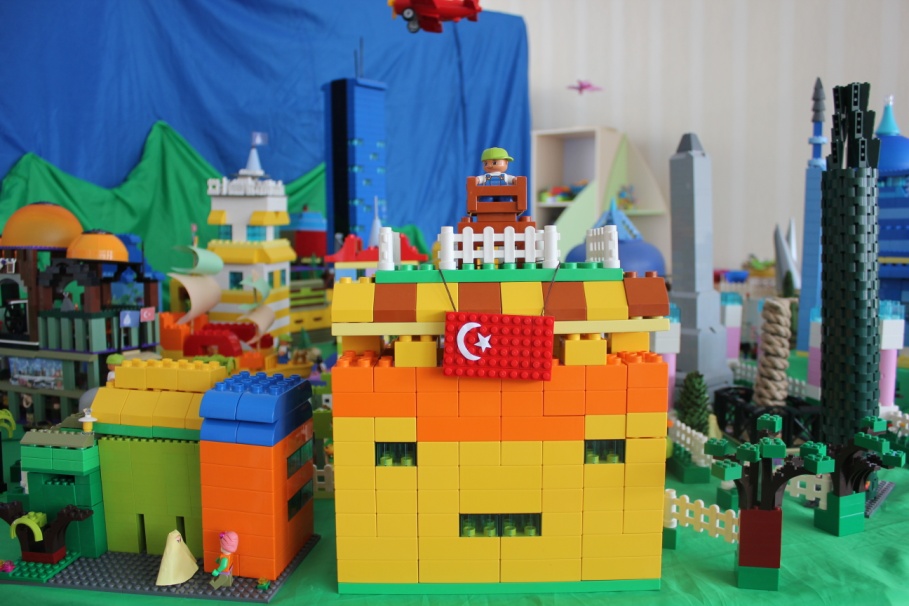 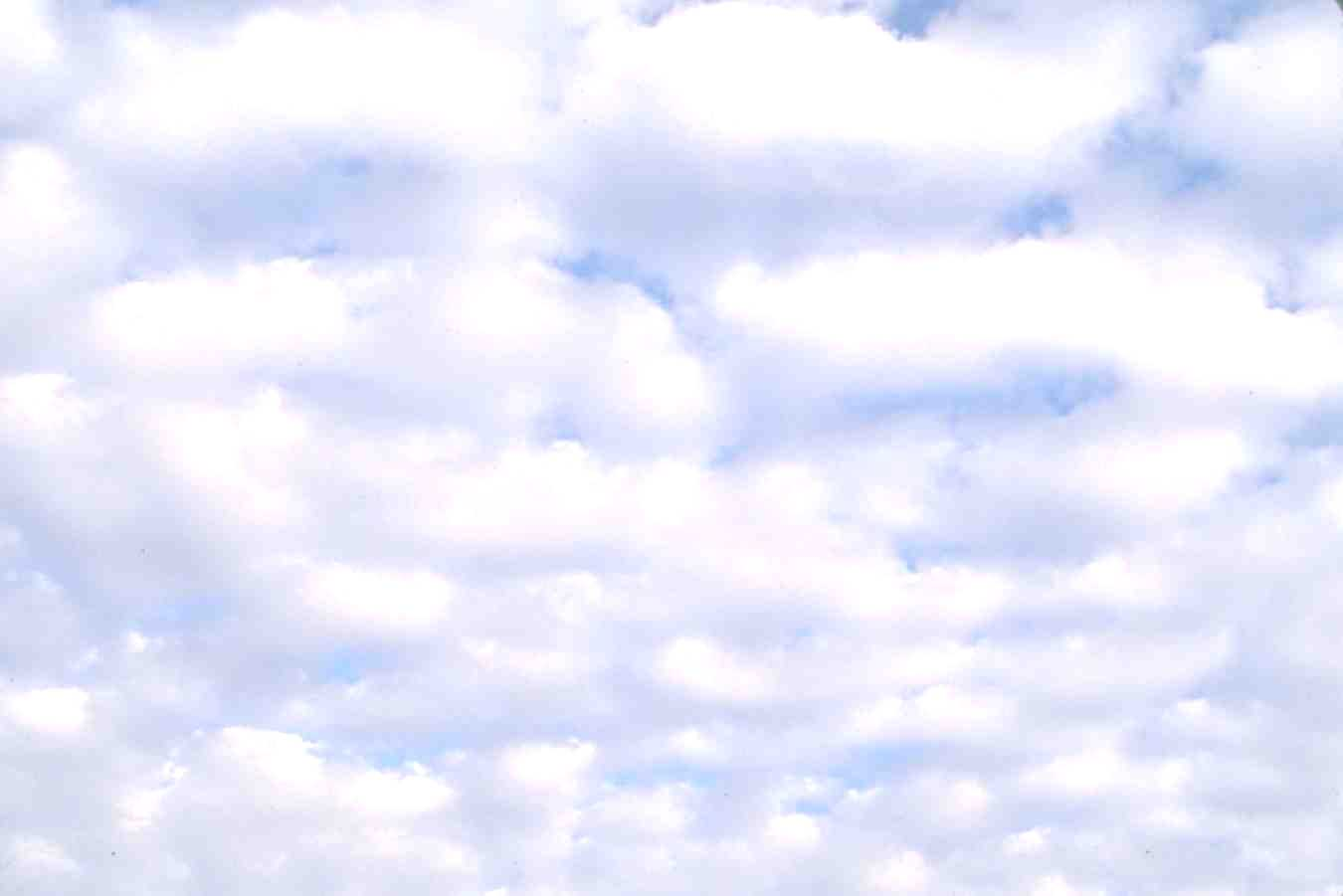 АРХІТЕКТУРНИЙ   ПРОЕКТ   ЗАВЕРШЕНО !  
ЗАПРОШУЄМО  ДРУЗІВ!
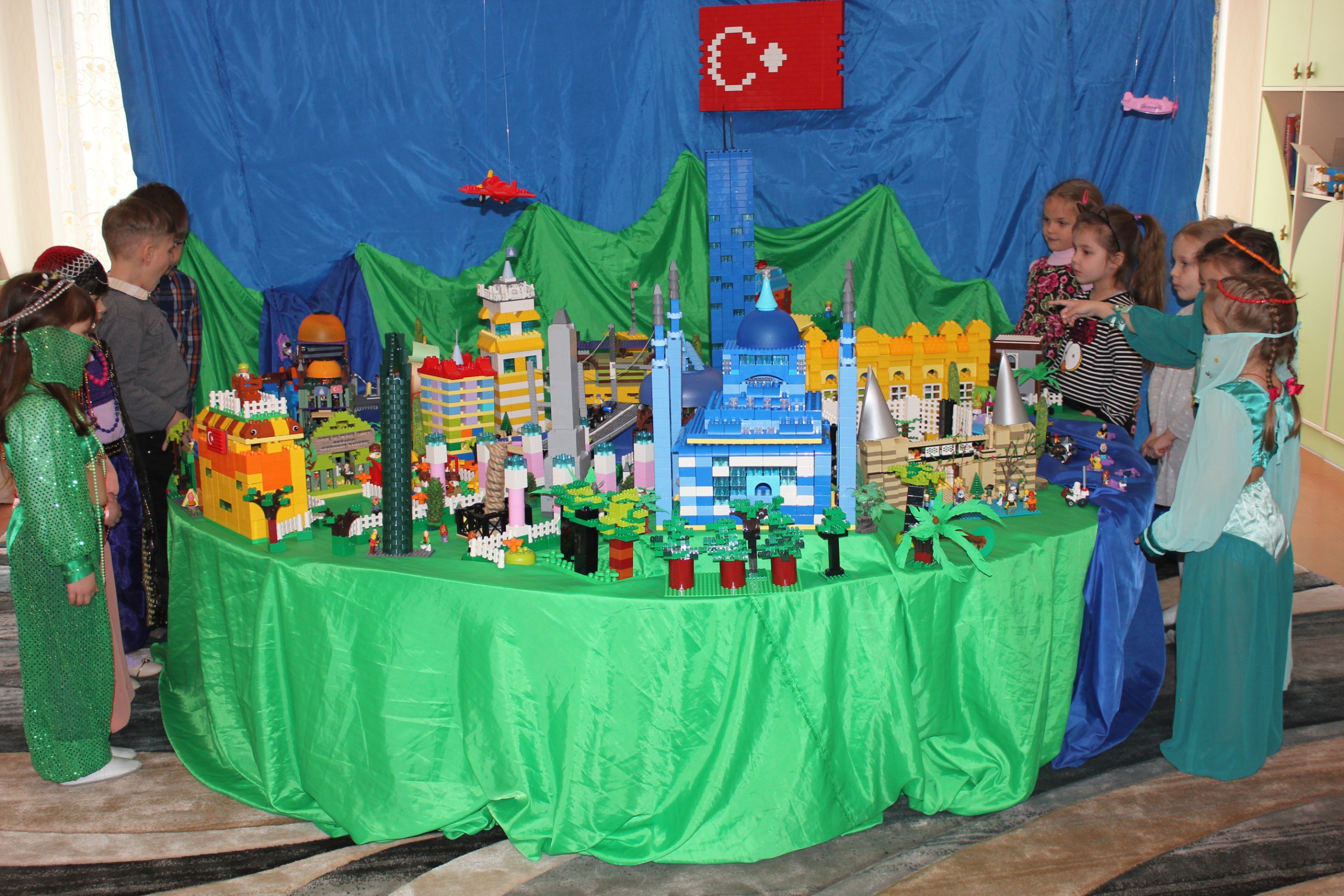 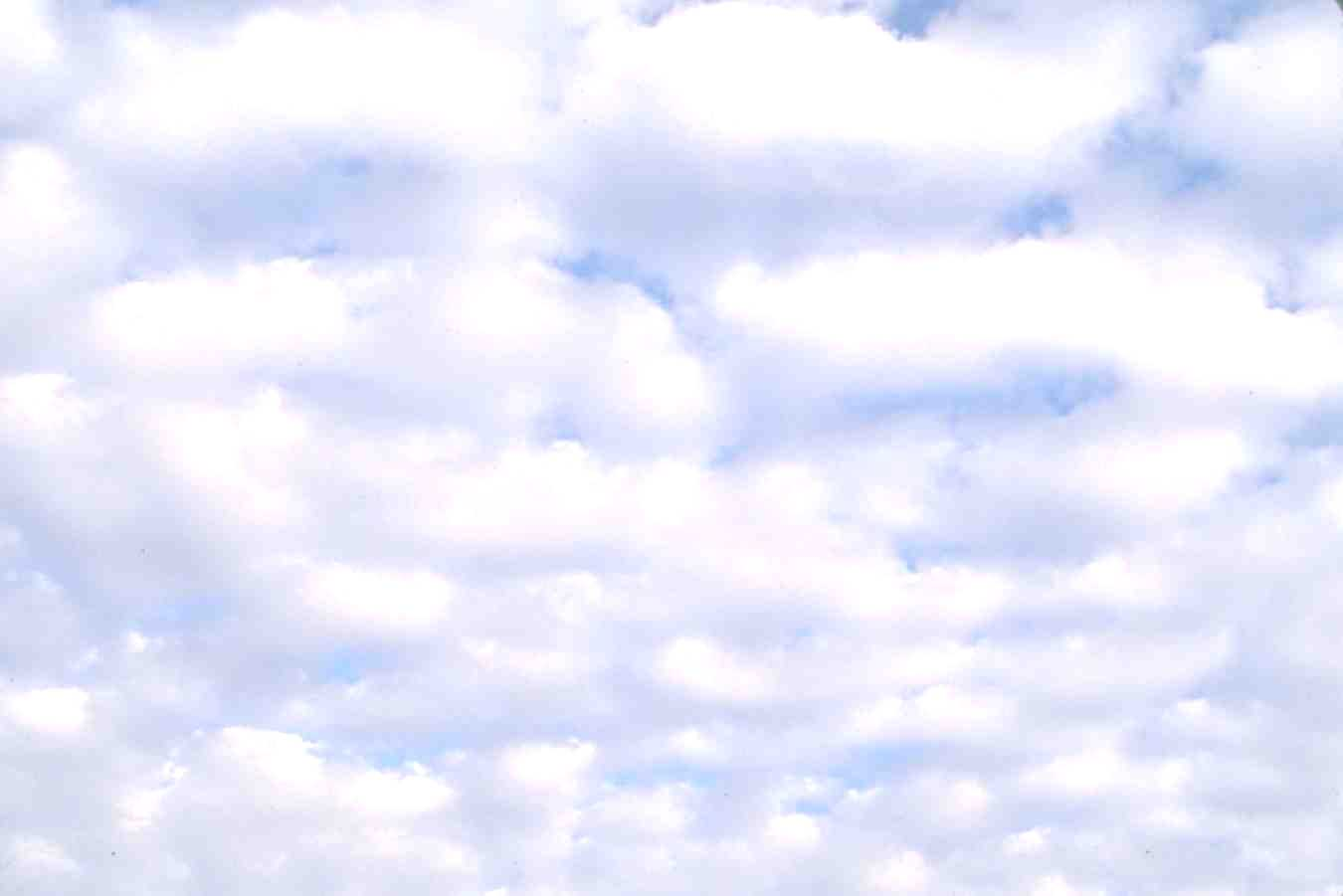 ВІТАЄМО ВАС В НАШОМУ МІСТІ МРІЙ
Istanbul
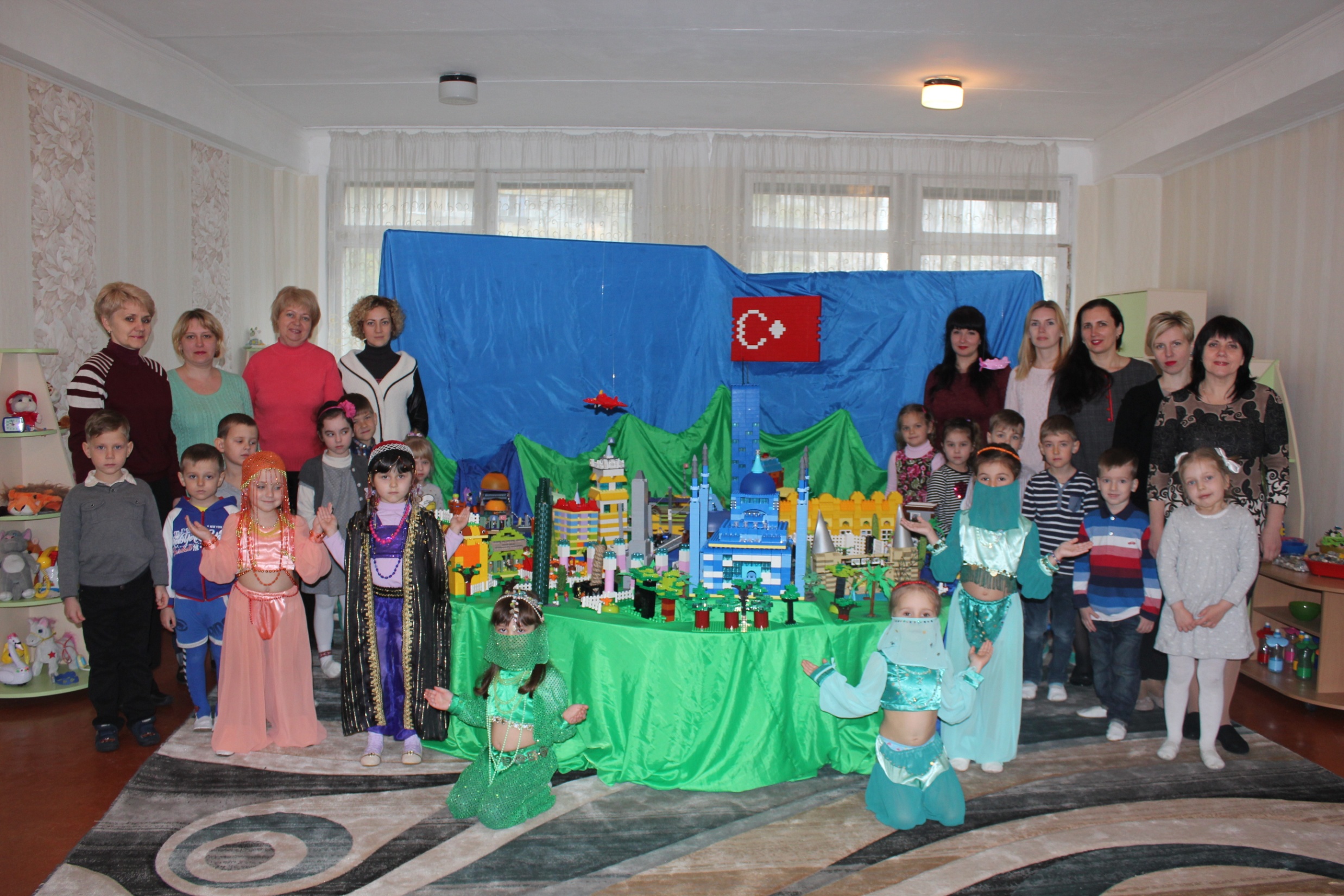